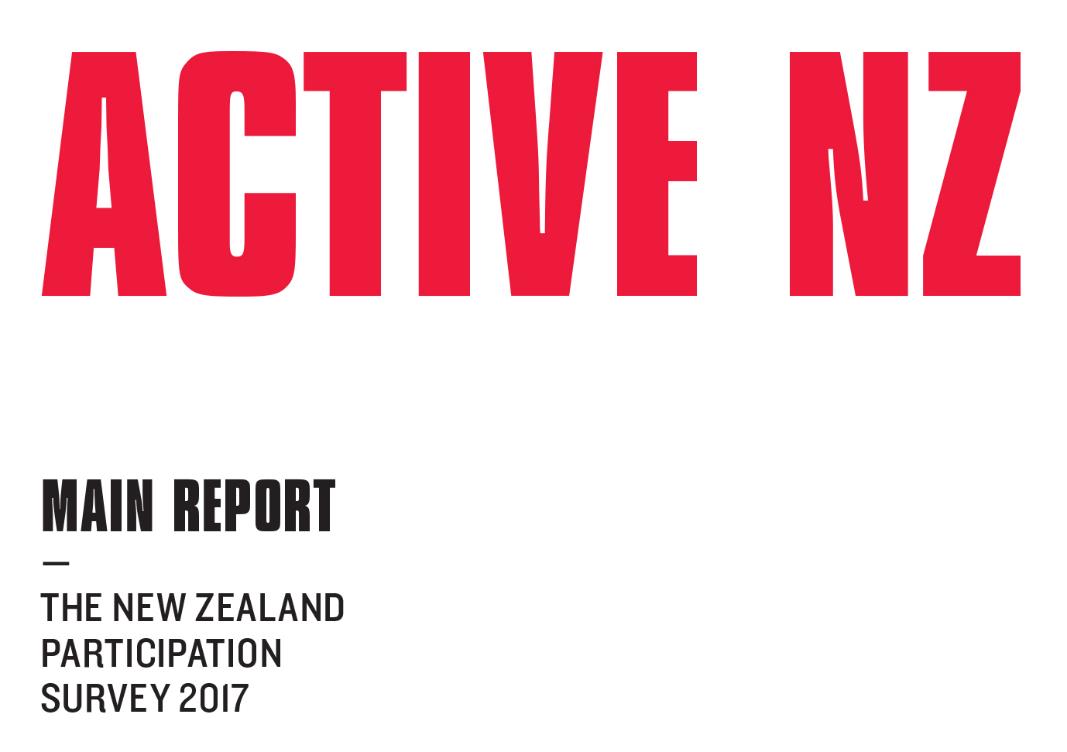 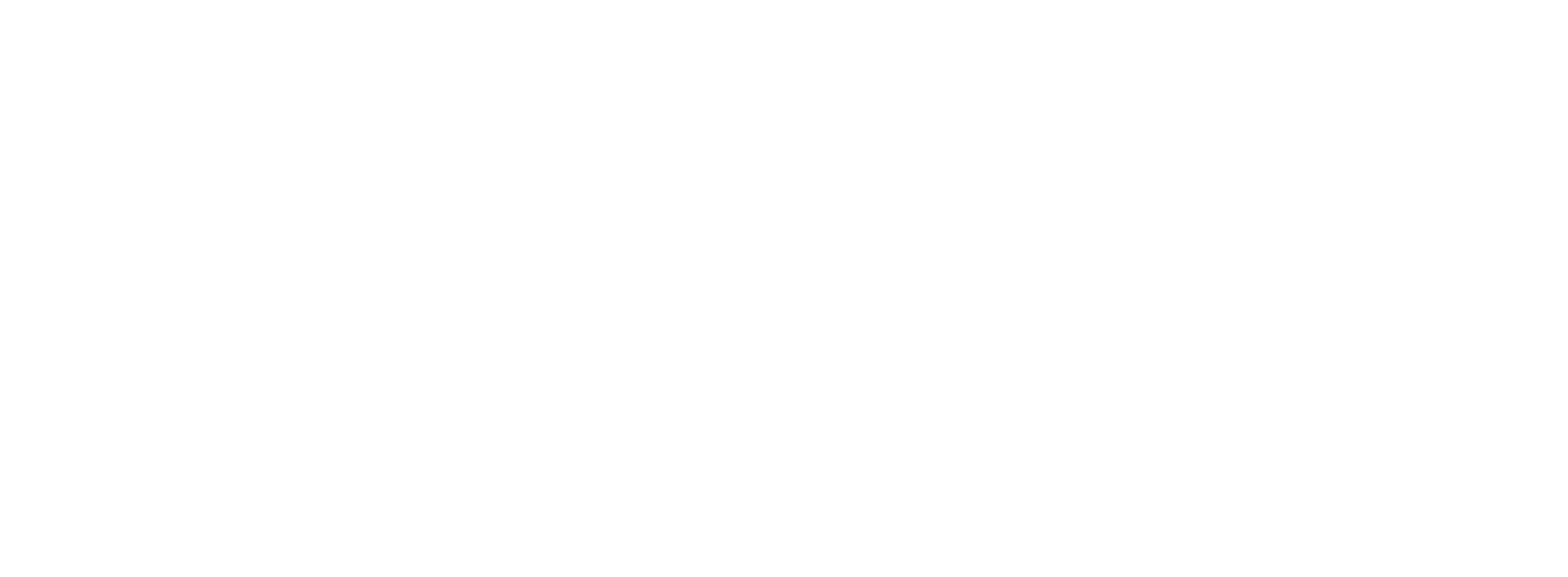 Sport New Zealand
Pg.2
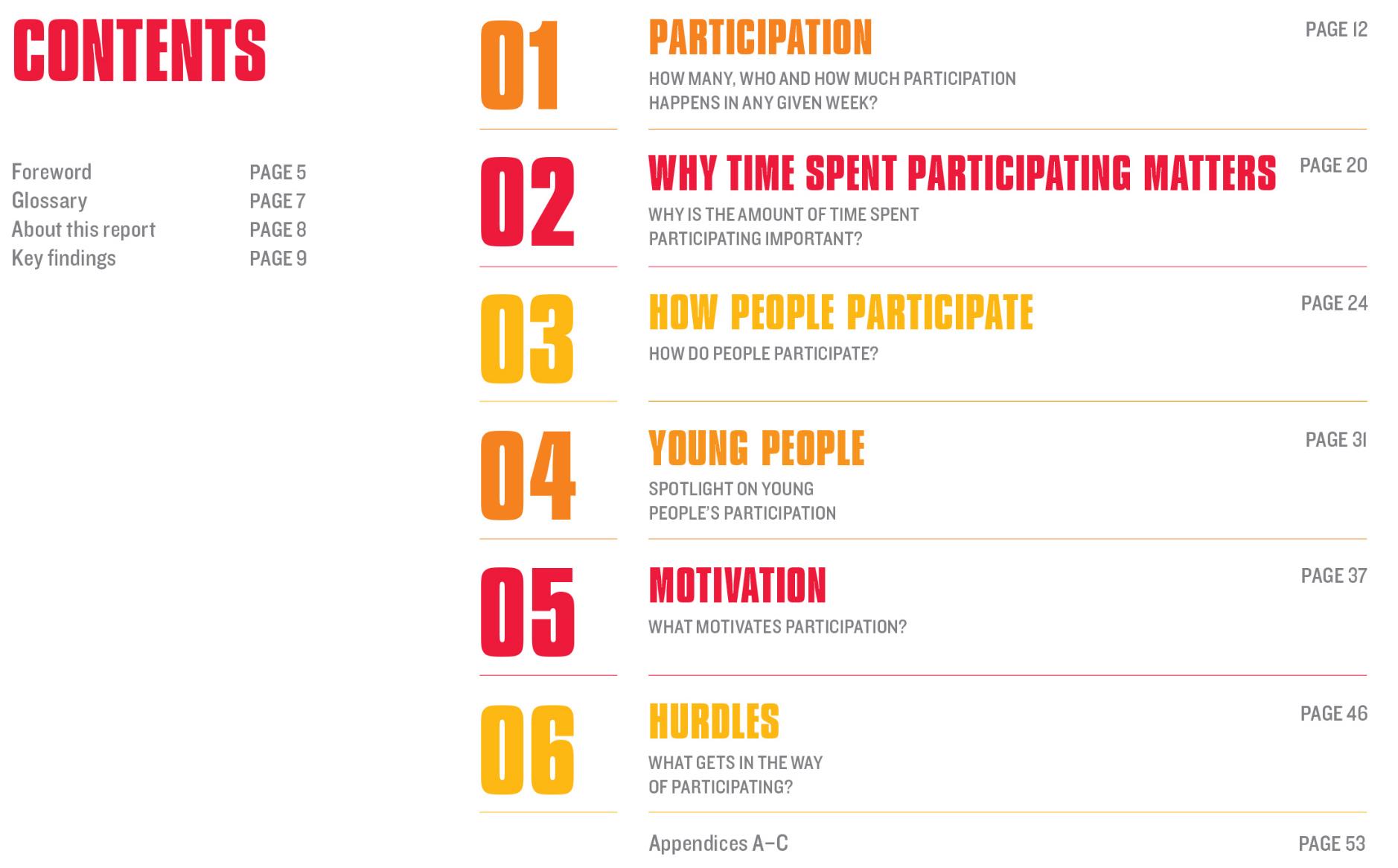 Sport New Zealand
Pg.3
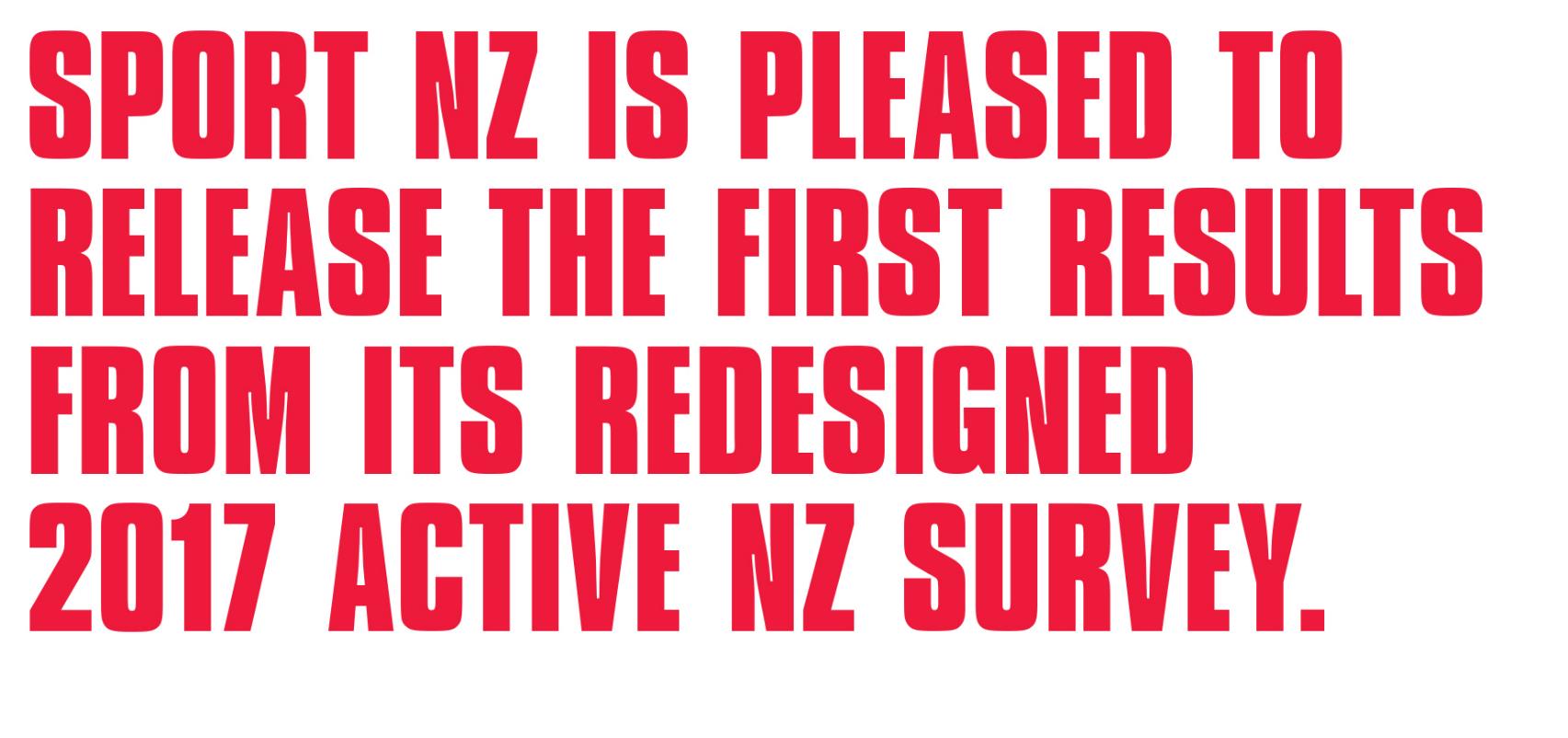 Sport New Zealand
Pg.4
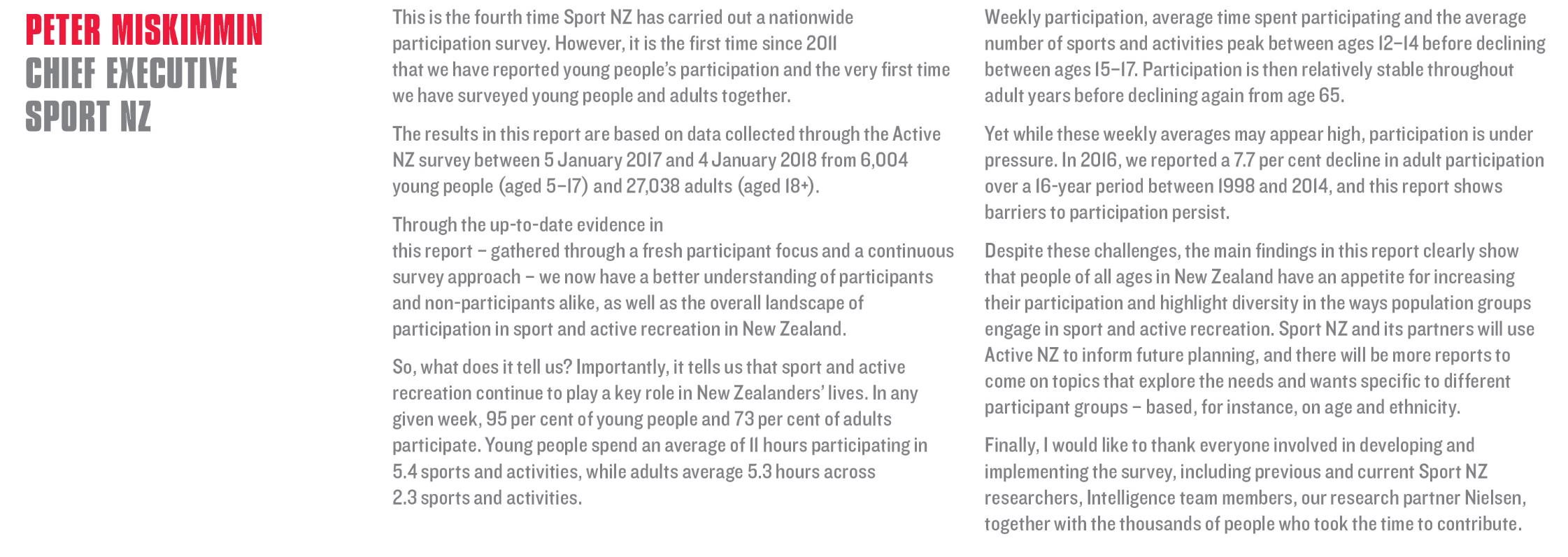 Sport New Zealand
Pg.5
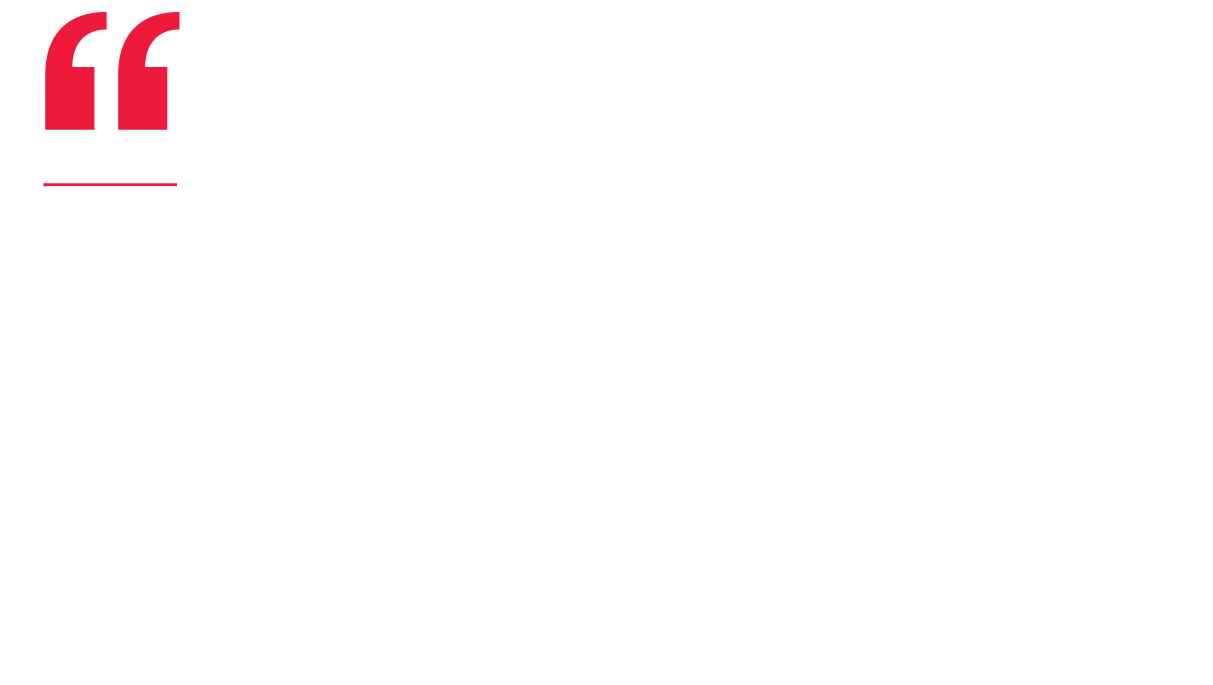 Sport New Zealand
Pg.6
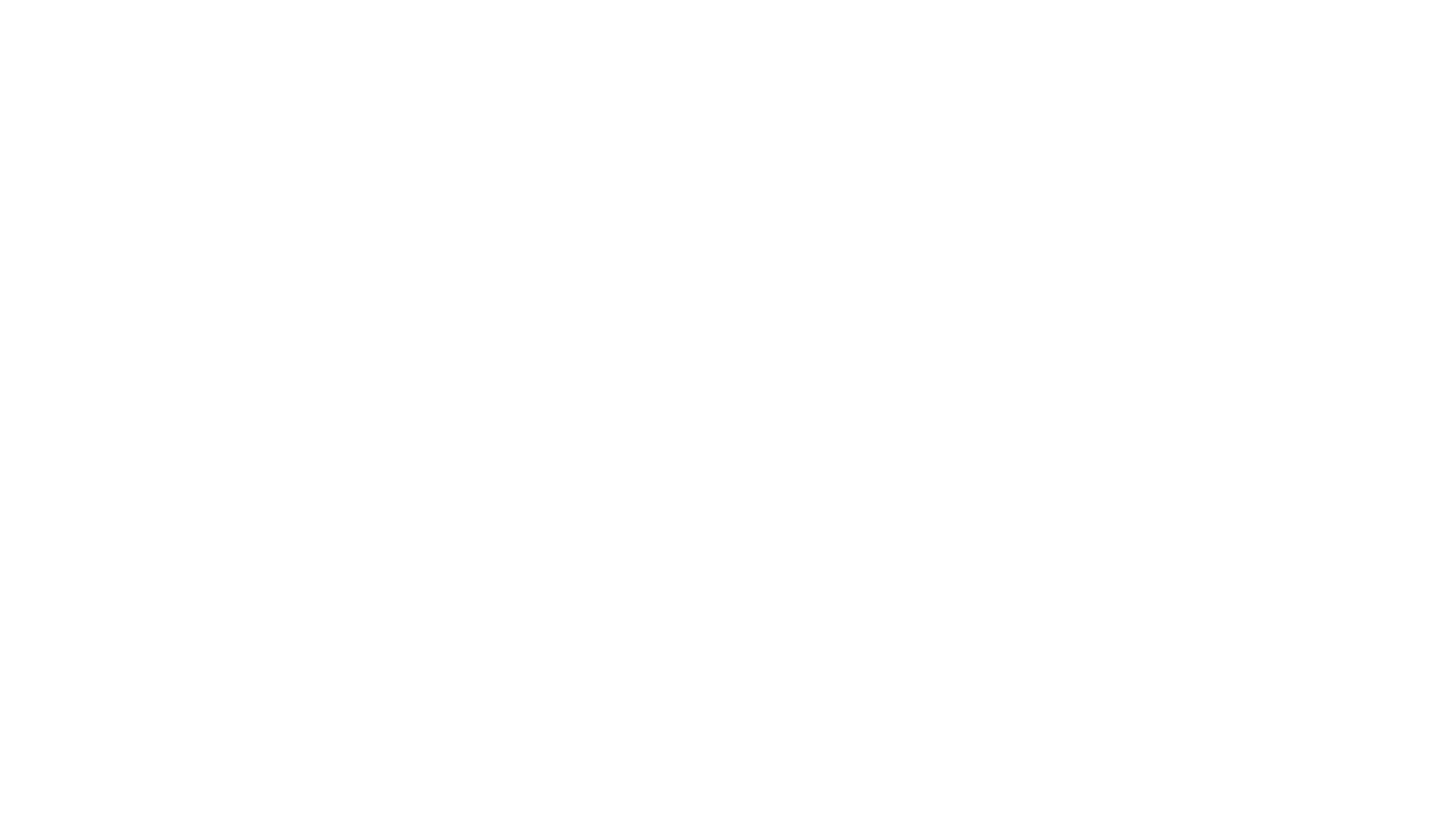 Sport New Zealand
Pg.7
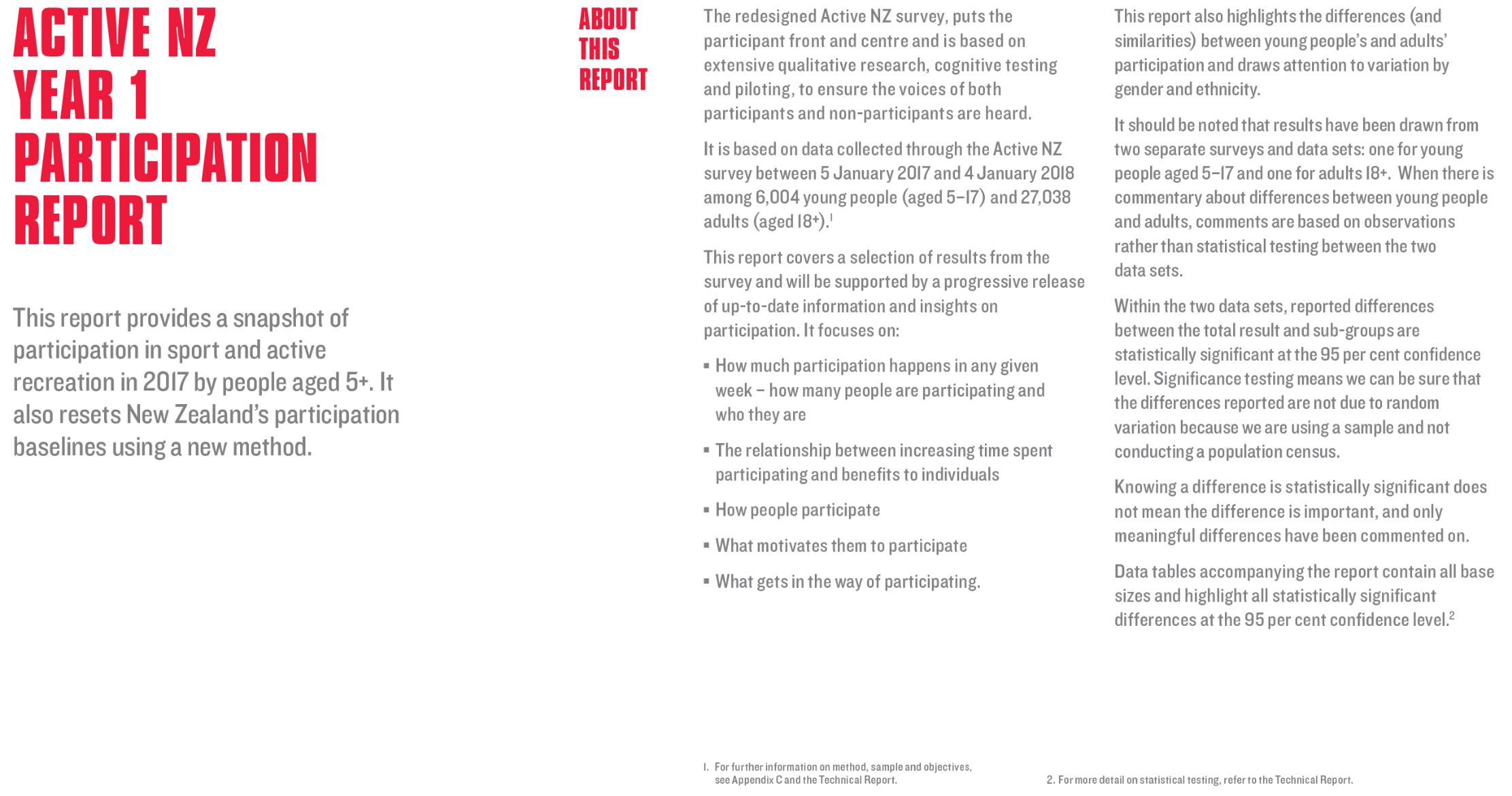 Sport New Zealand
Pg.8
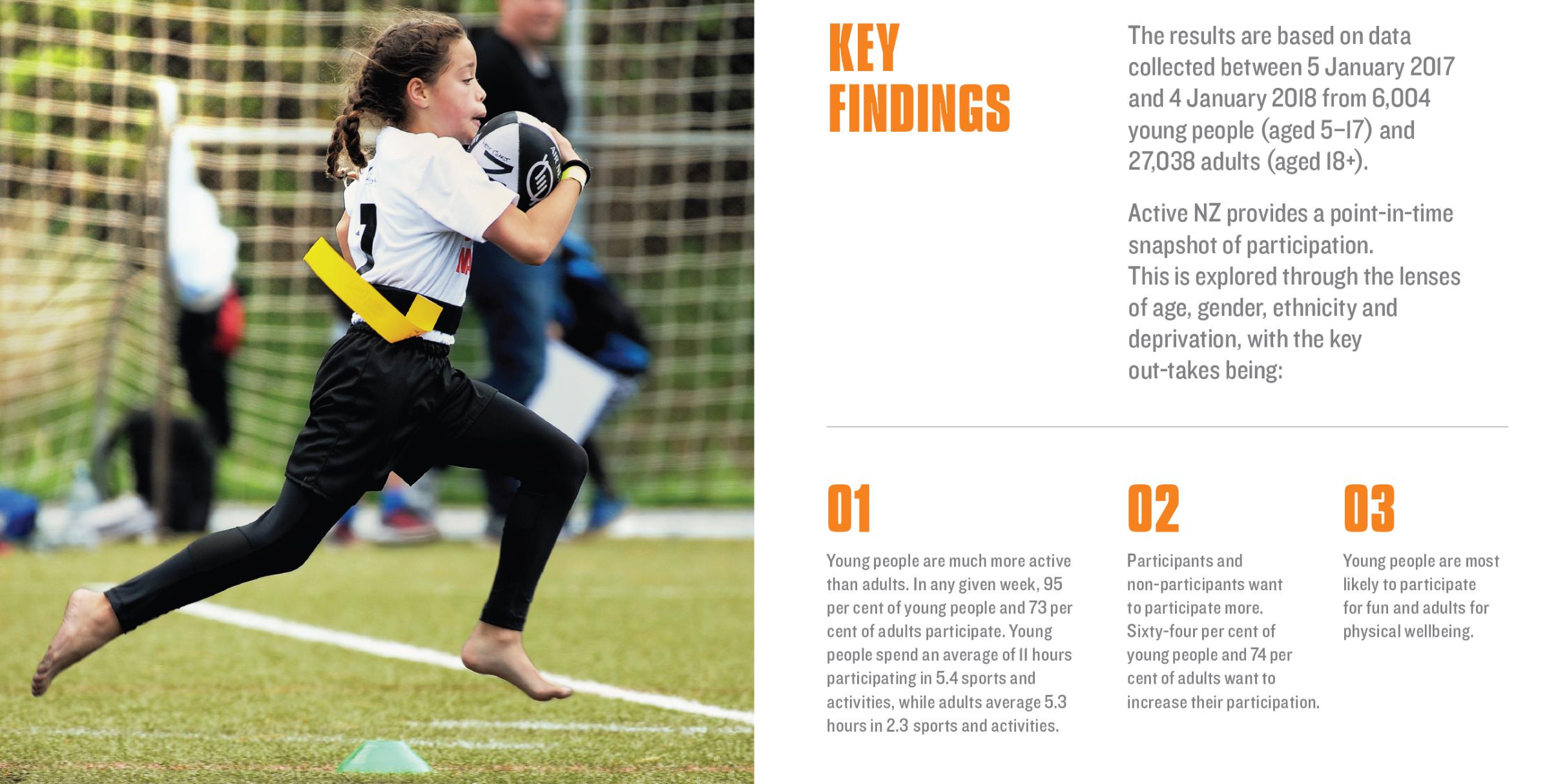 Sport New Zealand
Pg.9
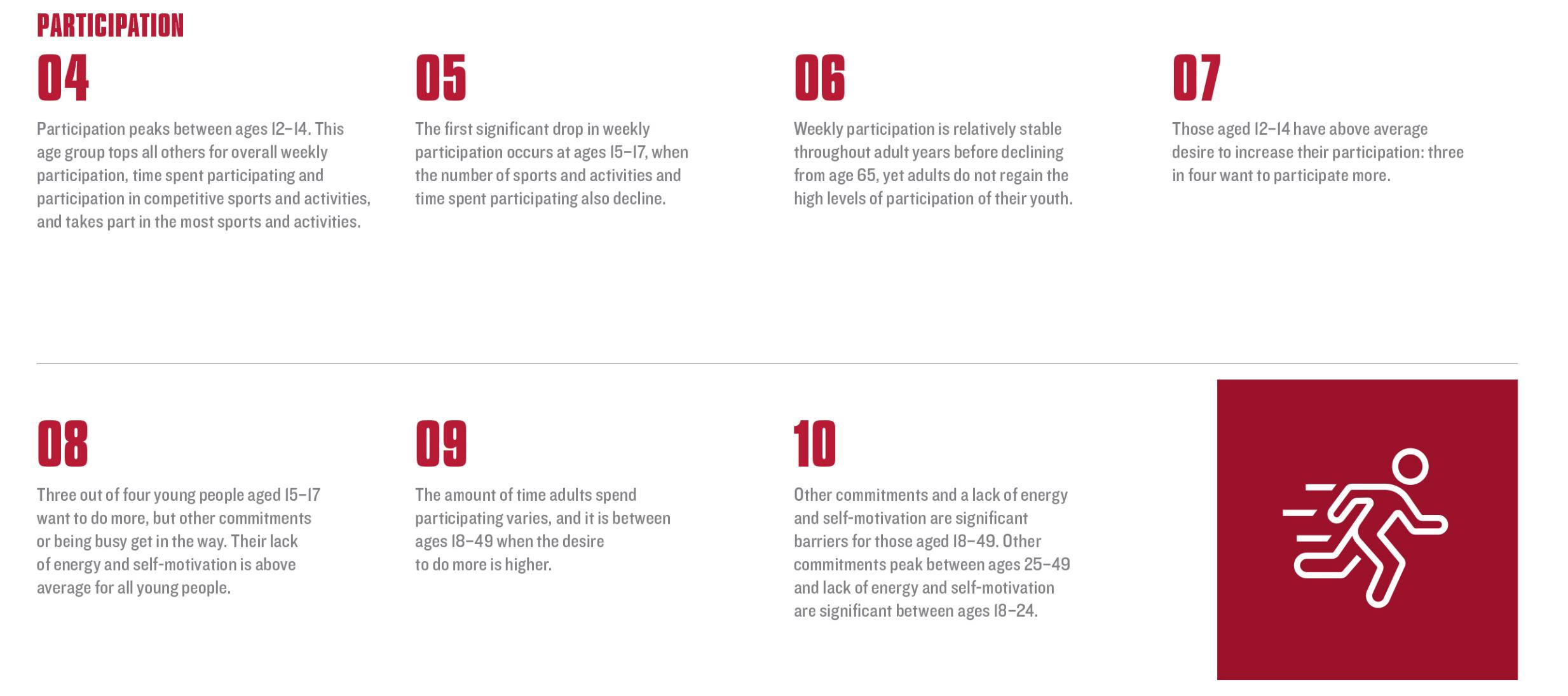 Sport New Zealand
Pg.10
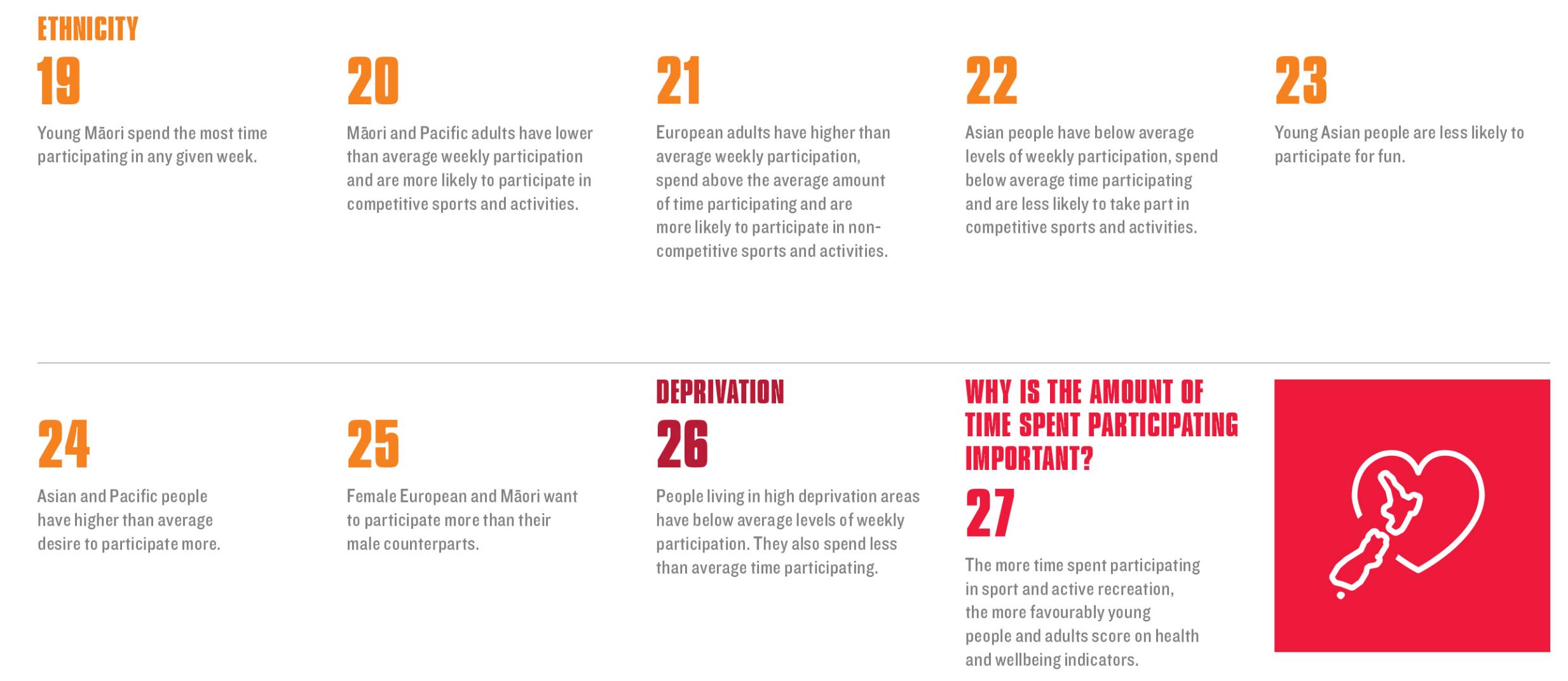 Sport New Zealand
Pg.11
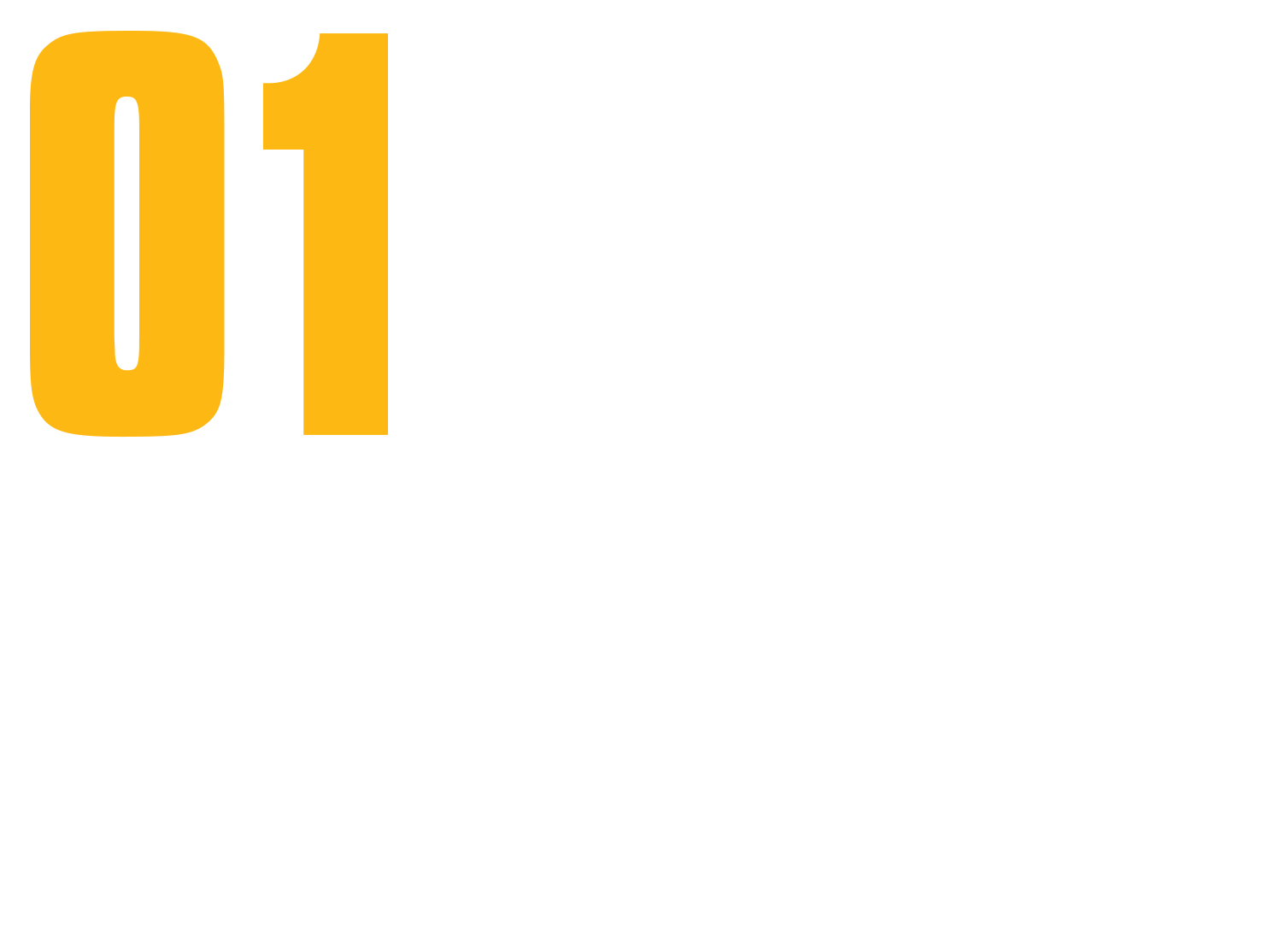 Sport New Zealand
Pg.12
Sport New Zealand
Pg.13
Sport New Zealand
Pg.14
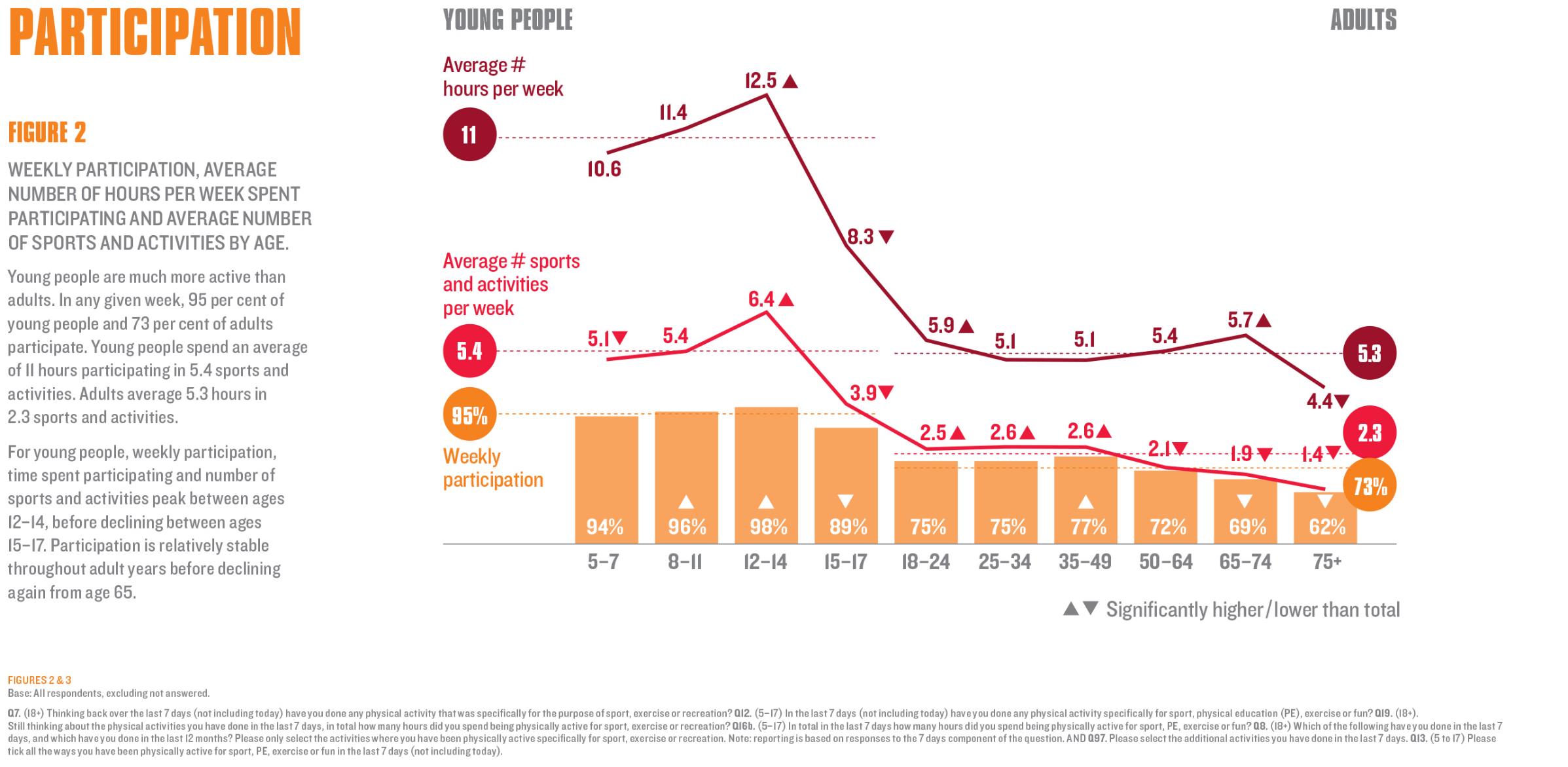 Sport New Zealand
Pg.15
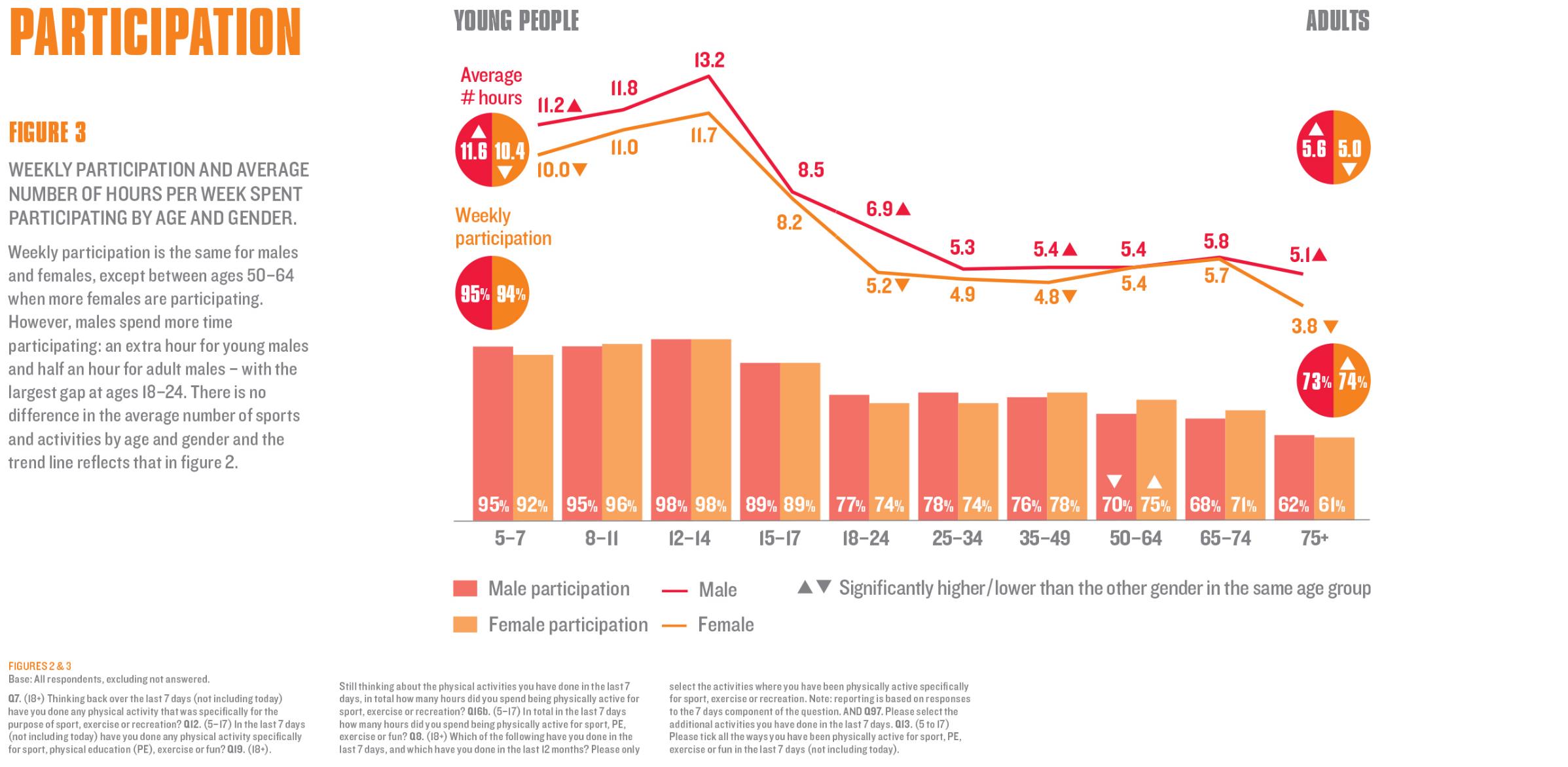 Sport New Zealand
Pg.16
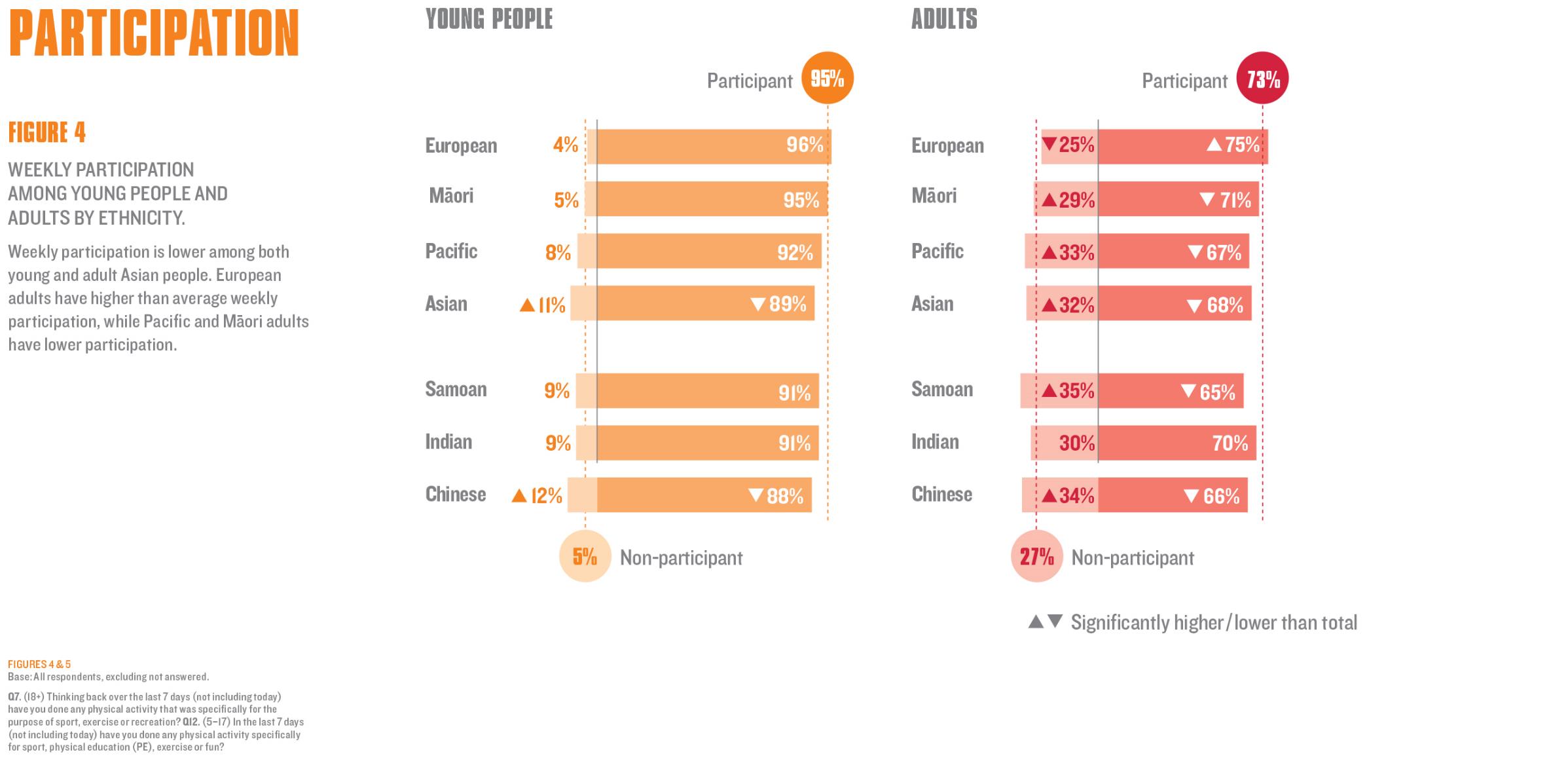 Sport New Zealand
Pg.17
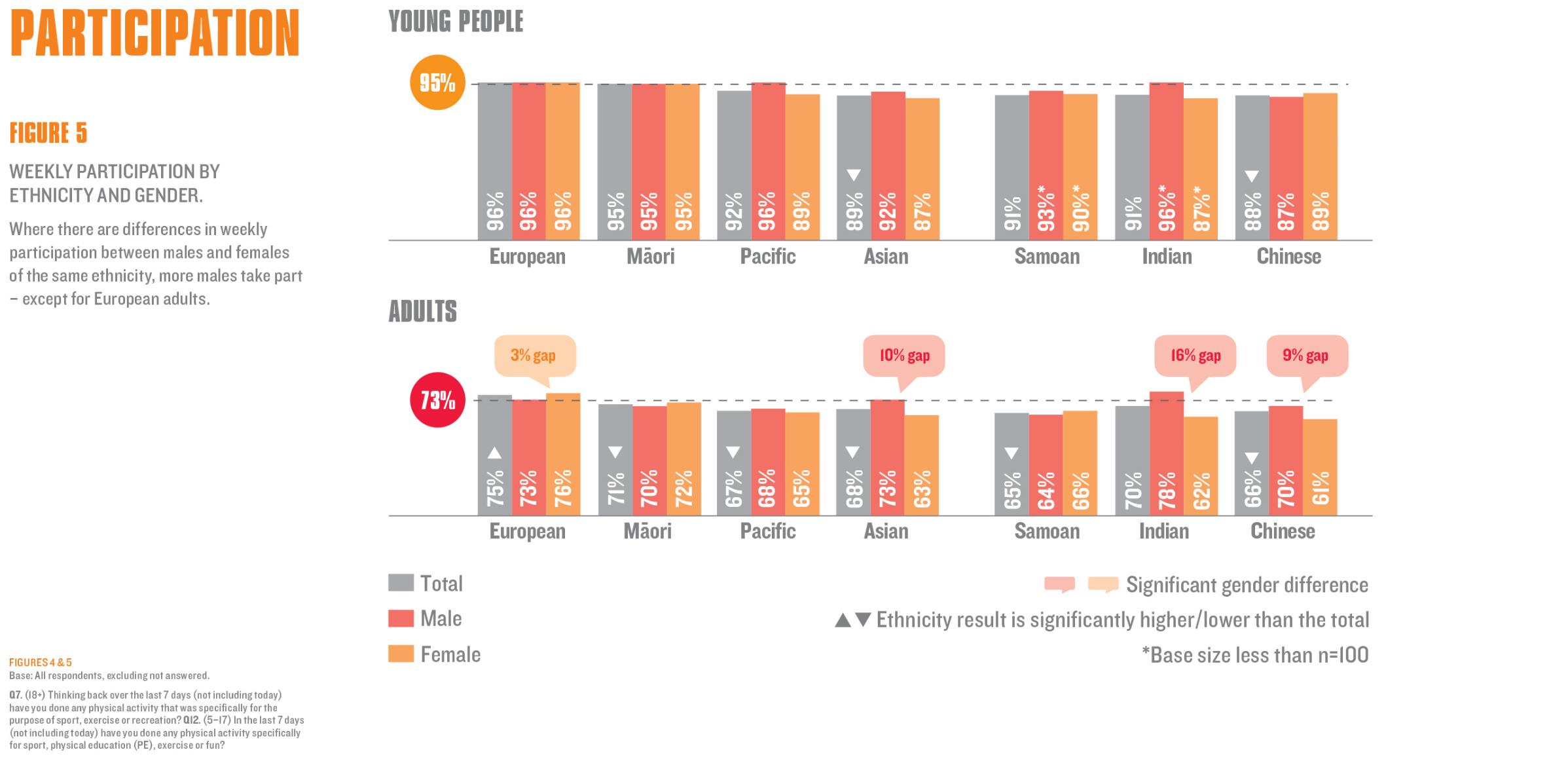 Sport New Zealand
Pg.18
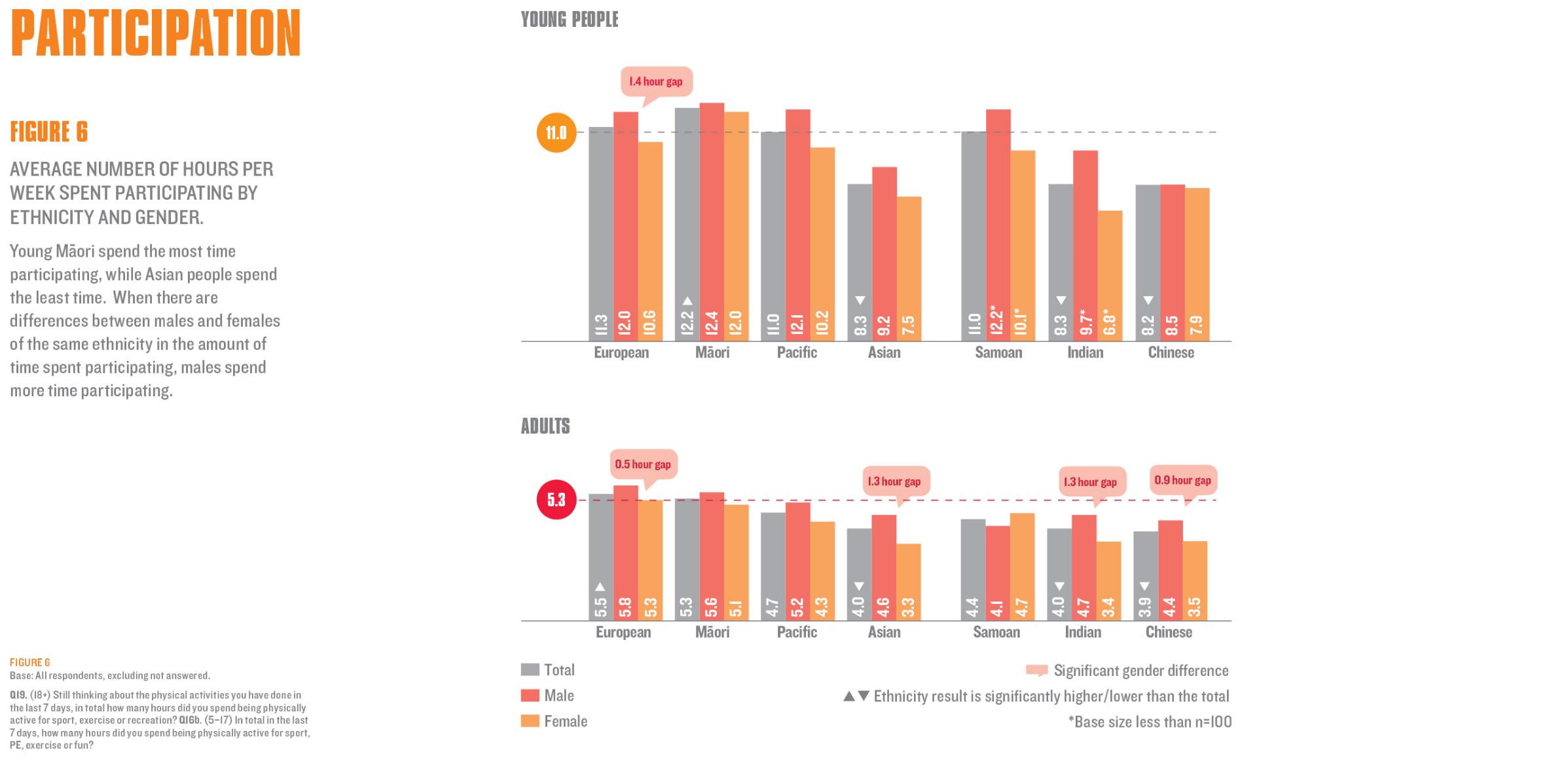 Sport New Zealand
Pg.19
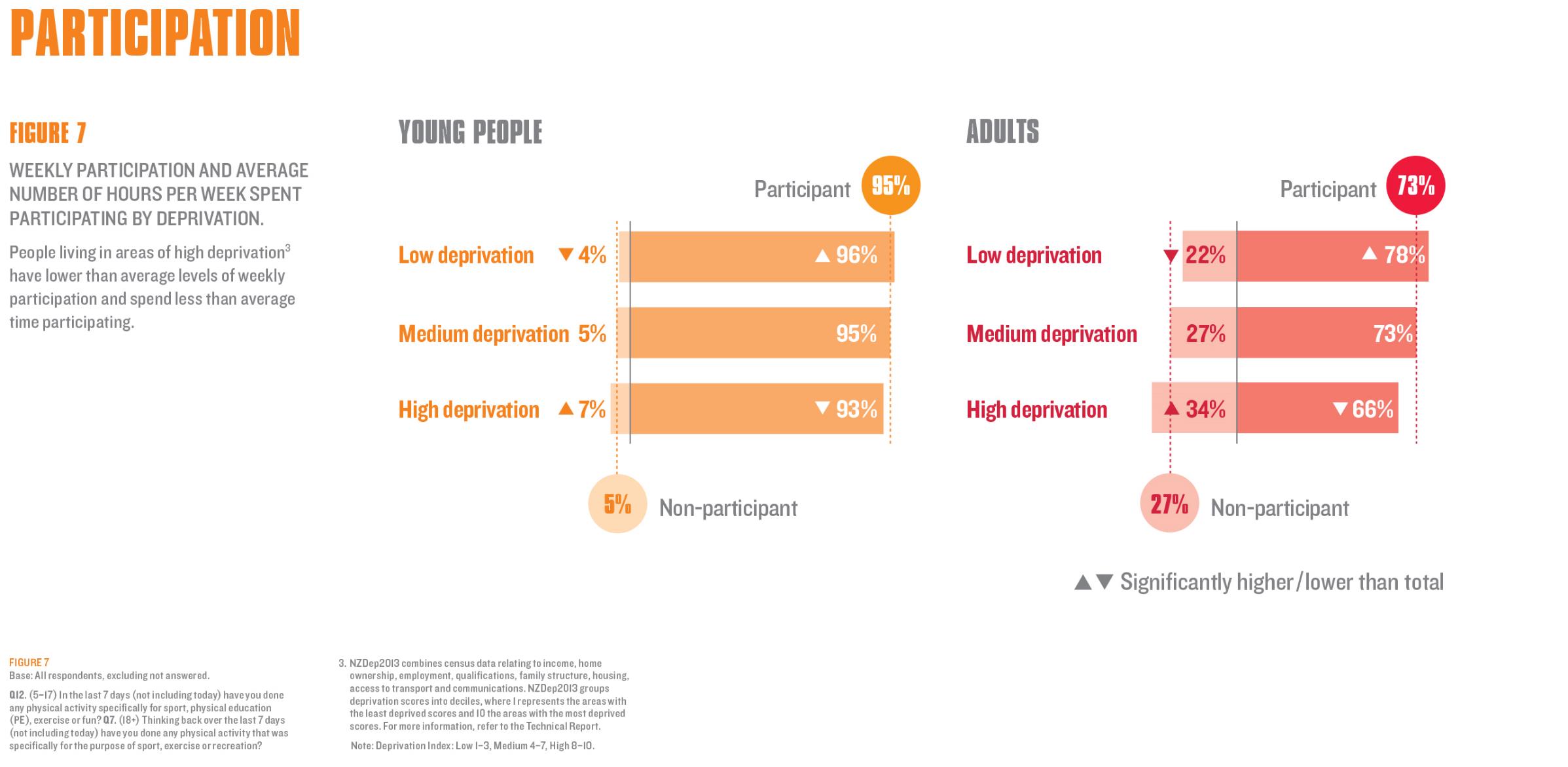 Sport New Zealand
Pg.20
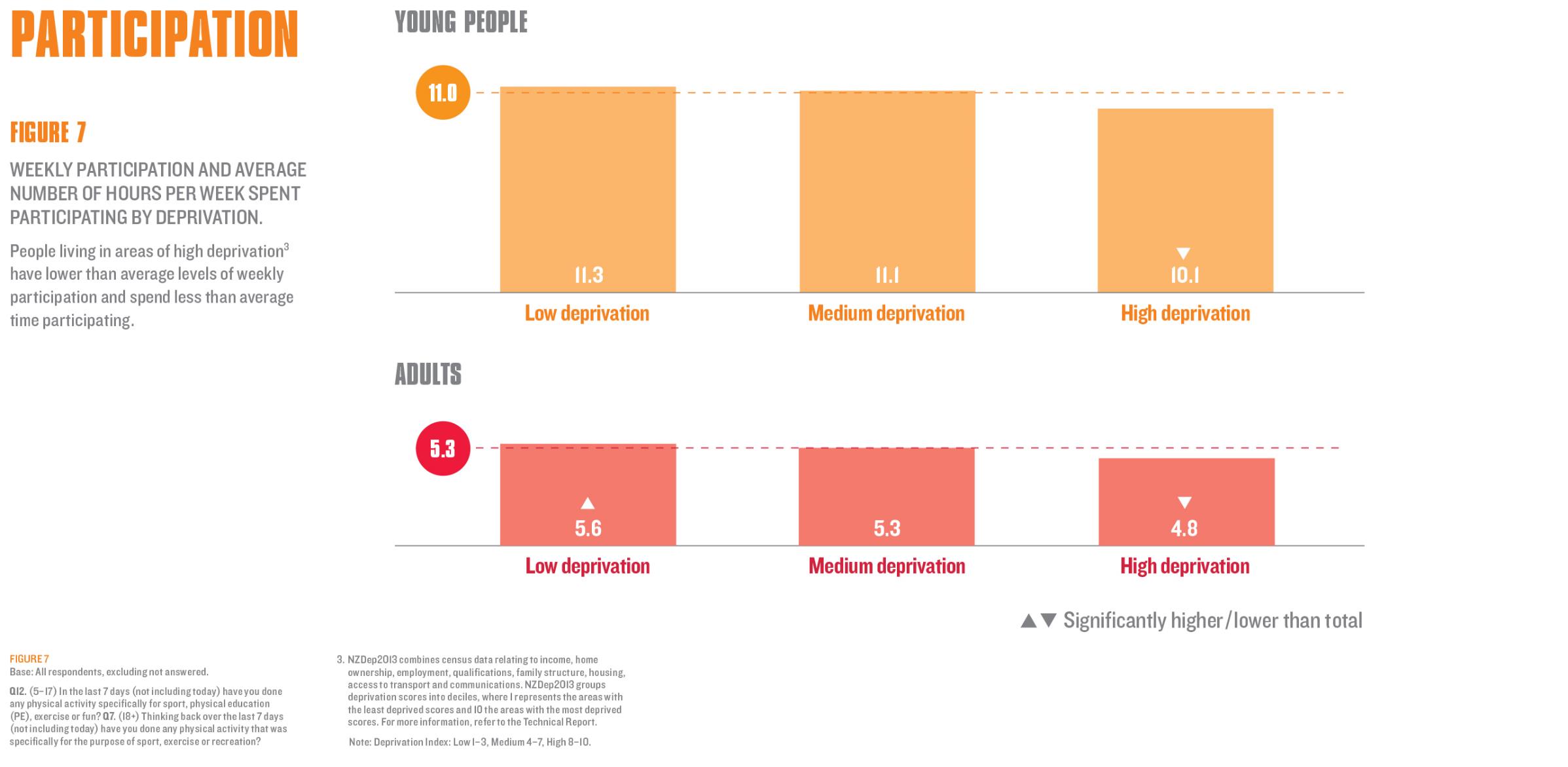 Sport New Zealand
Pg.21
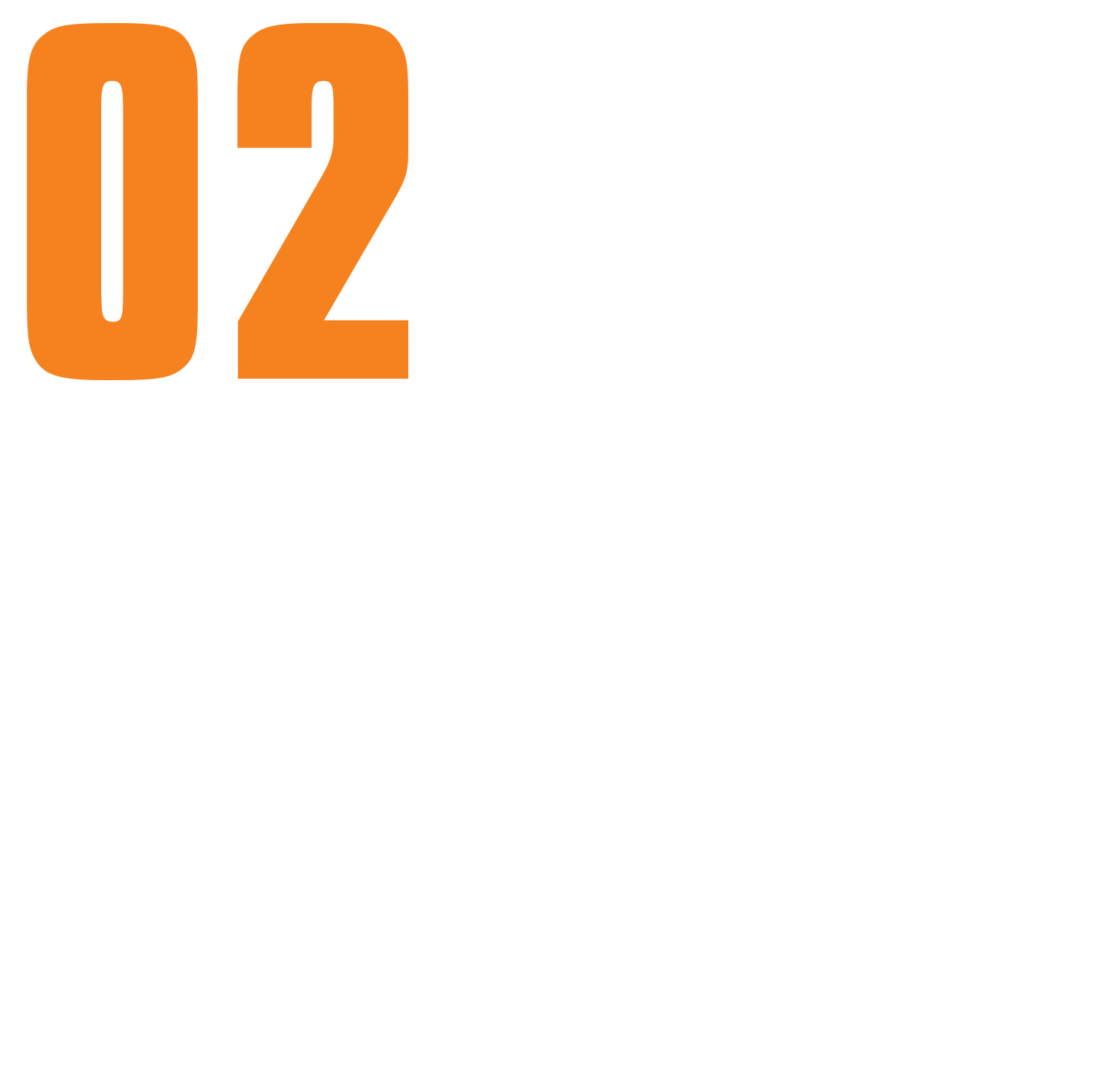 Sport New Zealand
Pg.22
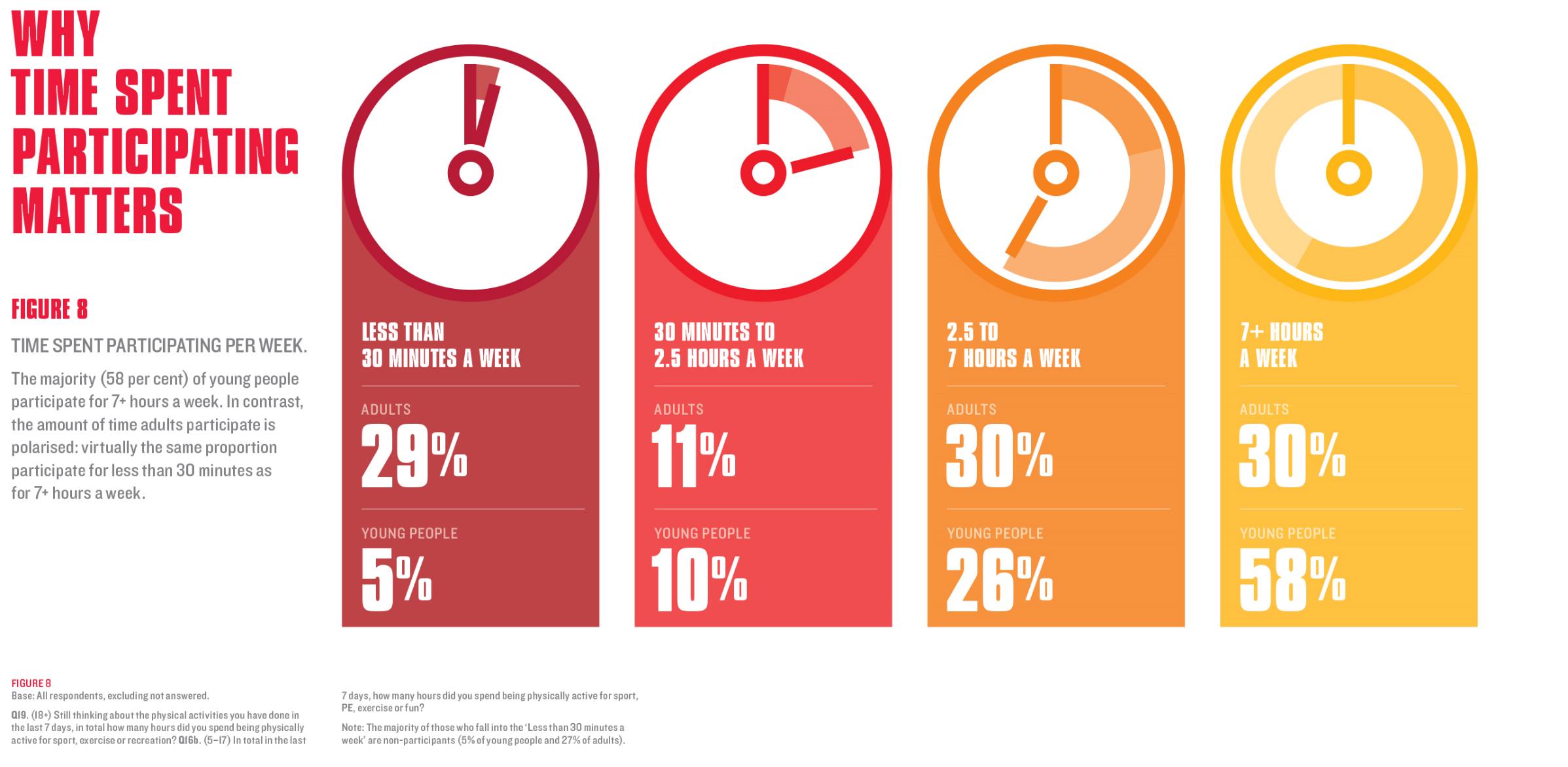 Sport New Zealand
Pg.23
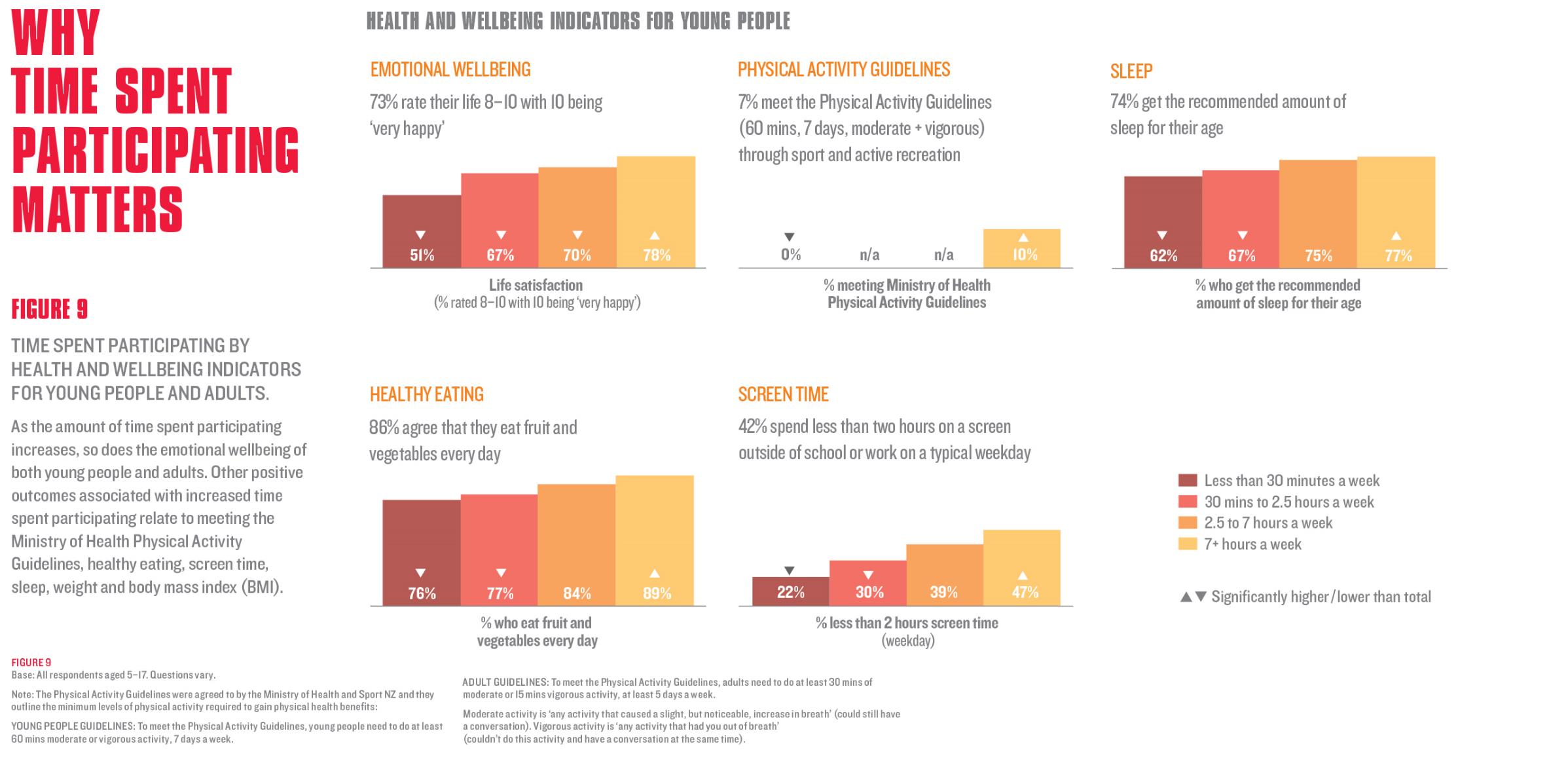 Sport New Zealand
Pg.24
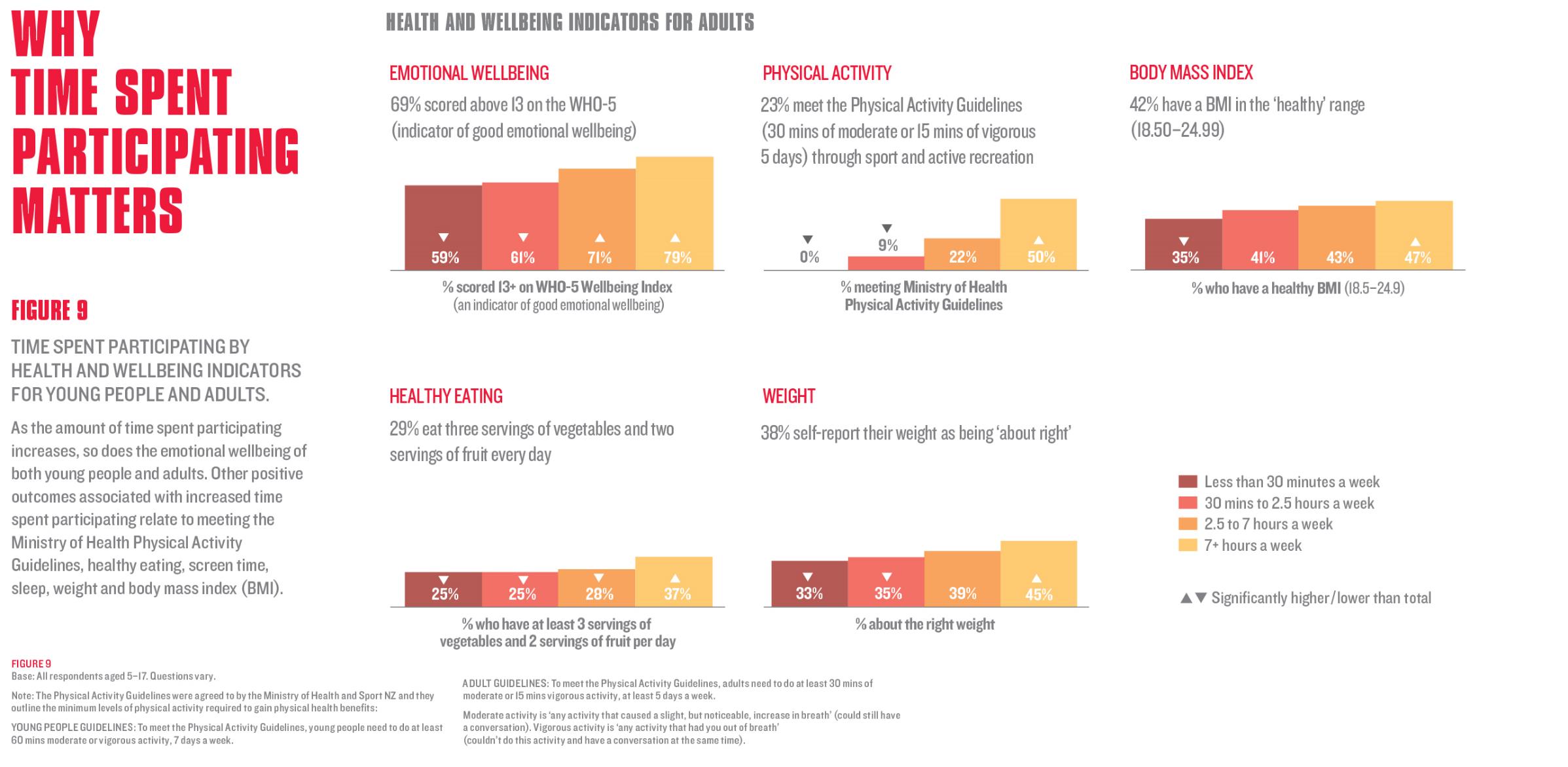 Sport New Zealand
Pg.25
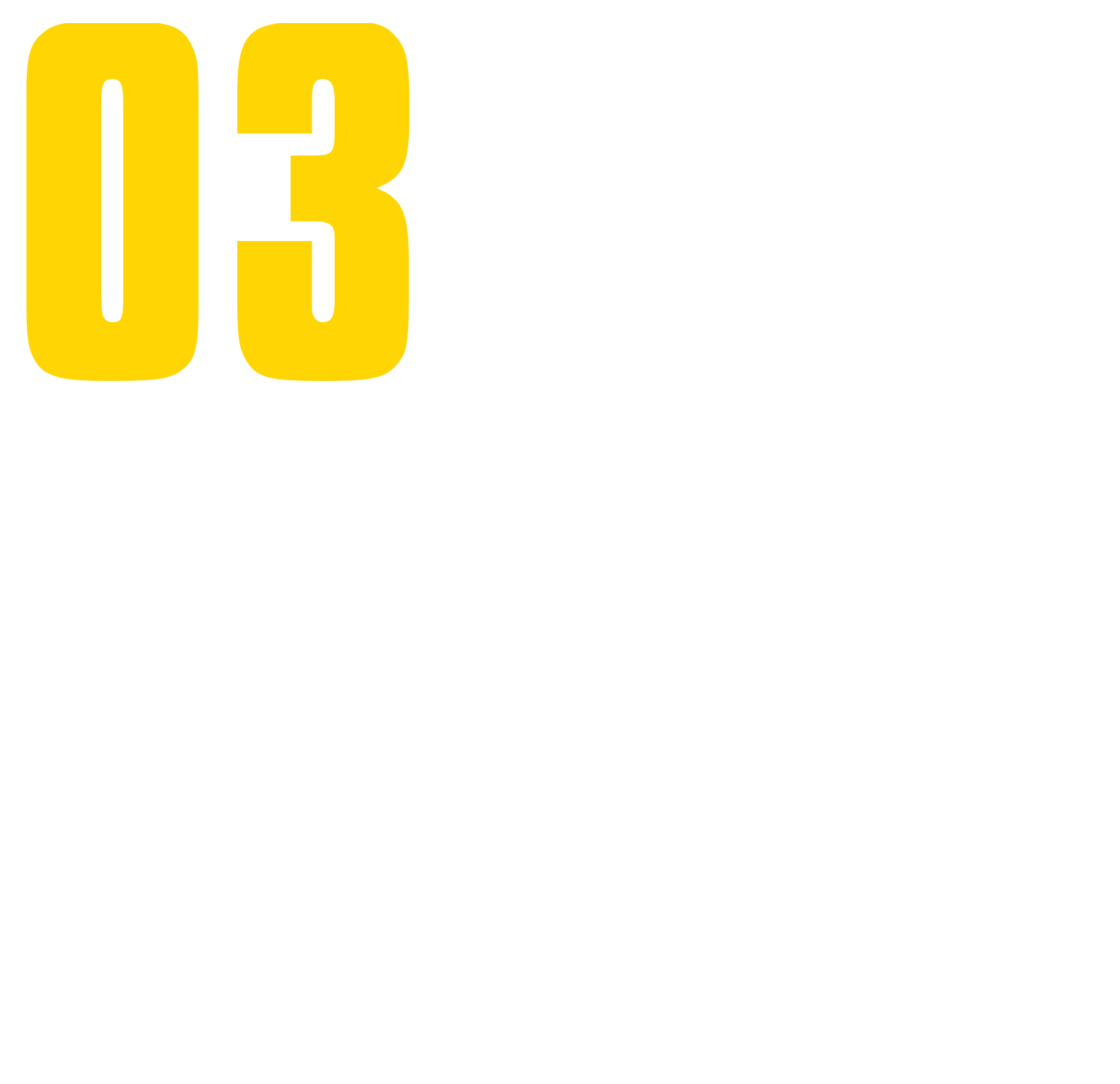 Sport New Zealand
Pg.26
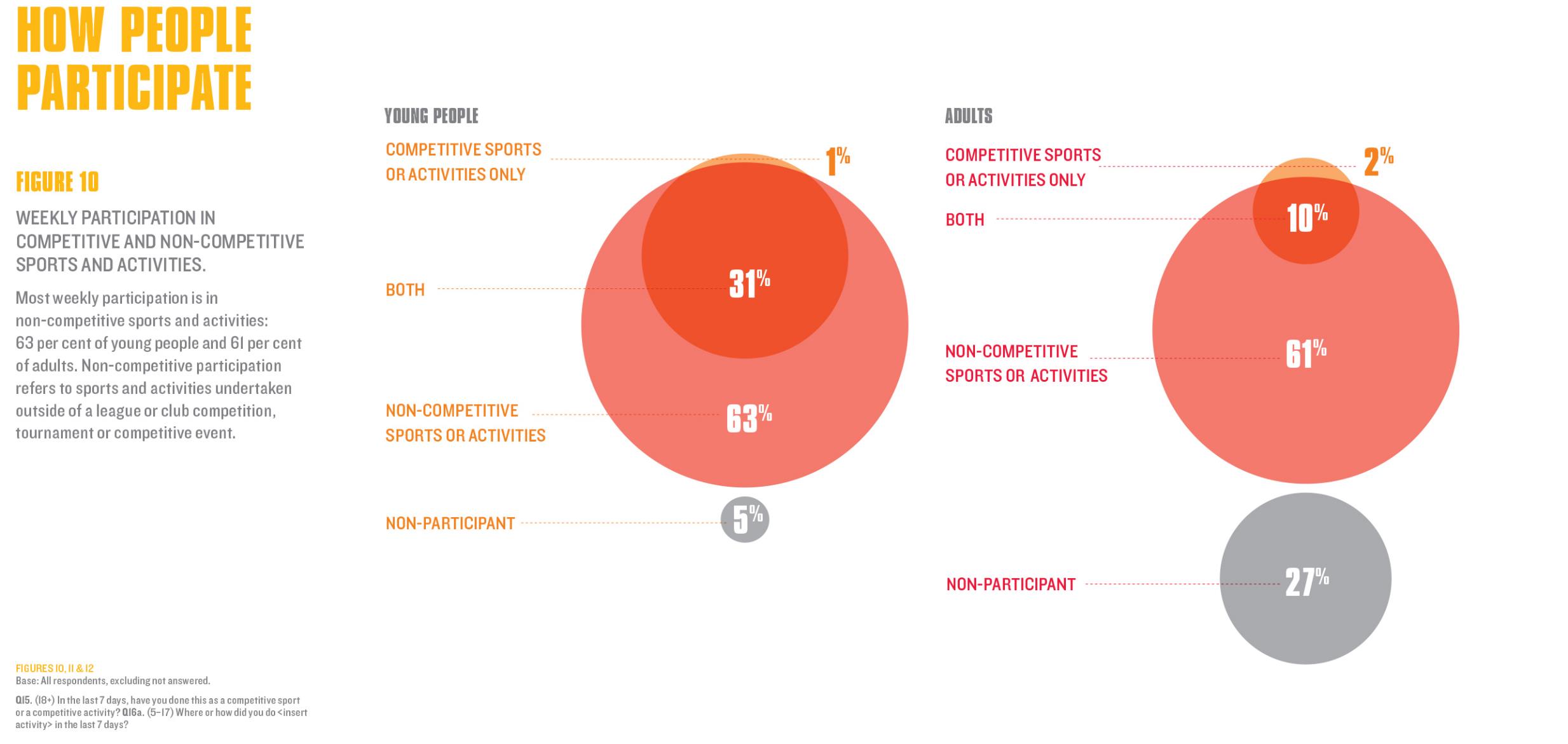 Sport New Zealand
Pg.27
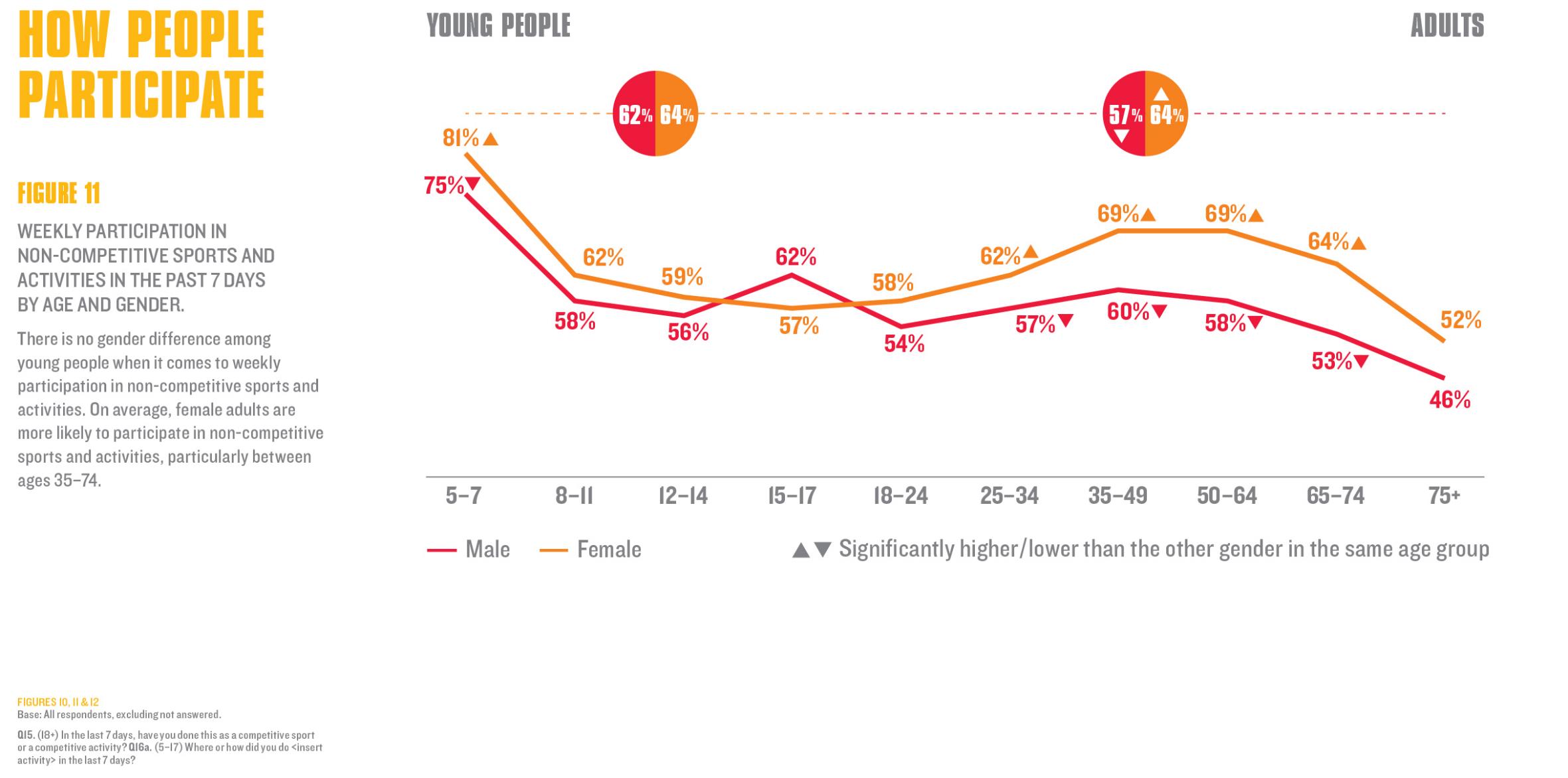 Sport New Zealand
Pg.28
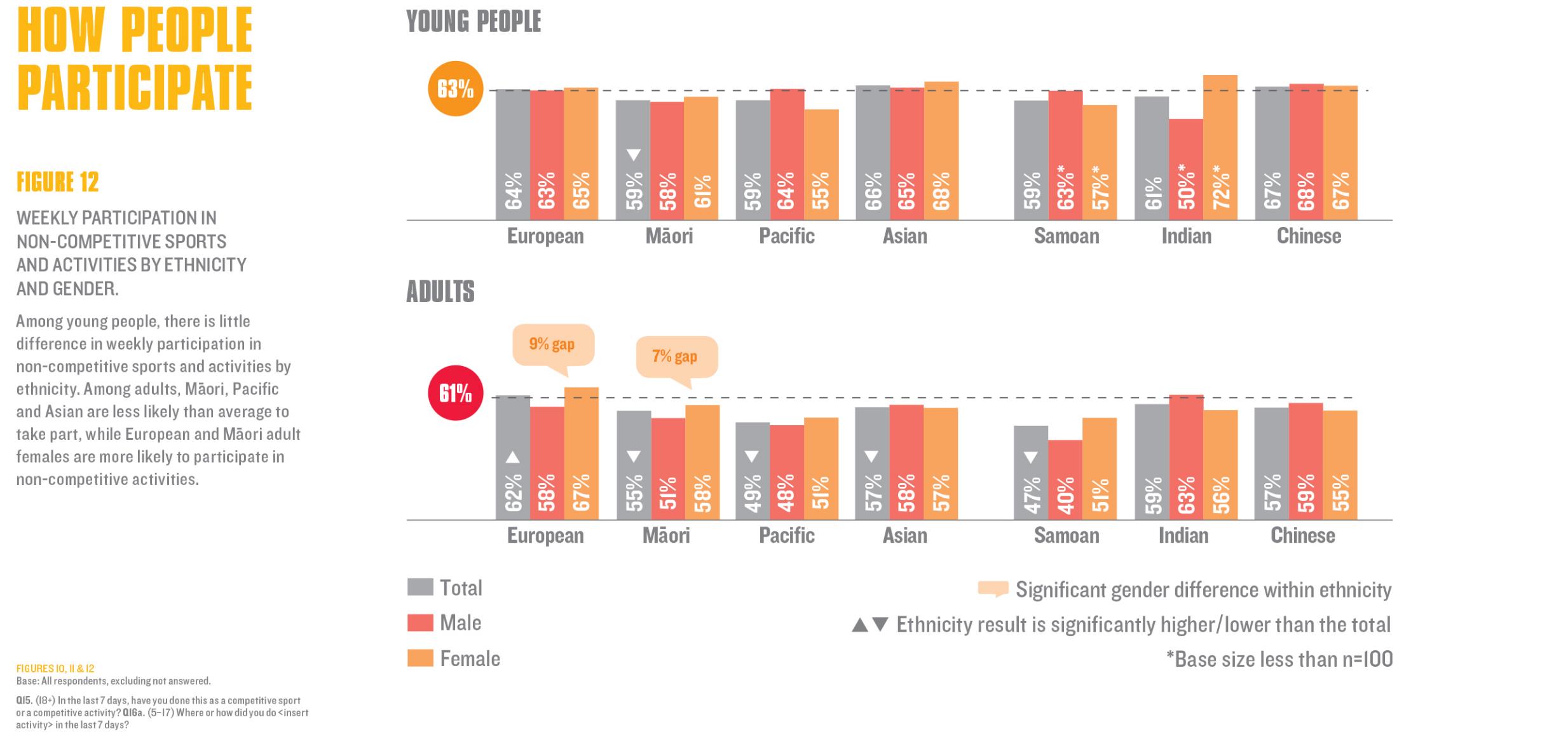 Sport New Zealand
Pg.29
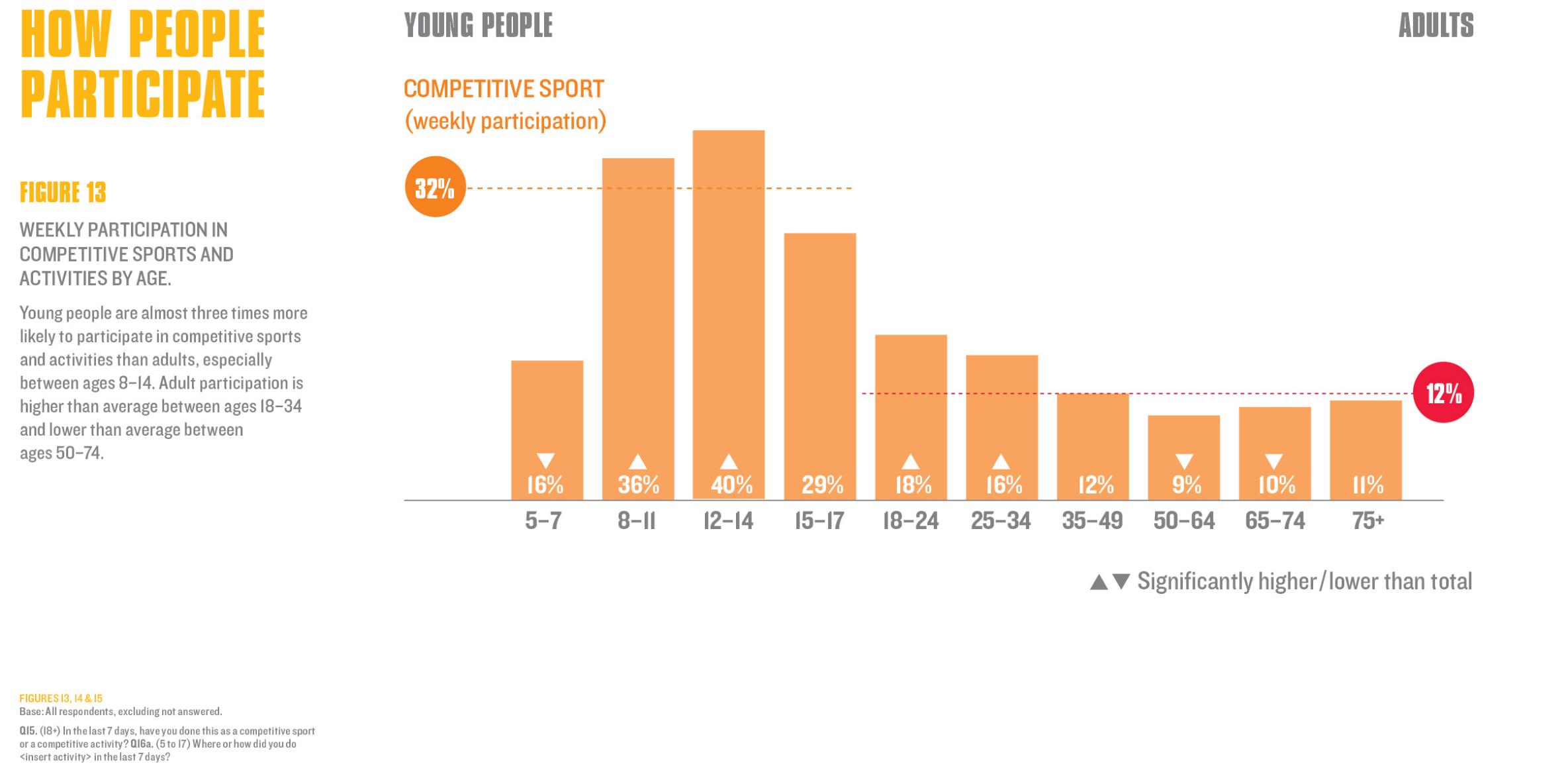 Sport New Zealand
Pg.30
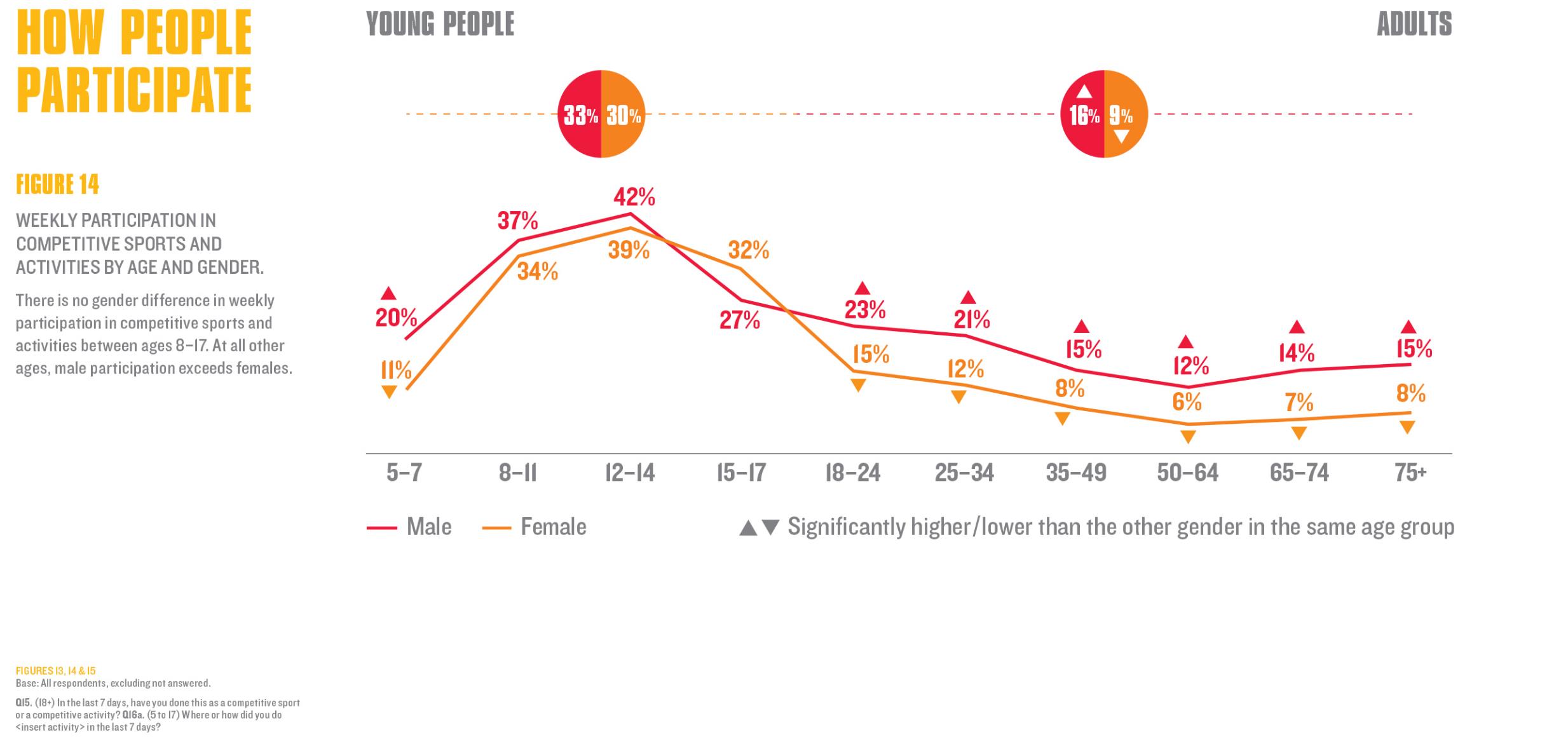 Sport New Zealand
Pg.31
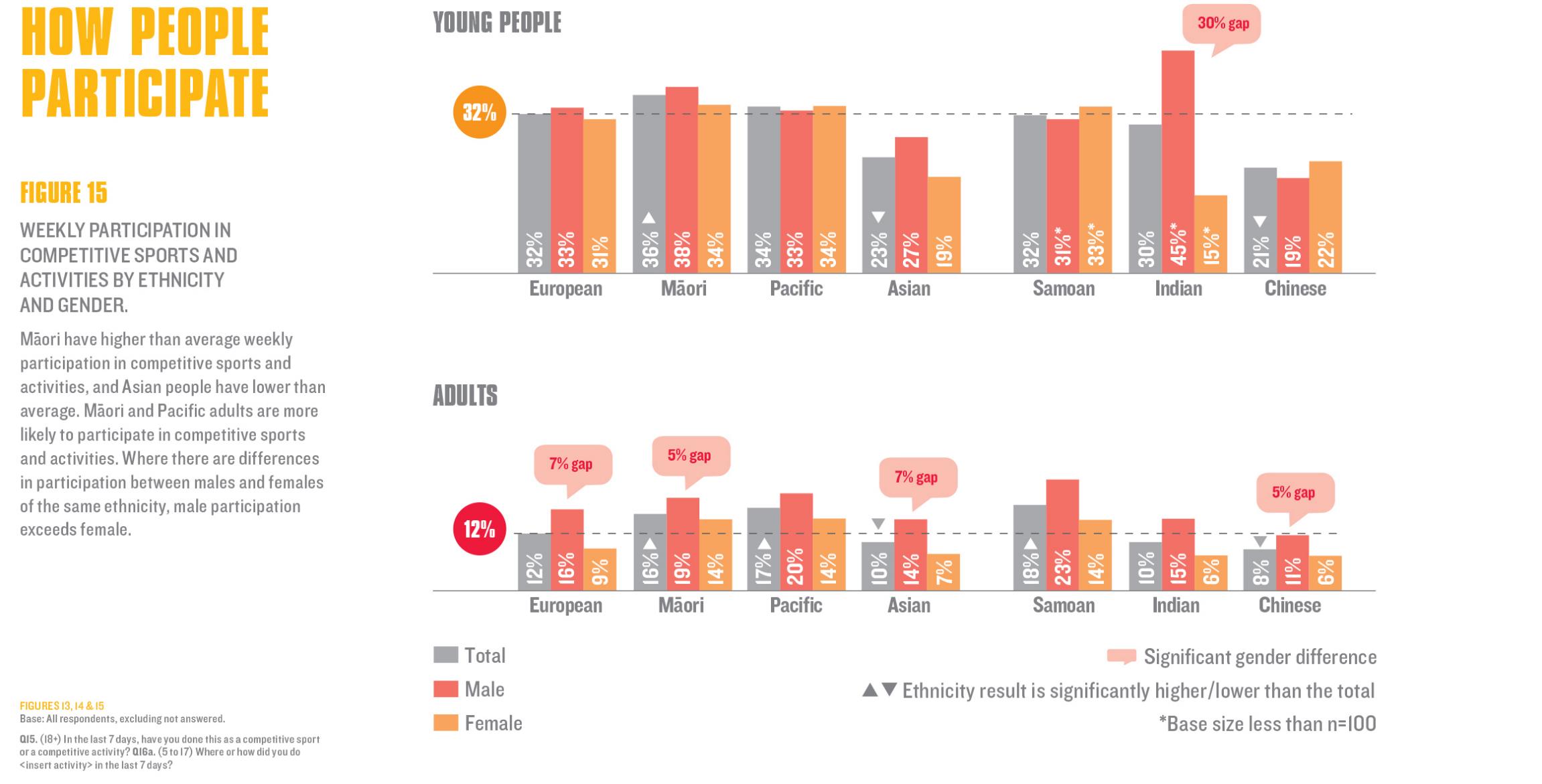 Sport New Zealand
Pg.32
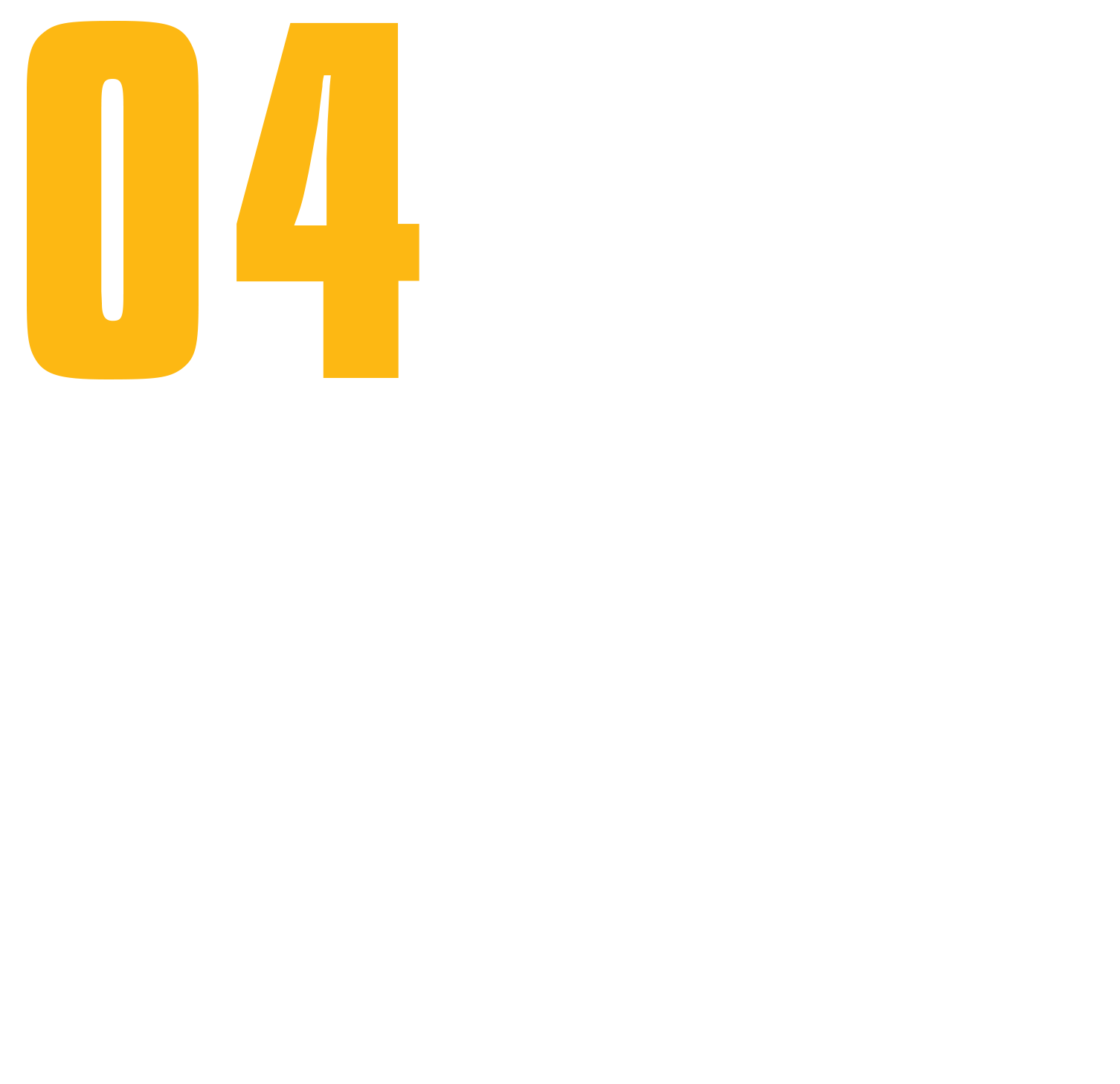 Sport New Zealand
Pg.33
Sport New Zealand
Pg.34
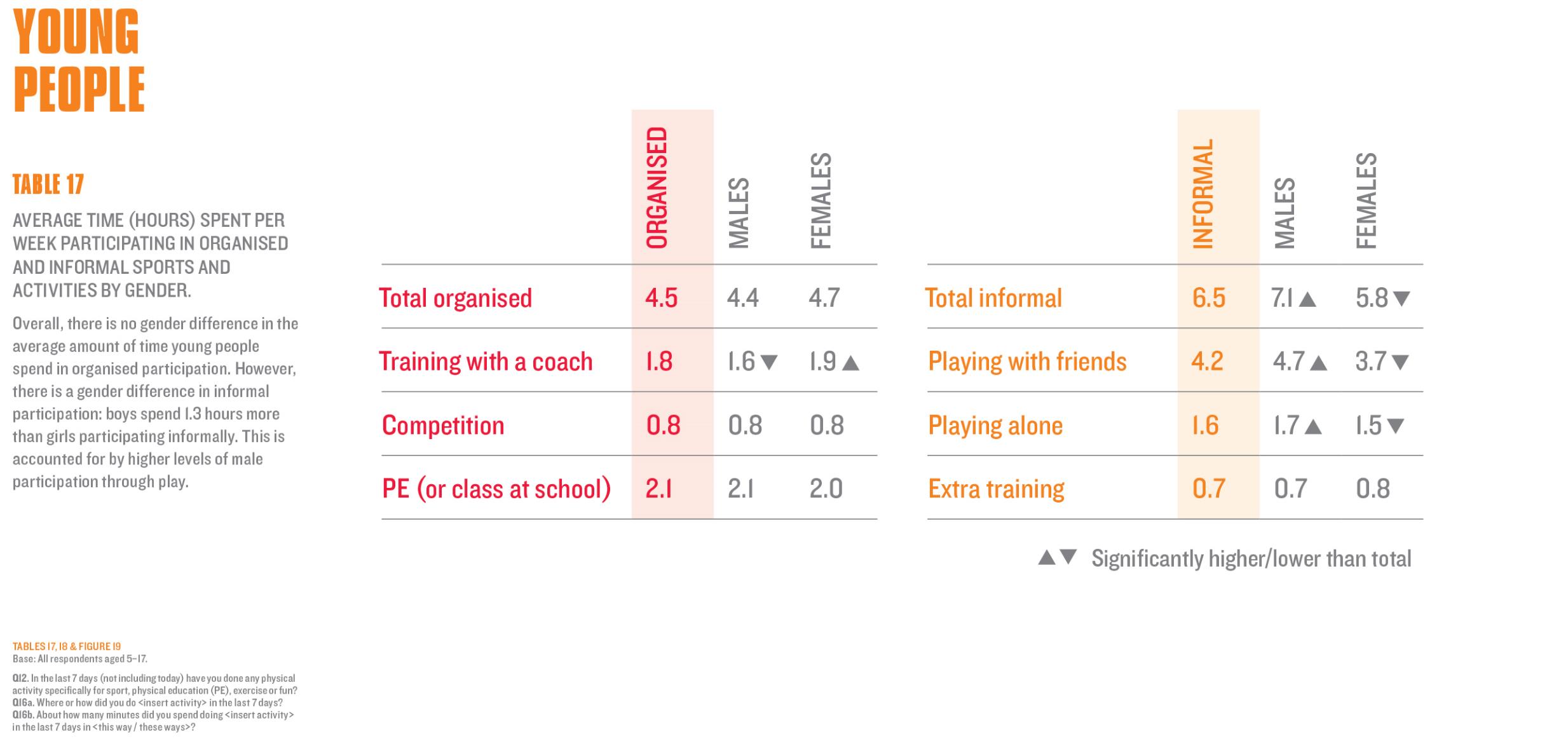 Sport New Zealand
Pg.35
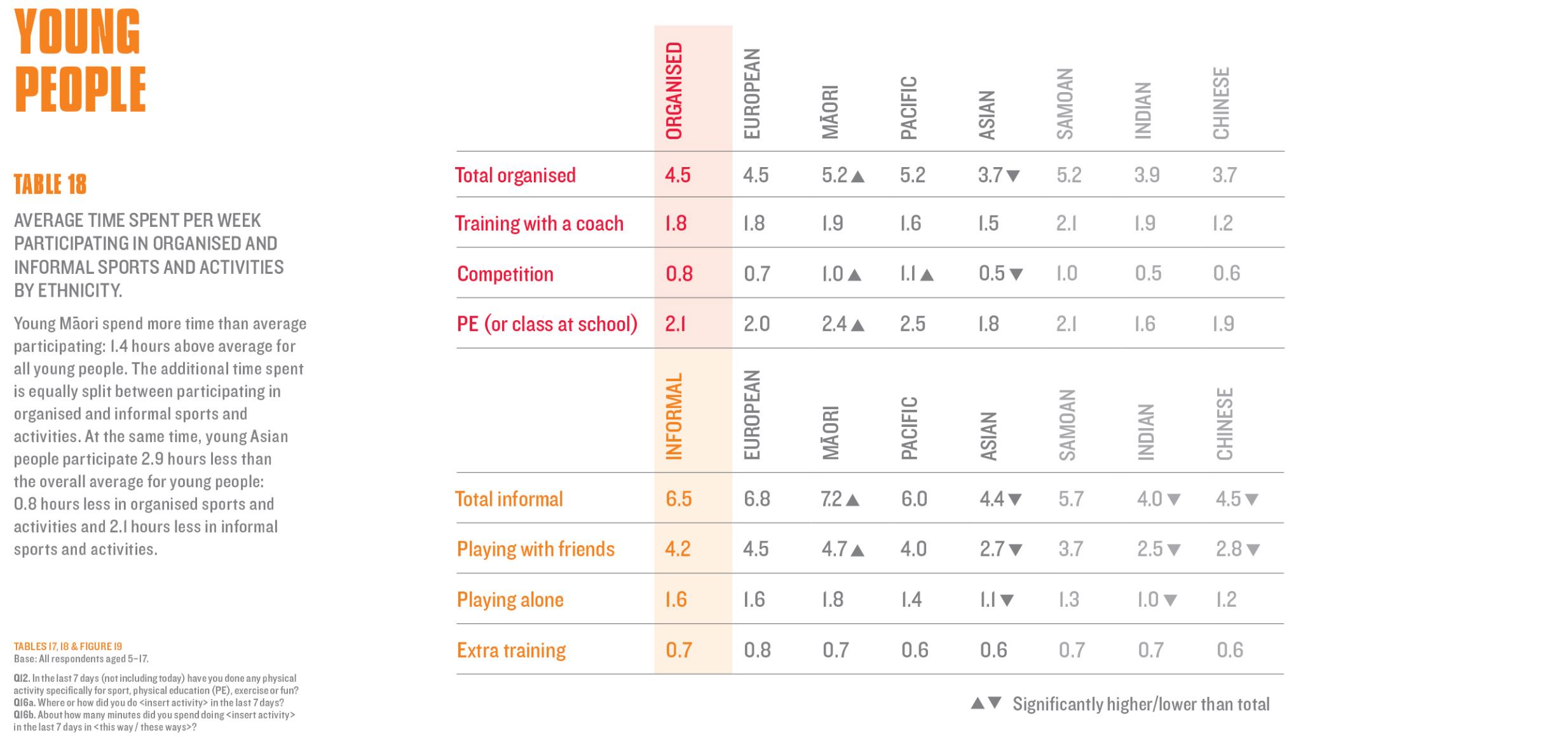 Sport New Zealand
Pg.36
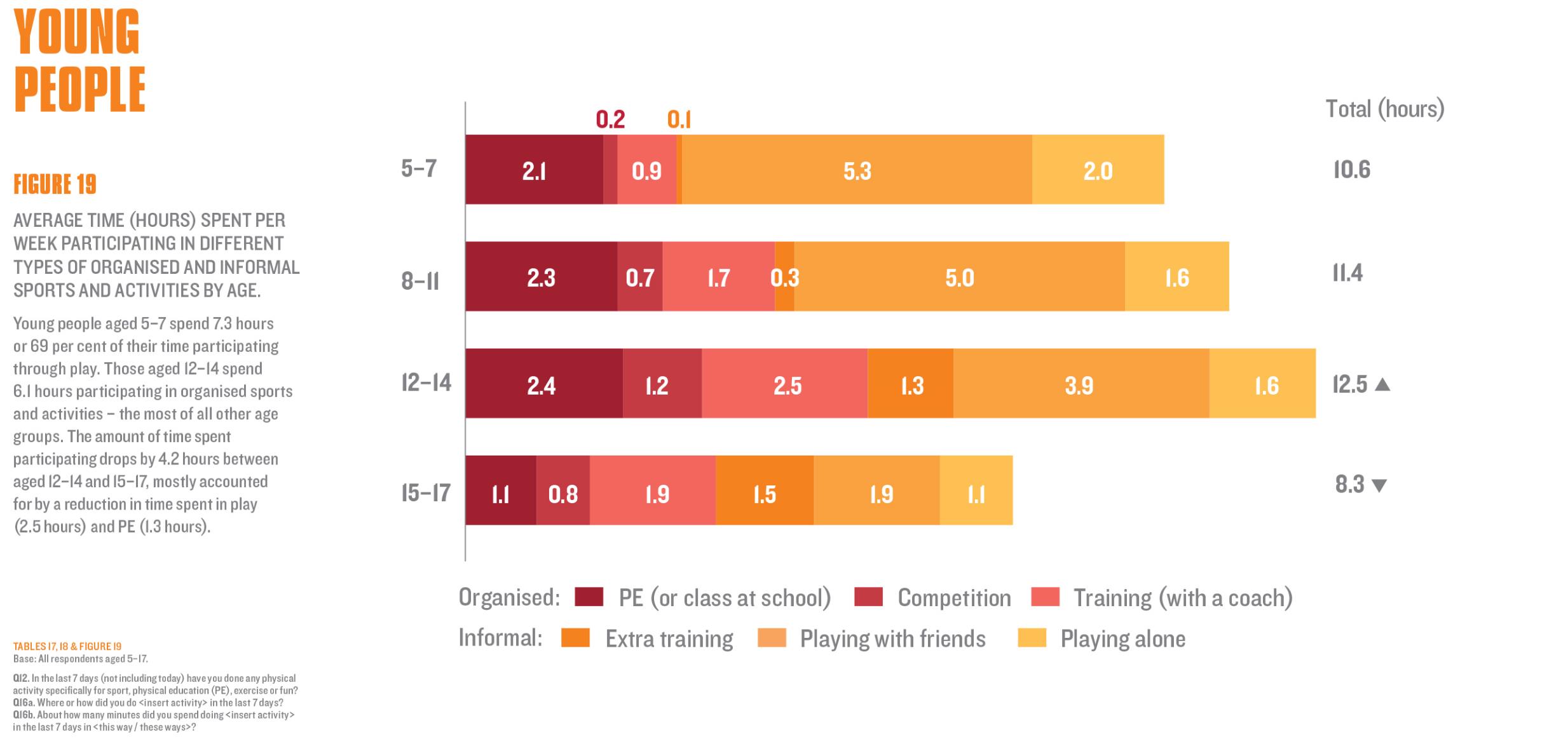 Sport New Zealand
Pg.37
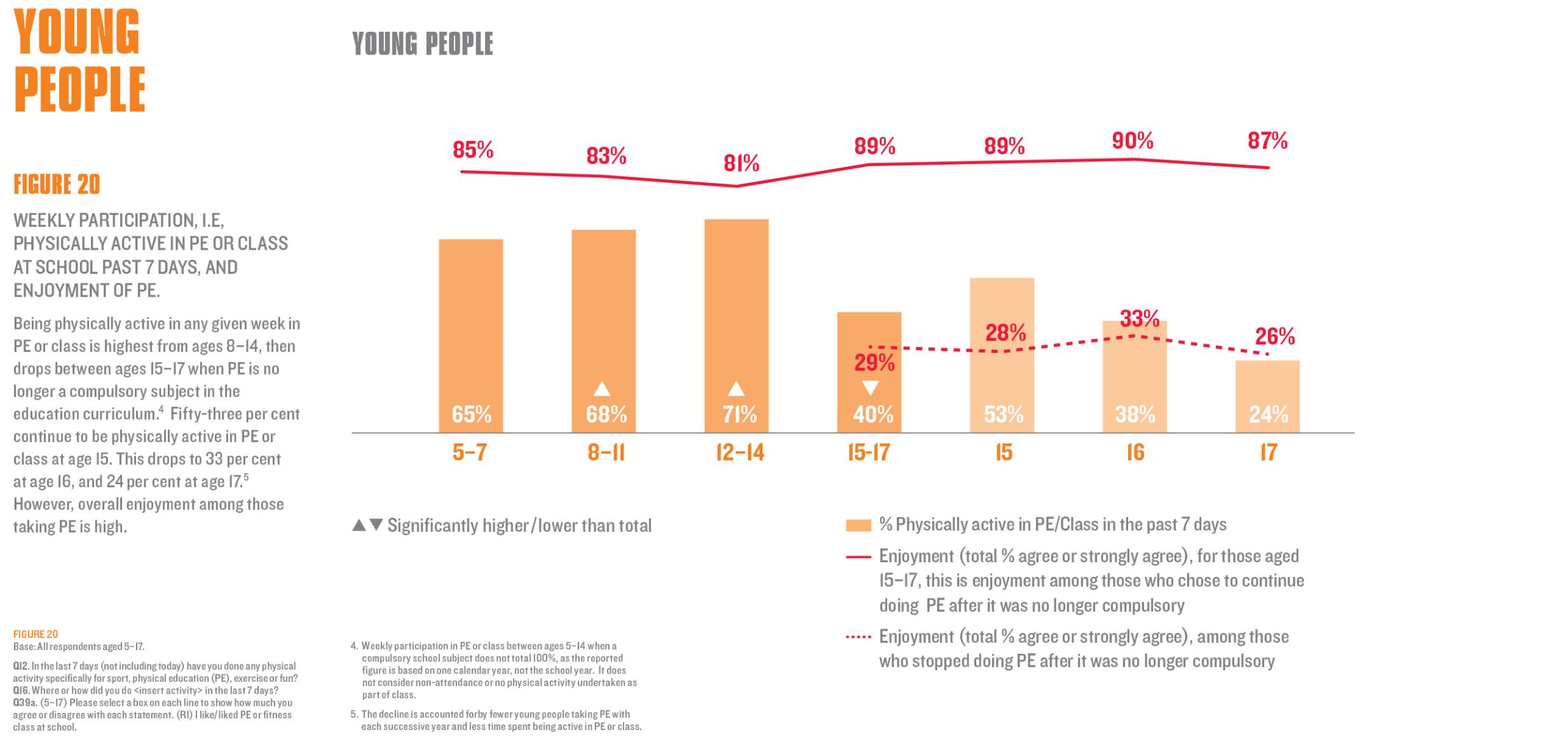 Sport New Zealand
Pg.38
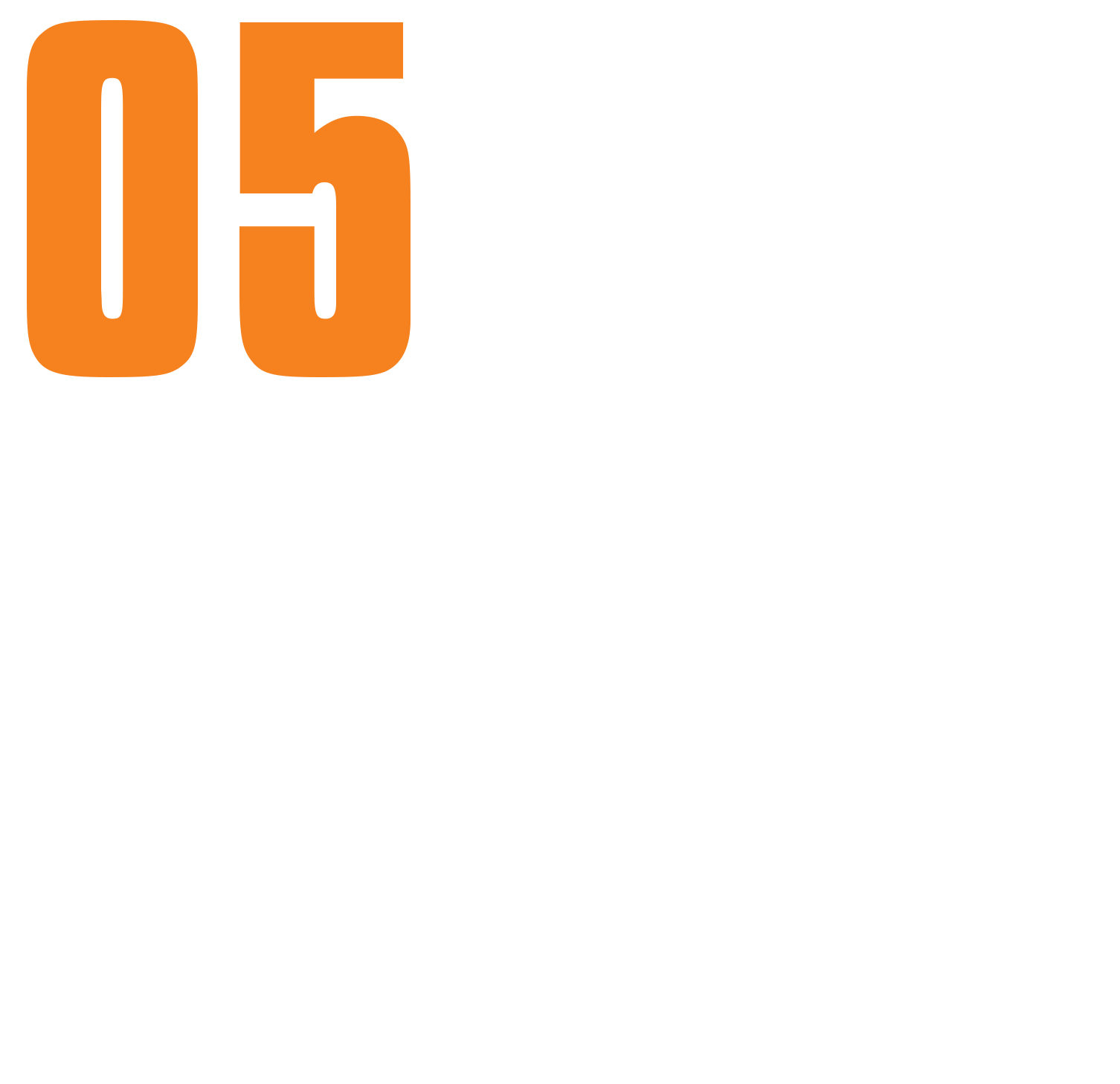 Sport New Zealand
Pg.39
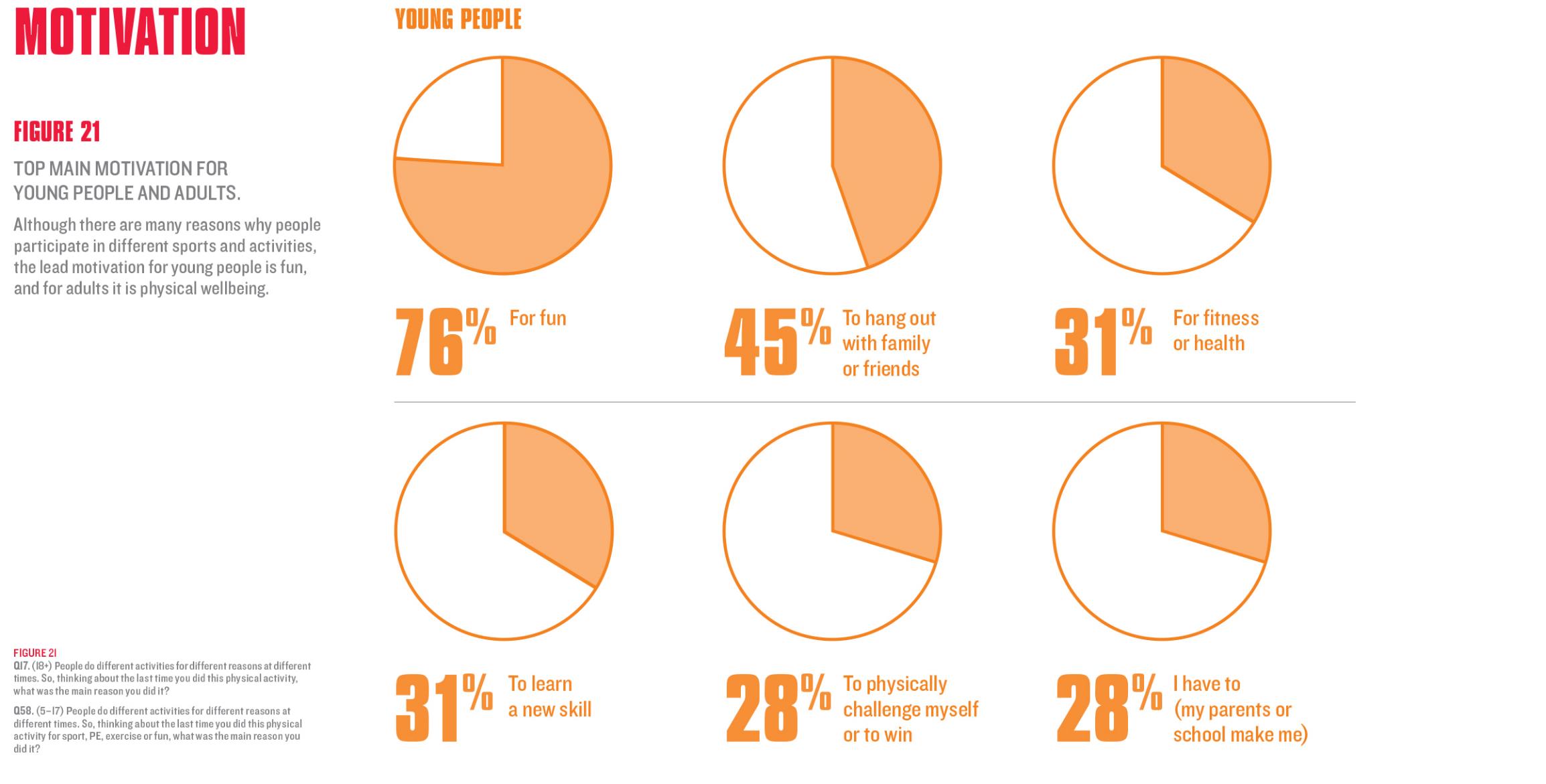 Sport New Zealand
Pg.40
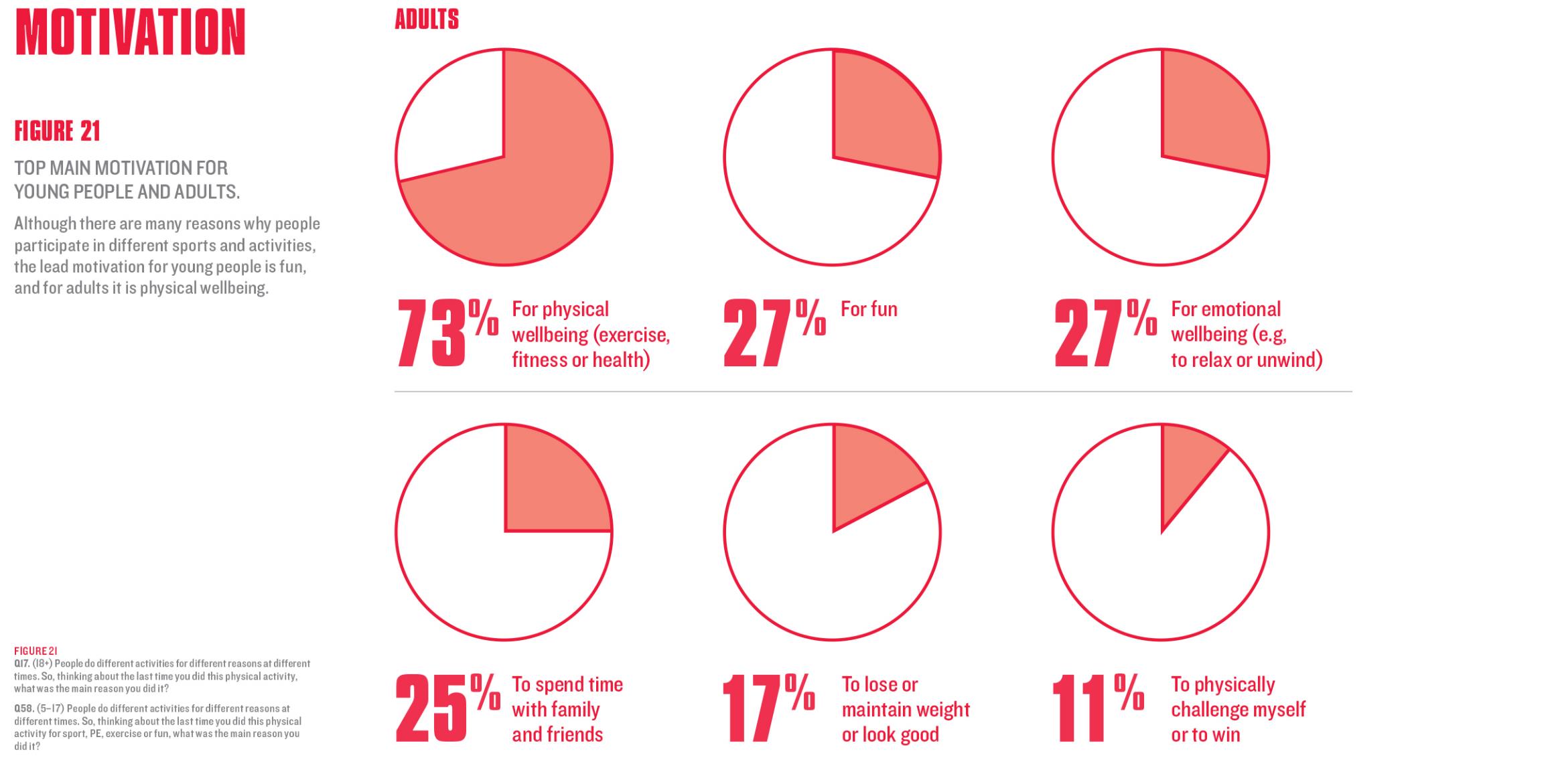 Sport New Zealand
Pg.41
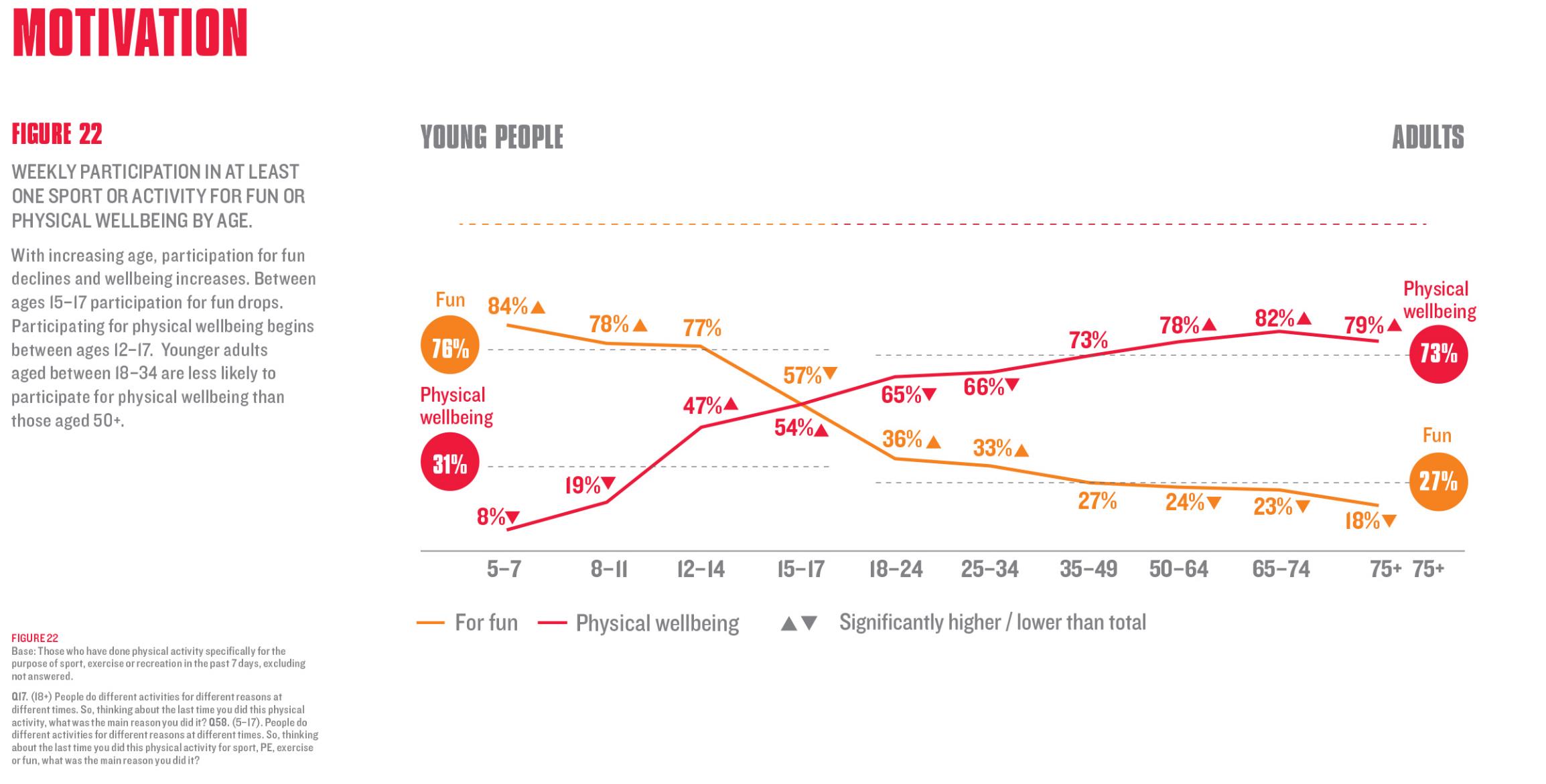 Sport New Zealand
Pg.42
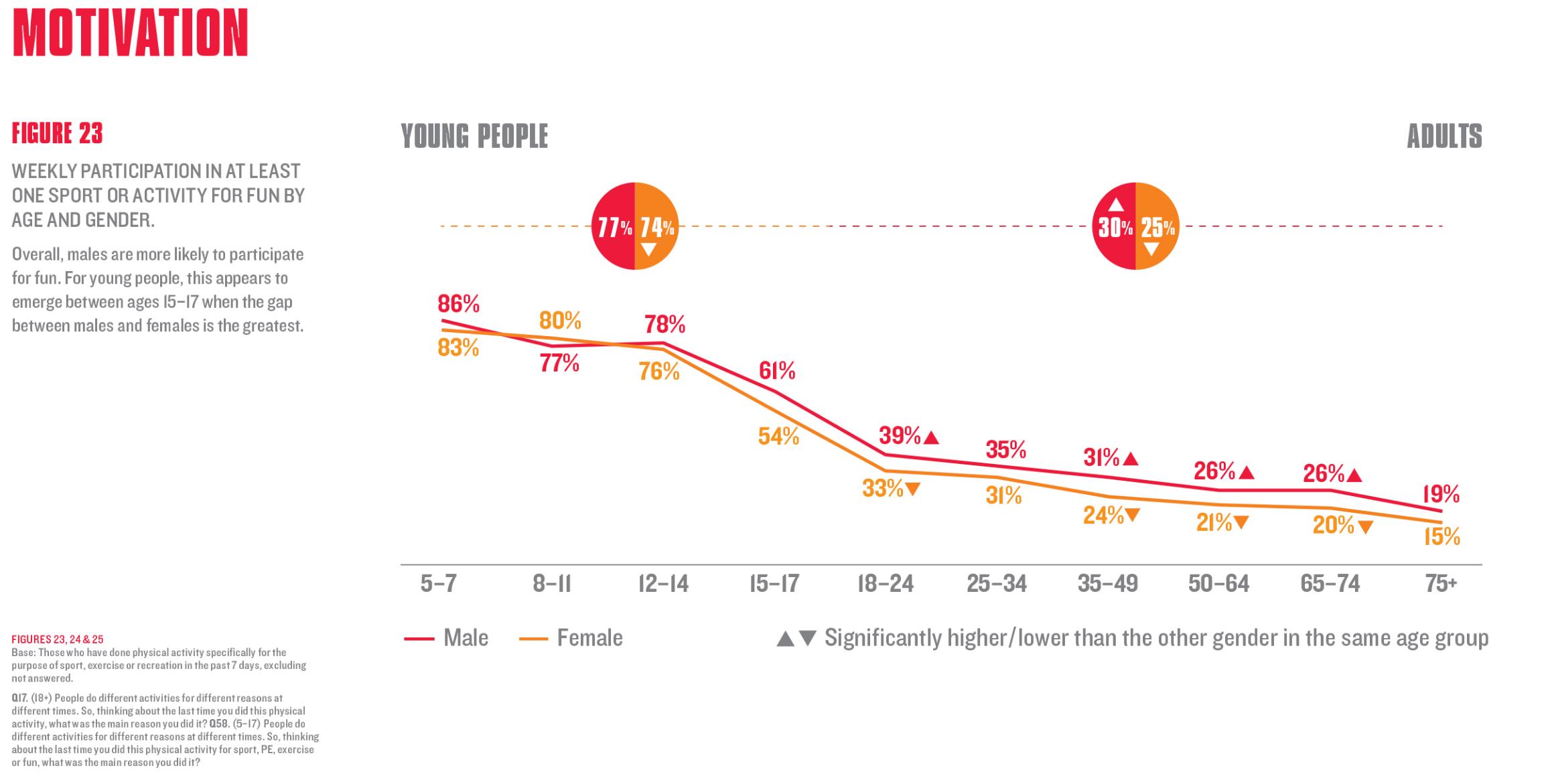 Sport New Zealand
Pg.43
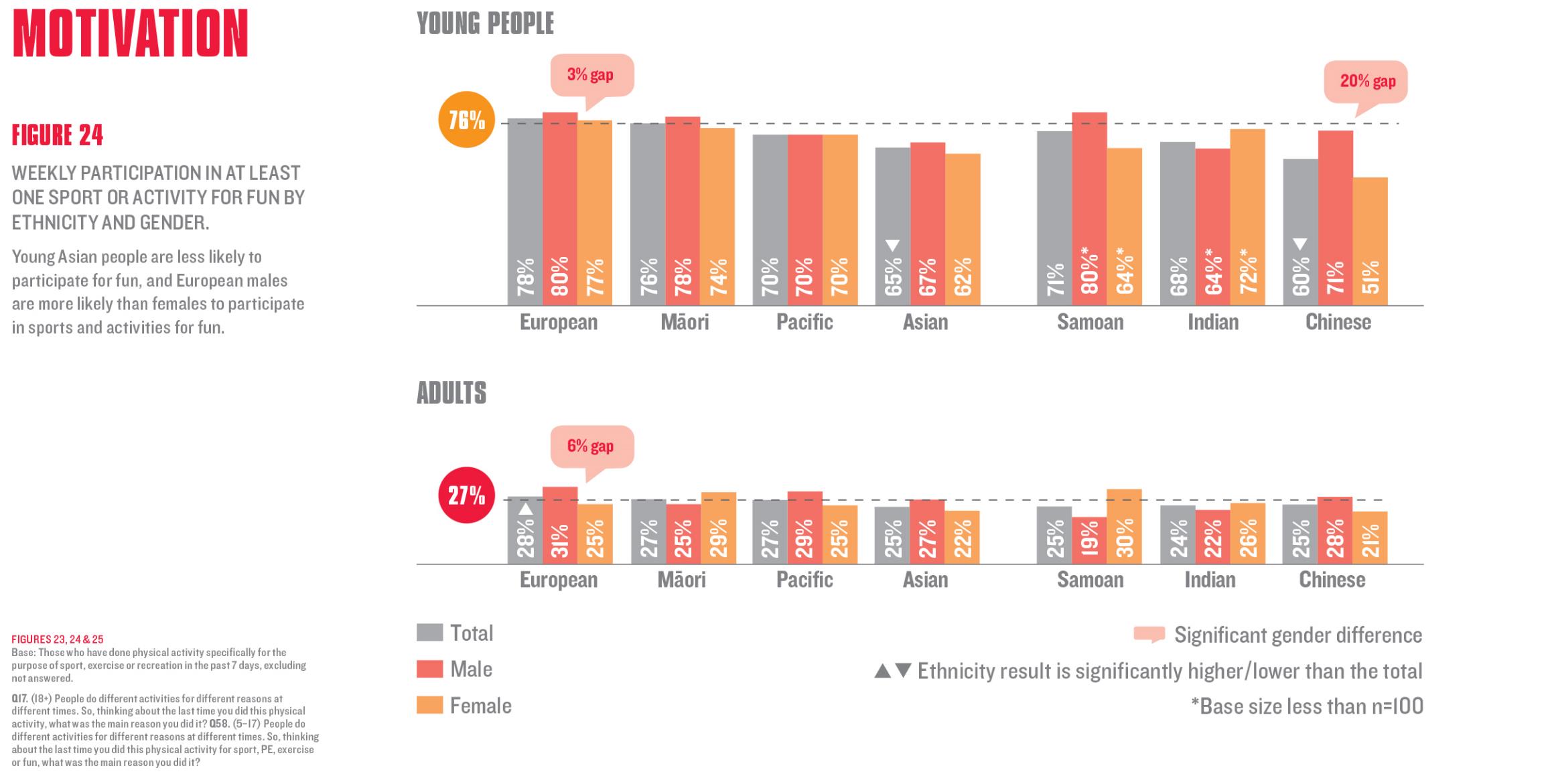 Sport New Zealand
Pg.44
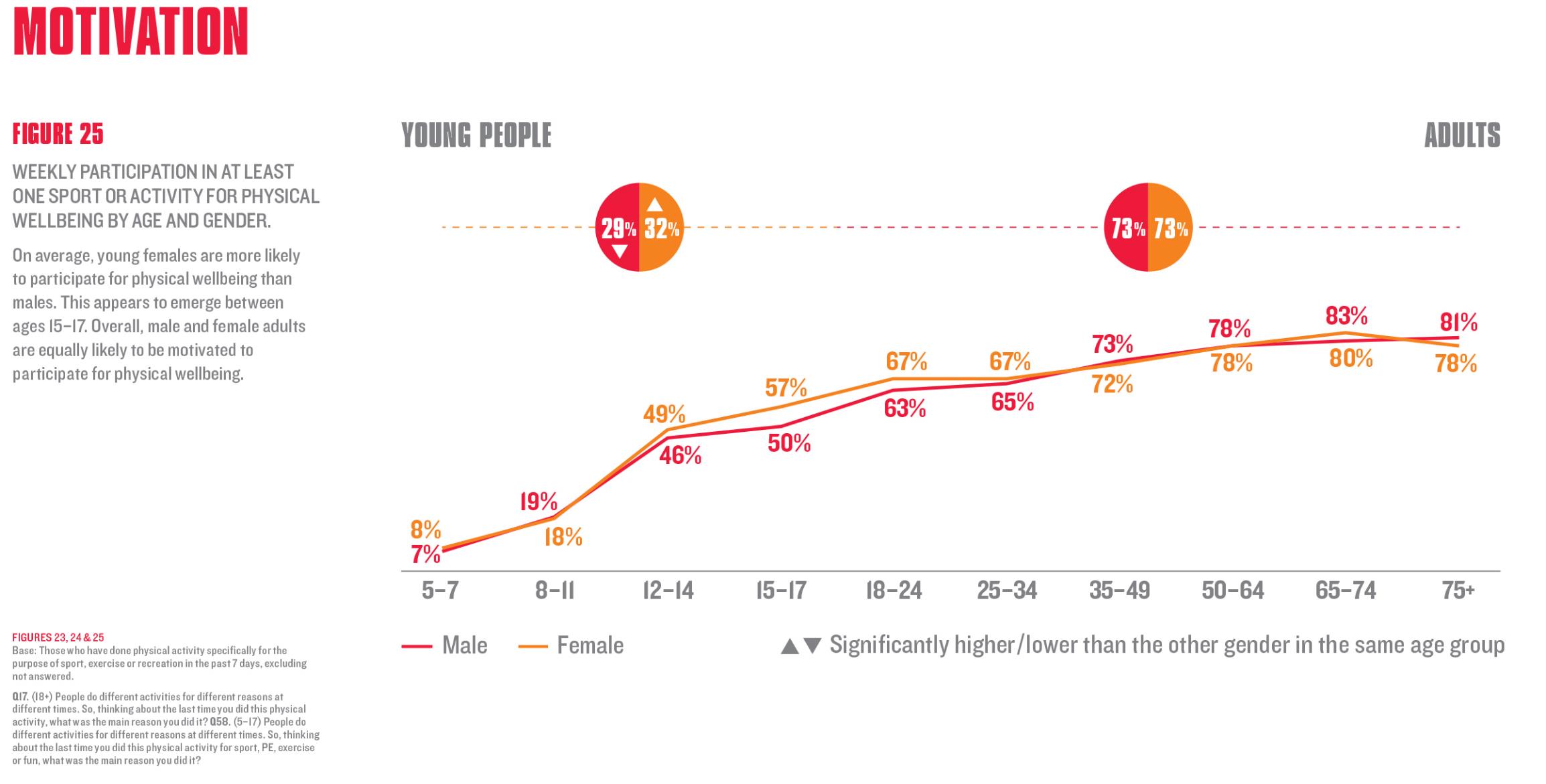 Sport New Zealand
Pg.45
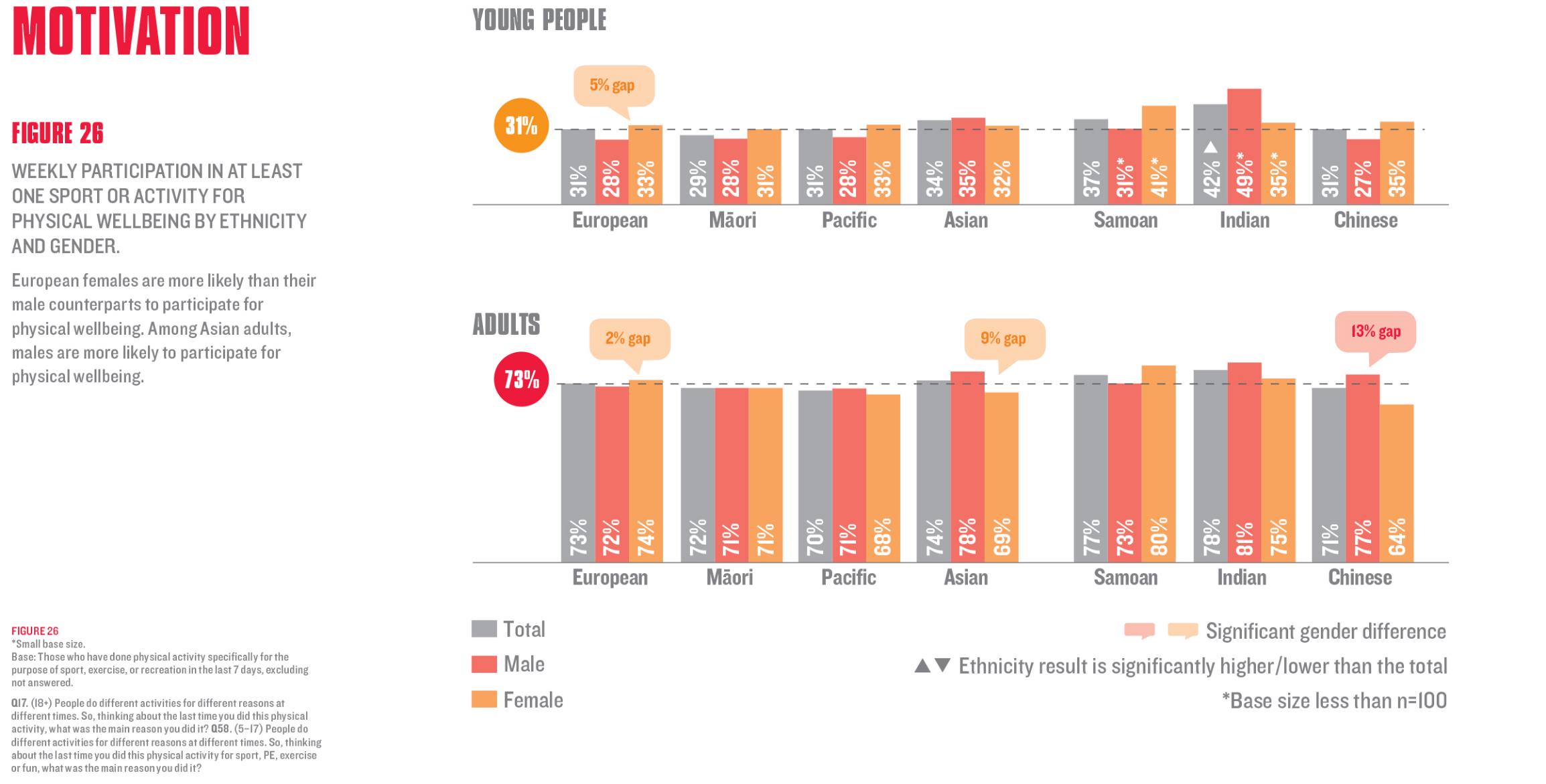 Sport New Zealand
Pg.46
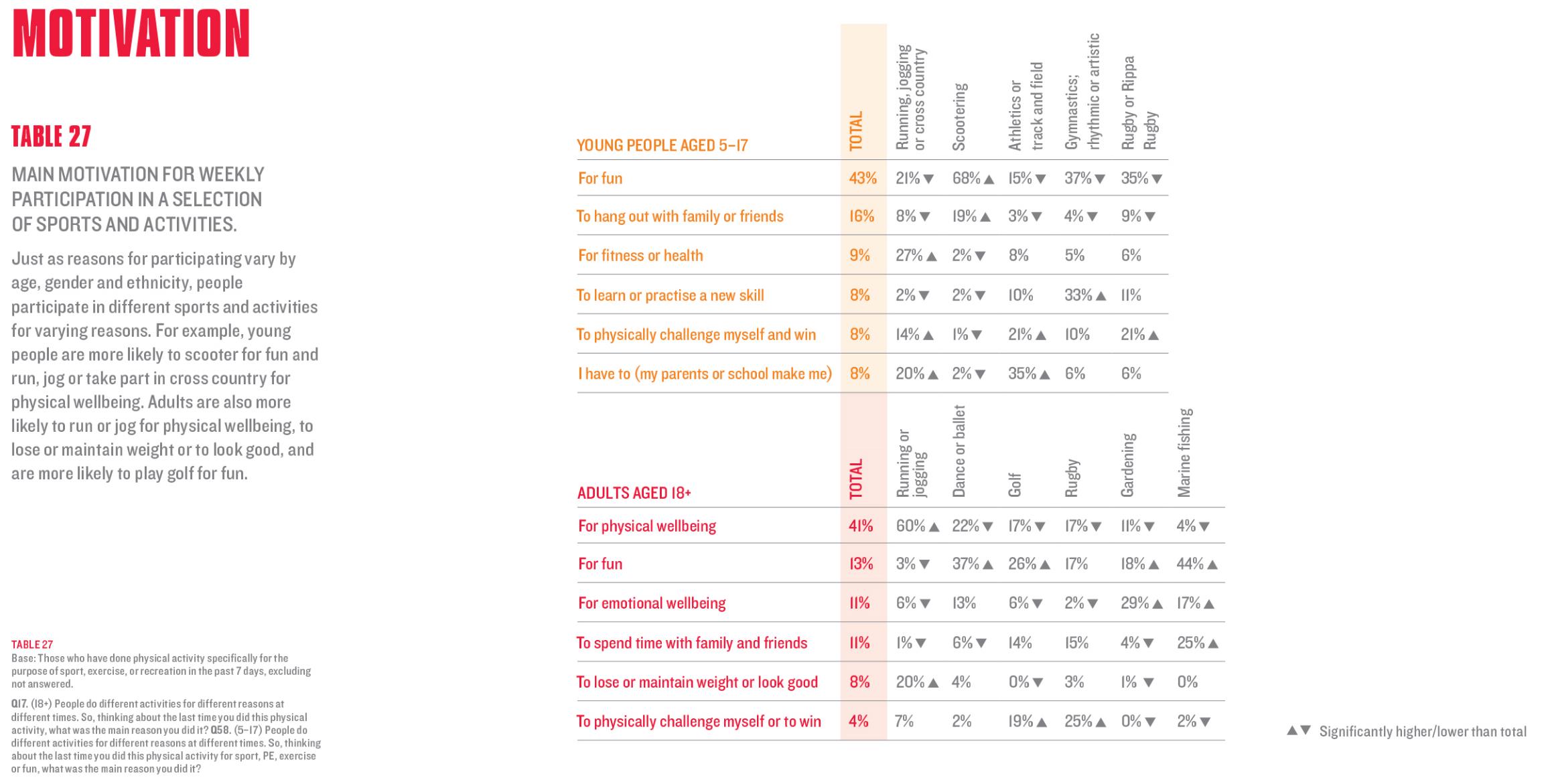 Sport New Zealand
Pg.47
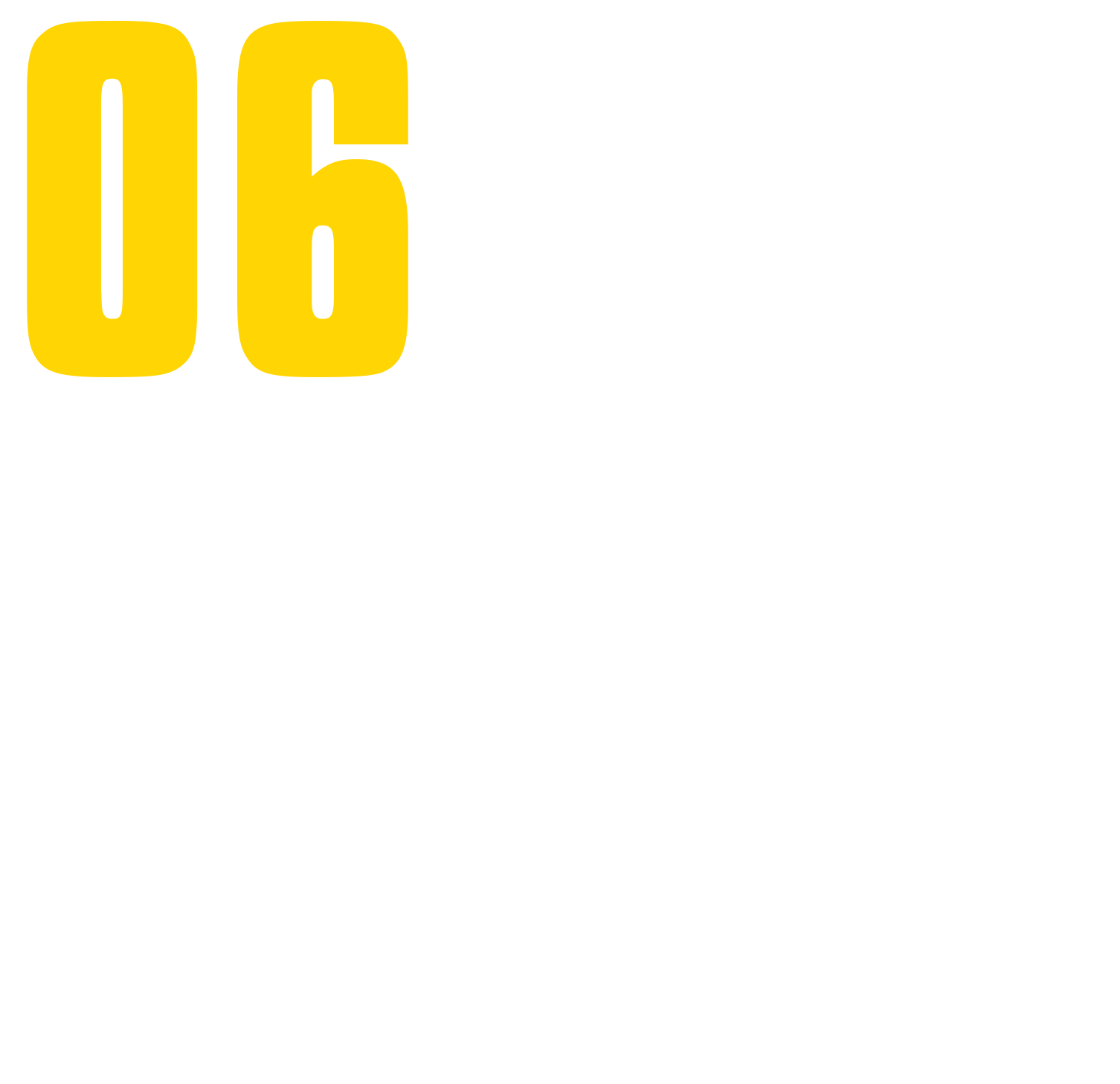 Sport New Zealand
Pg.48
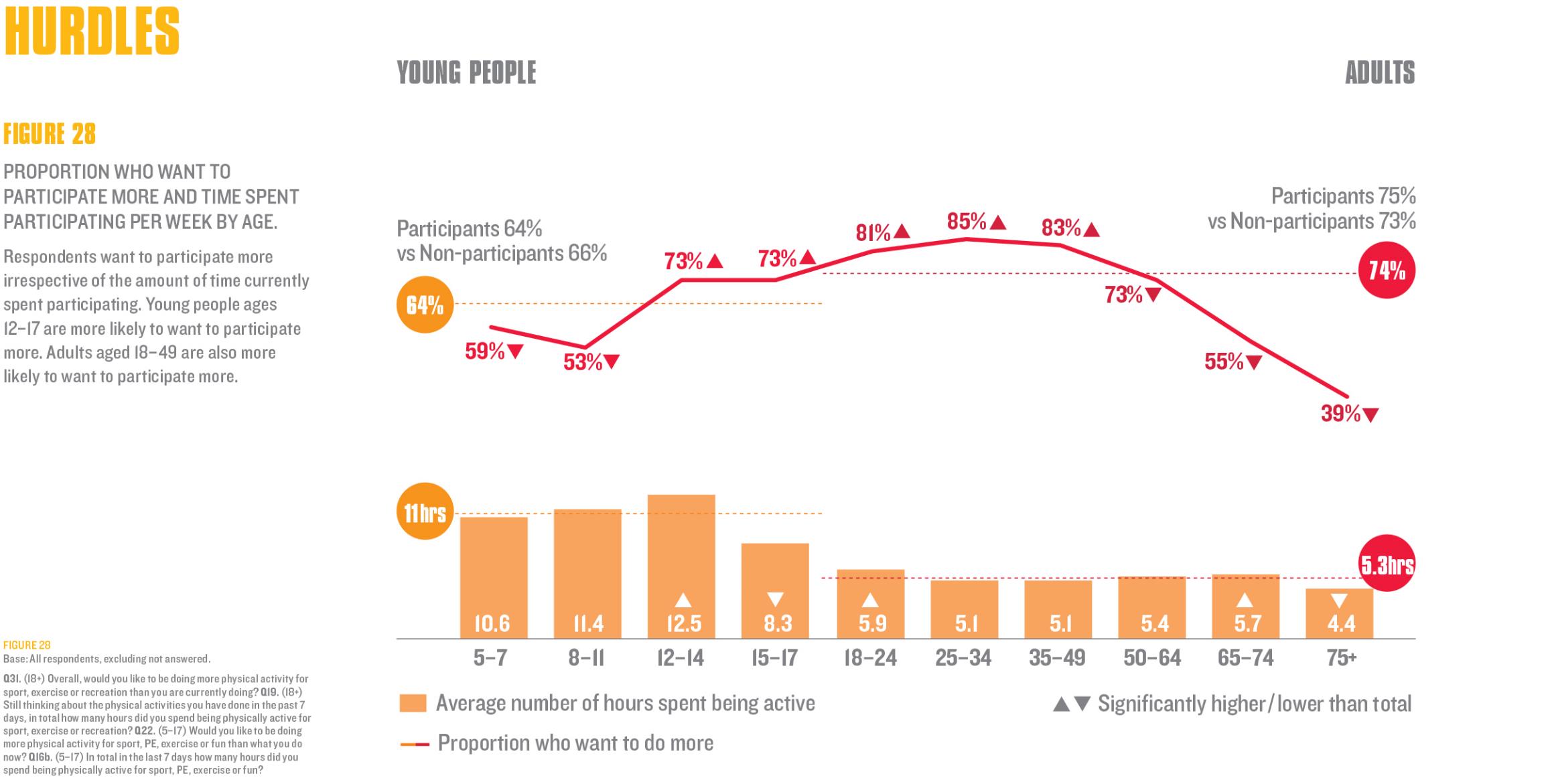 Sport New Zealand
Pg.49
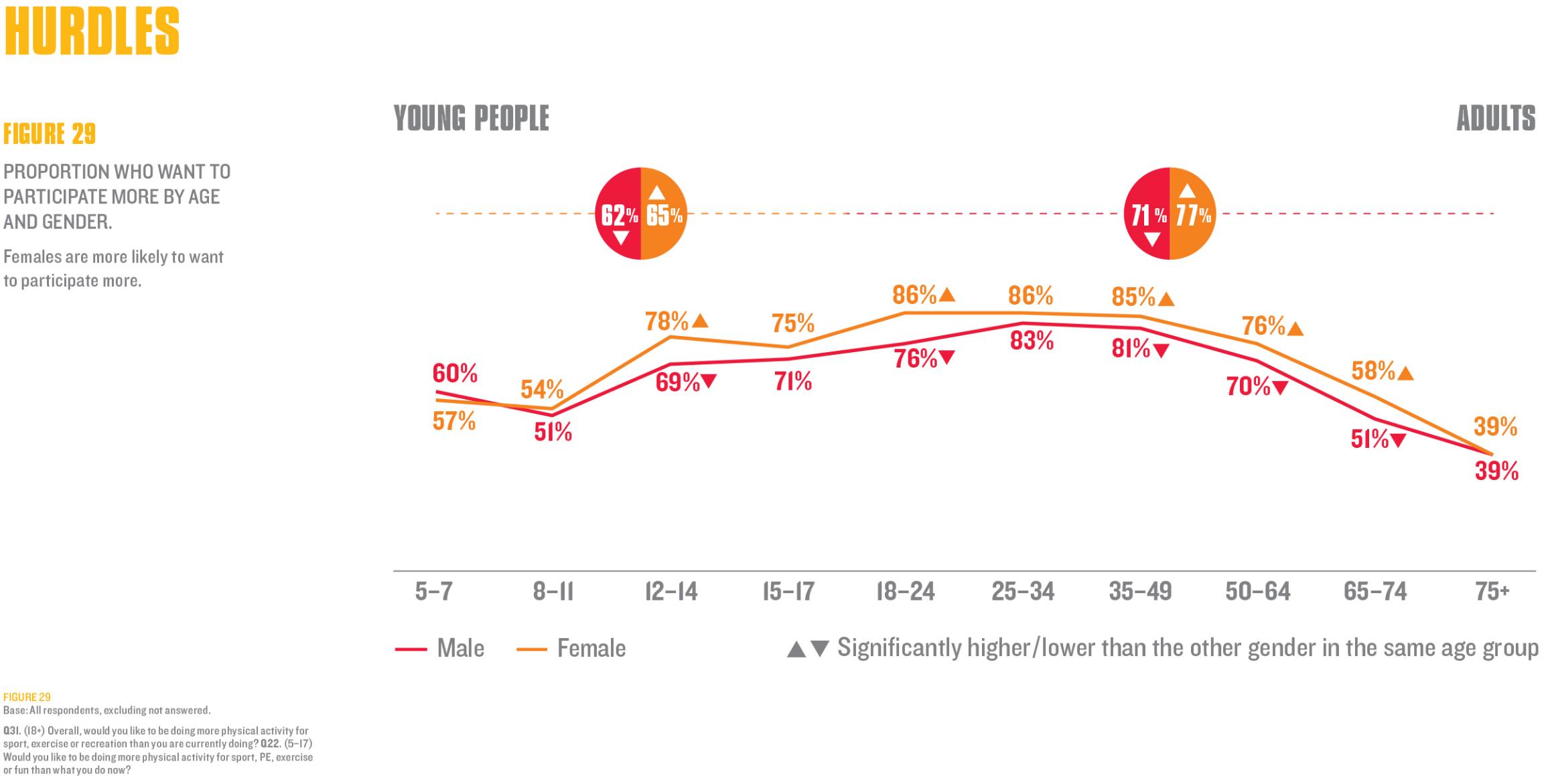 Sport New Zealand
Pg.50
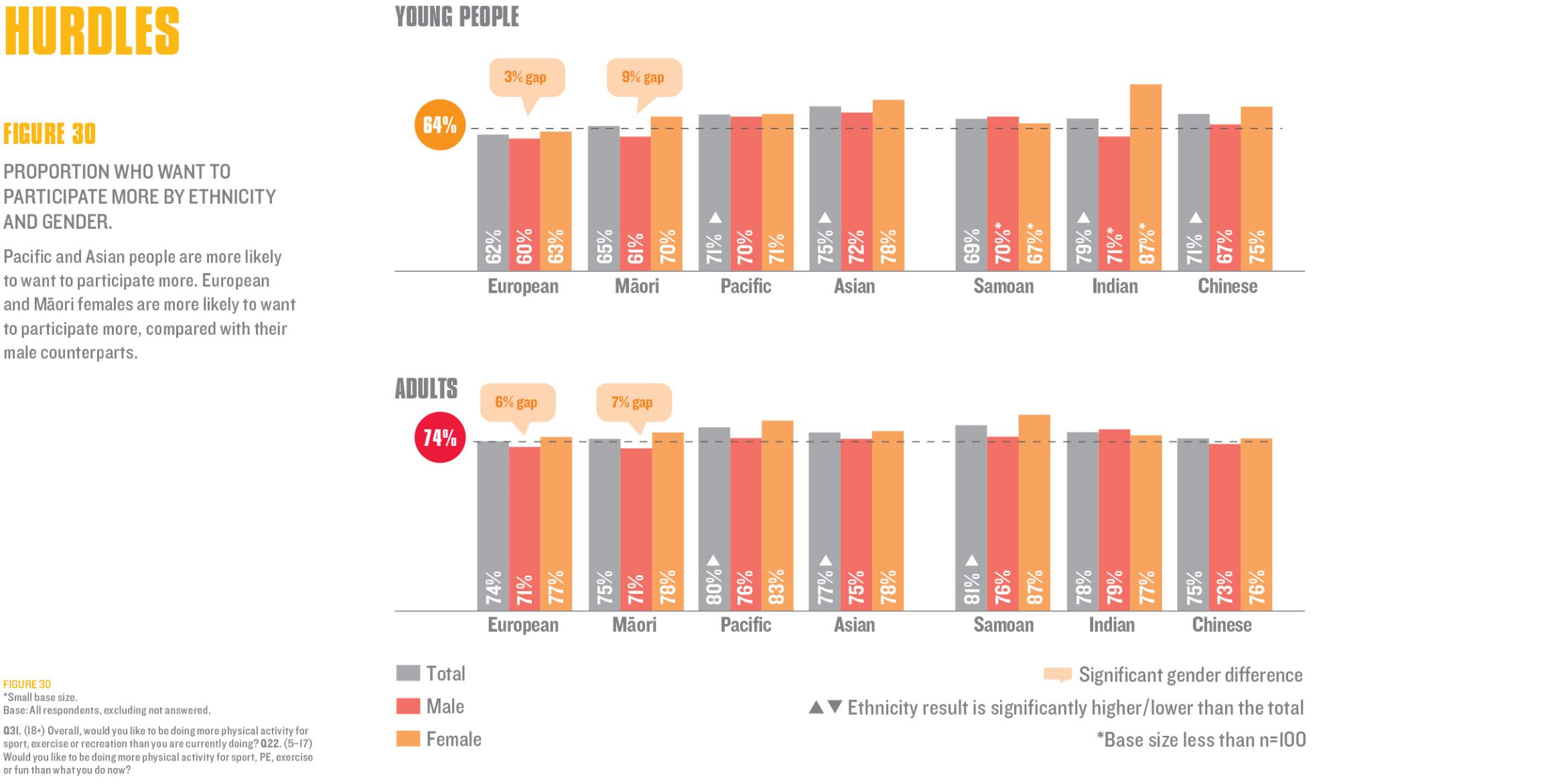 Sport New Zealand
Pg.51
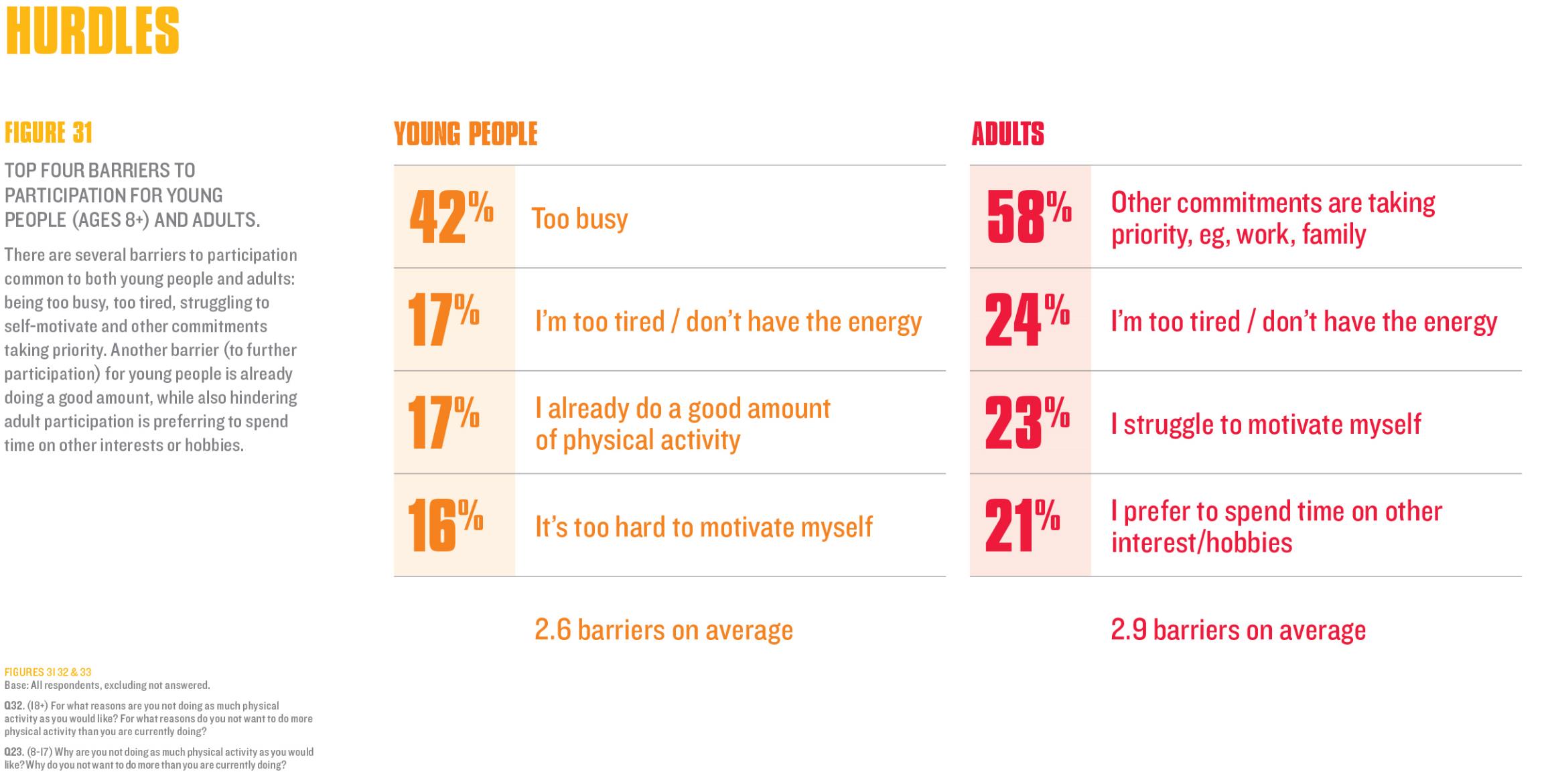 Sport New Zealand
Pg.52
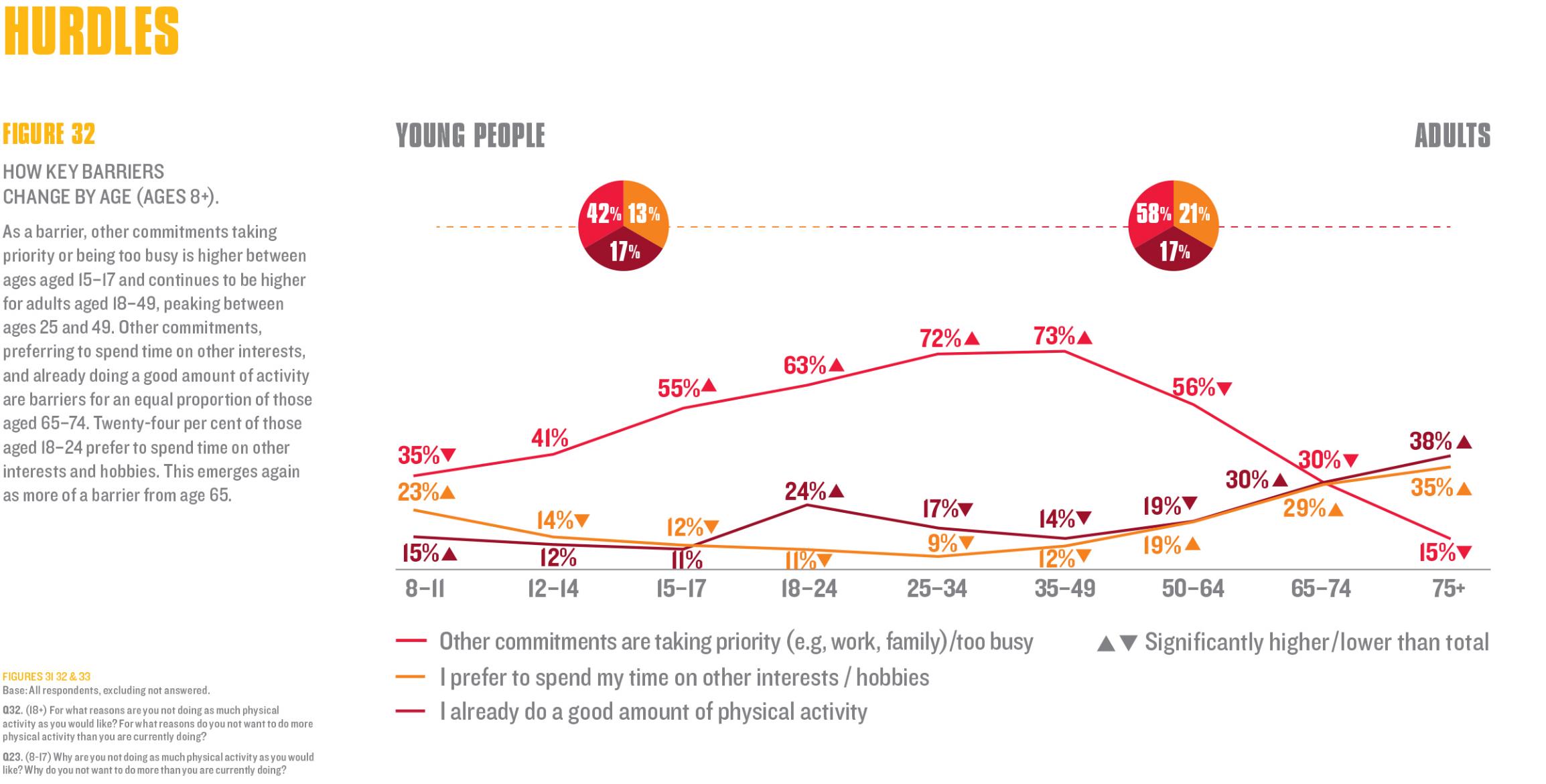 Sport New Zealand
Pg.53
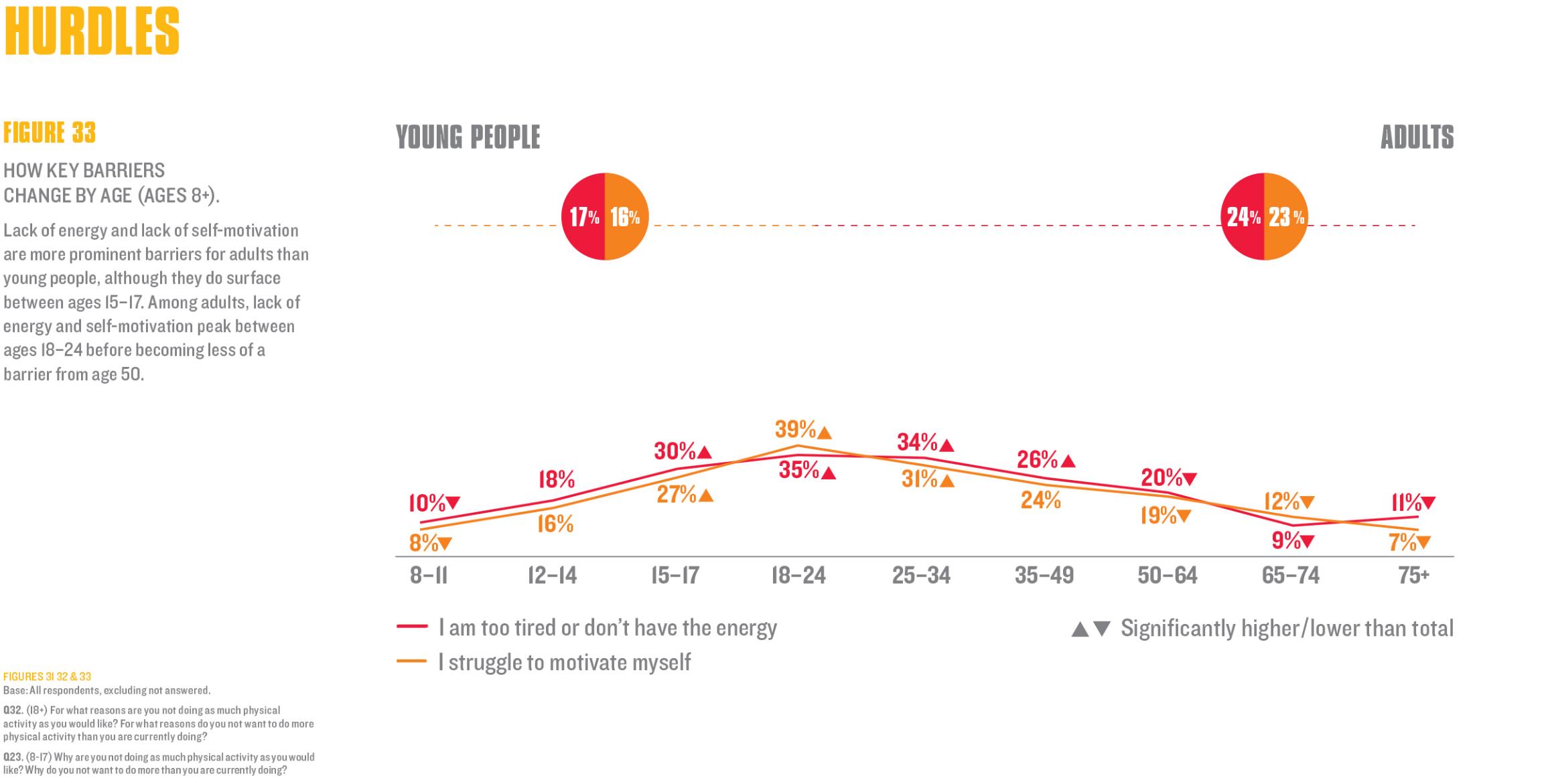 Sport New Zealand
Pg.54
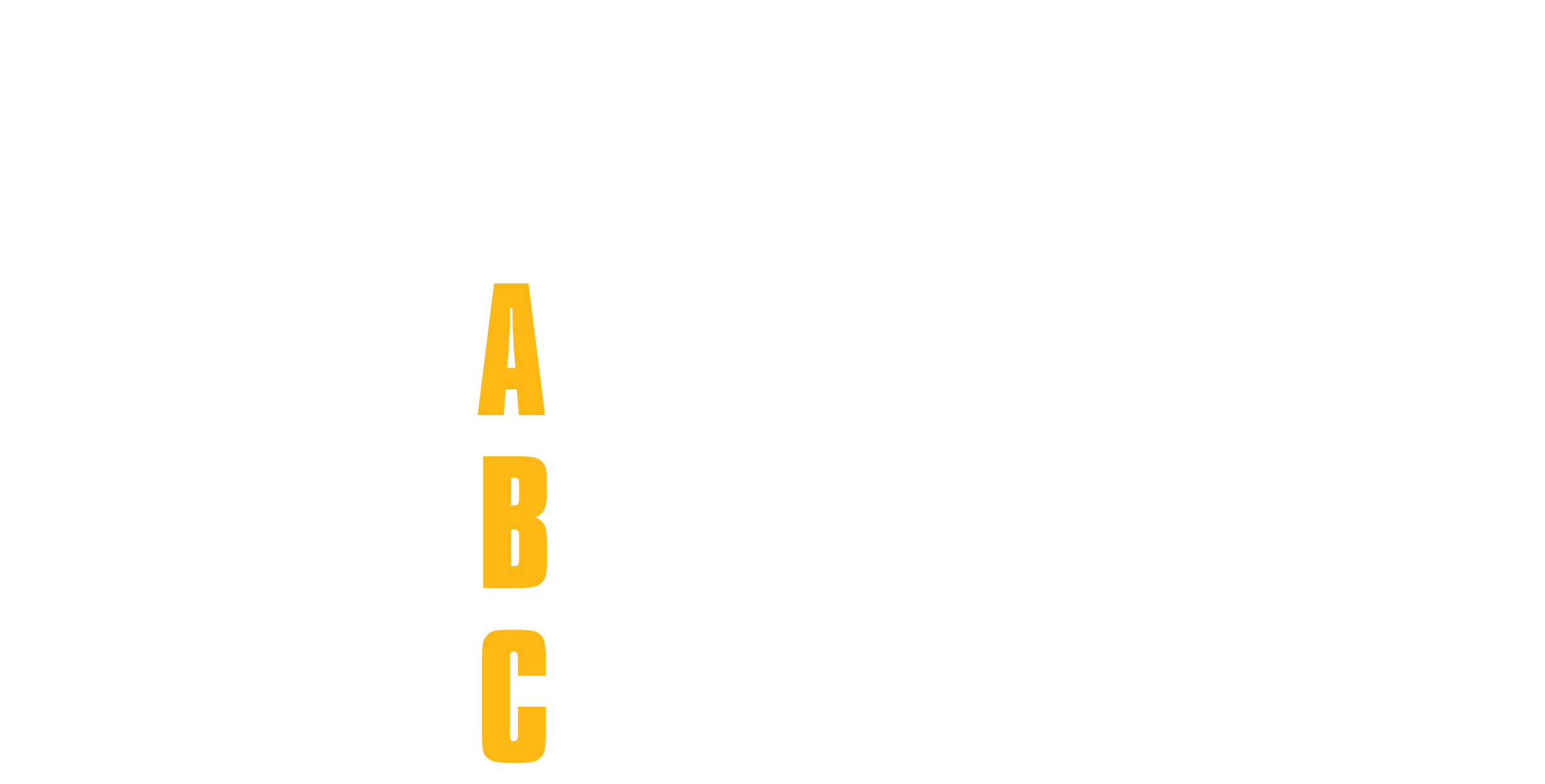 Sport New Zealand
Pg.55
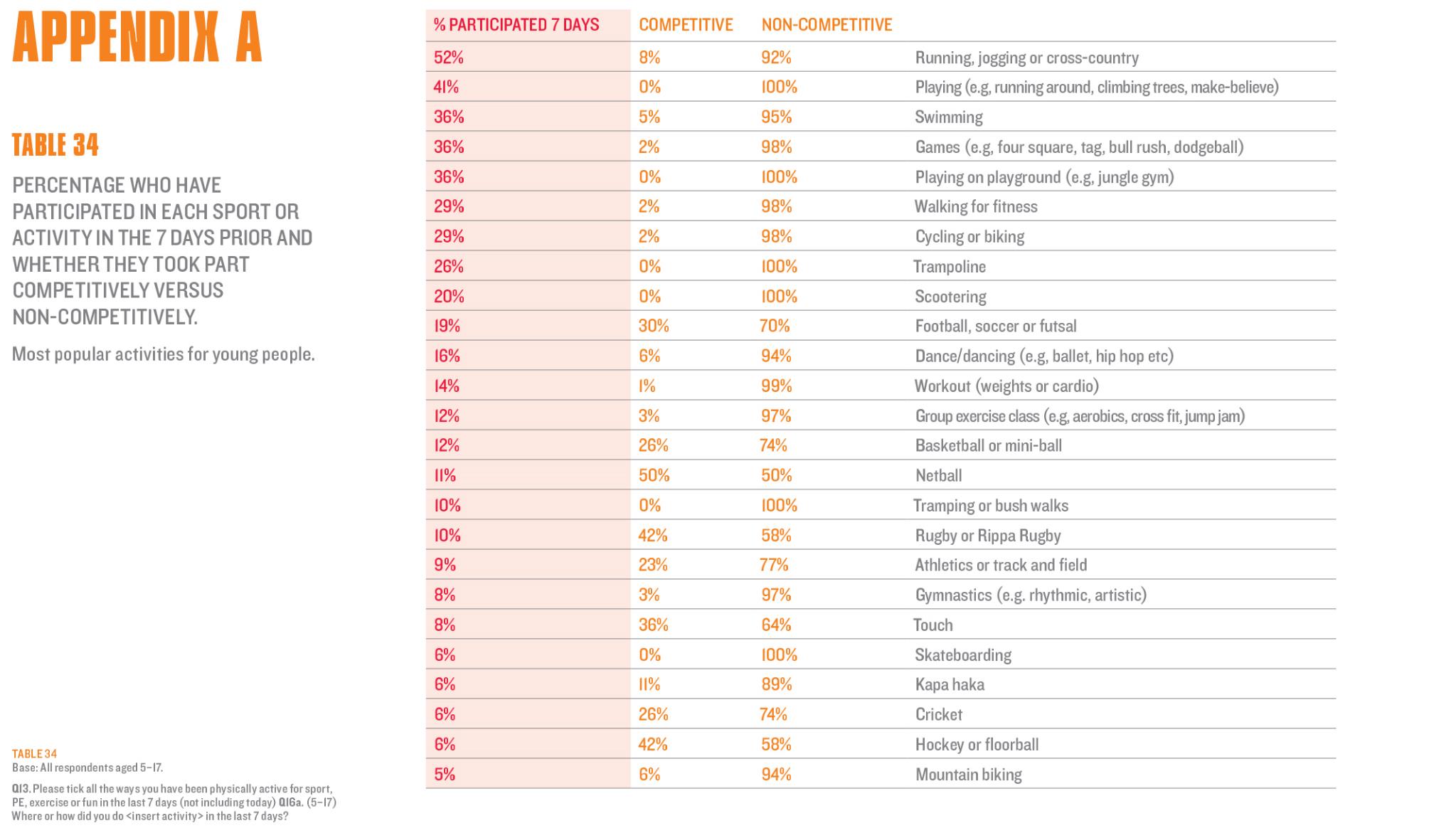 Sport New Zealand
Pg.56
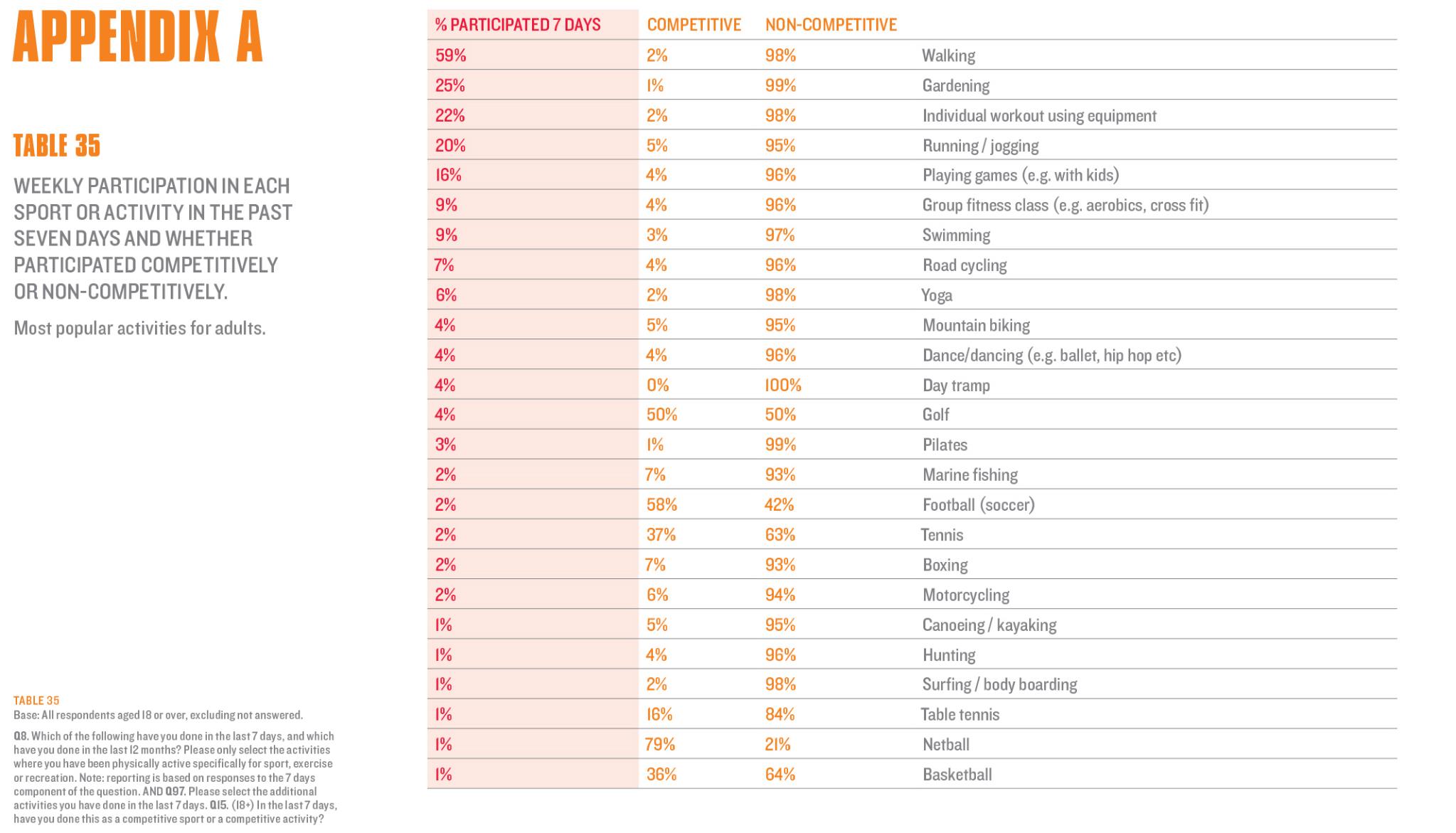 Sport New Zealand
Pg.57
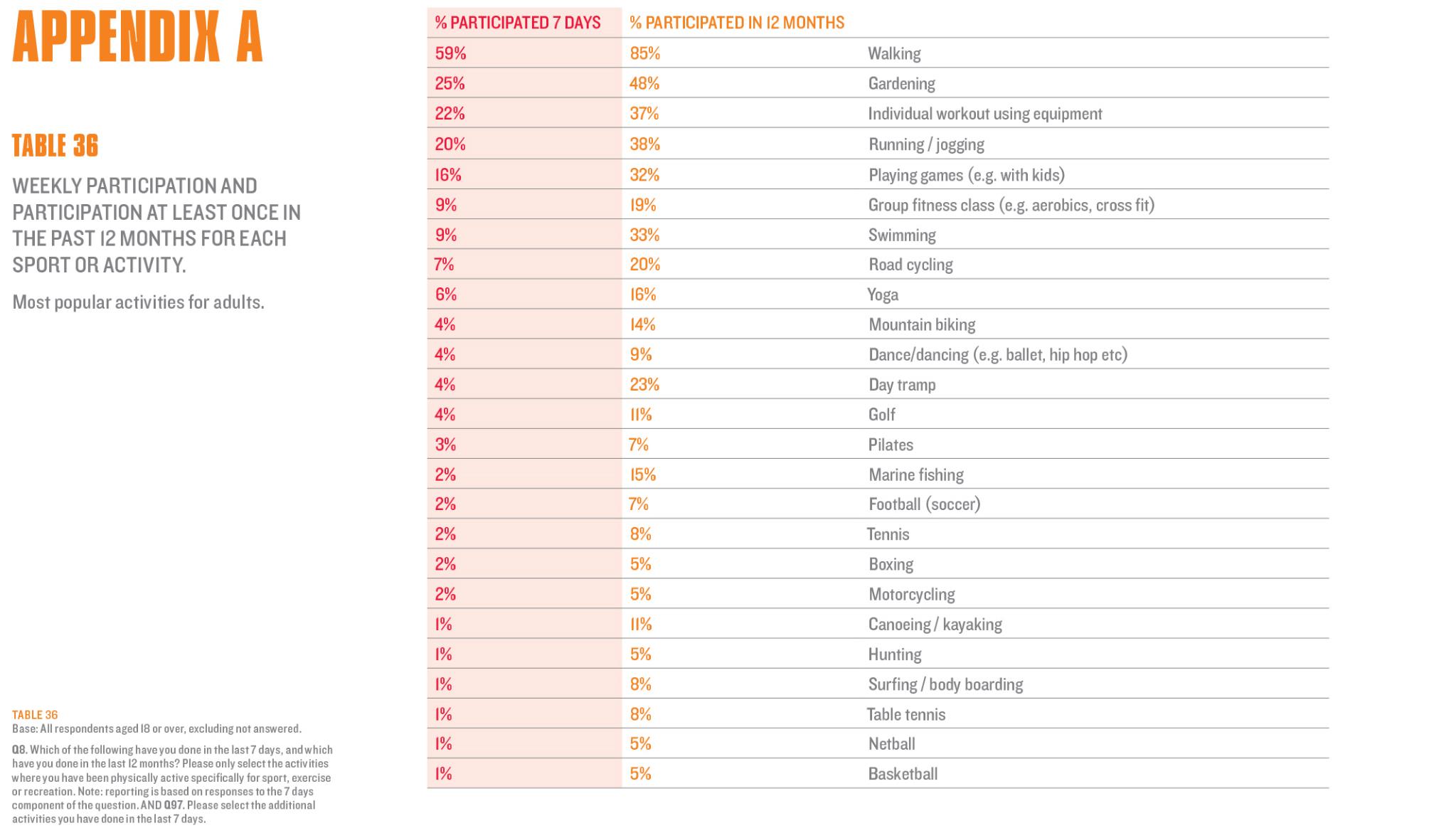 Sport New Zealand
Pg.58
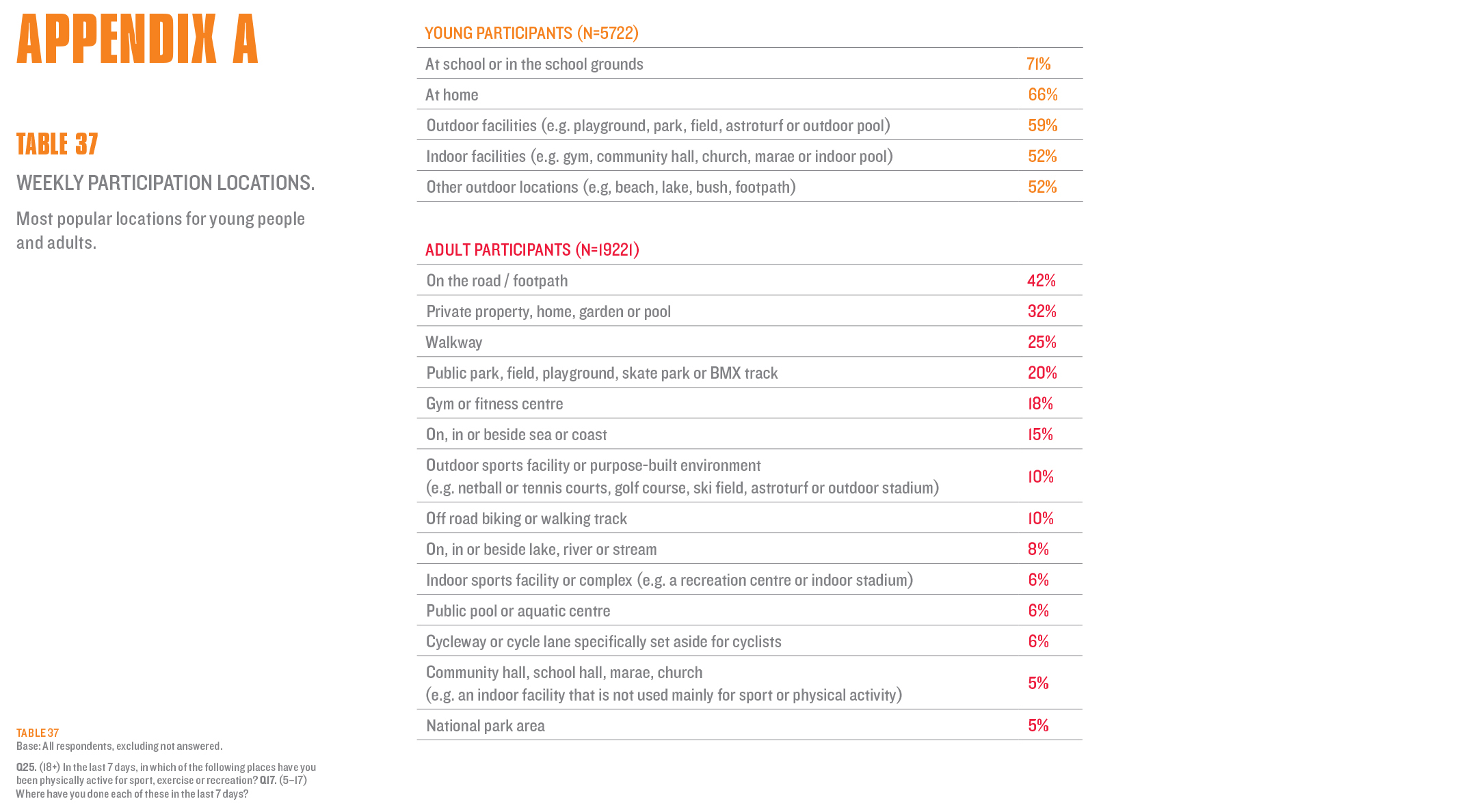 Sport New Zealand
Pg.59
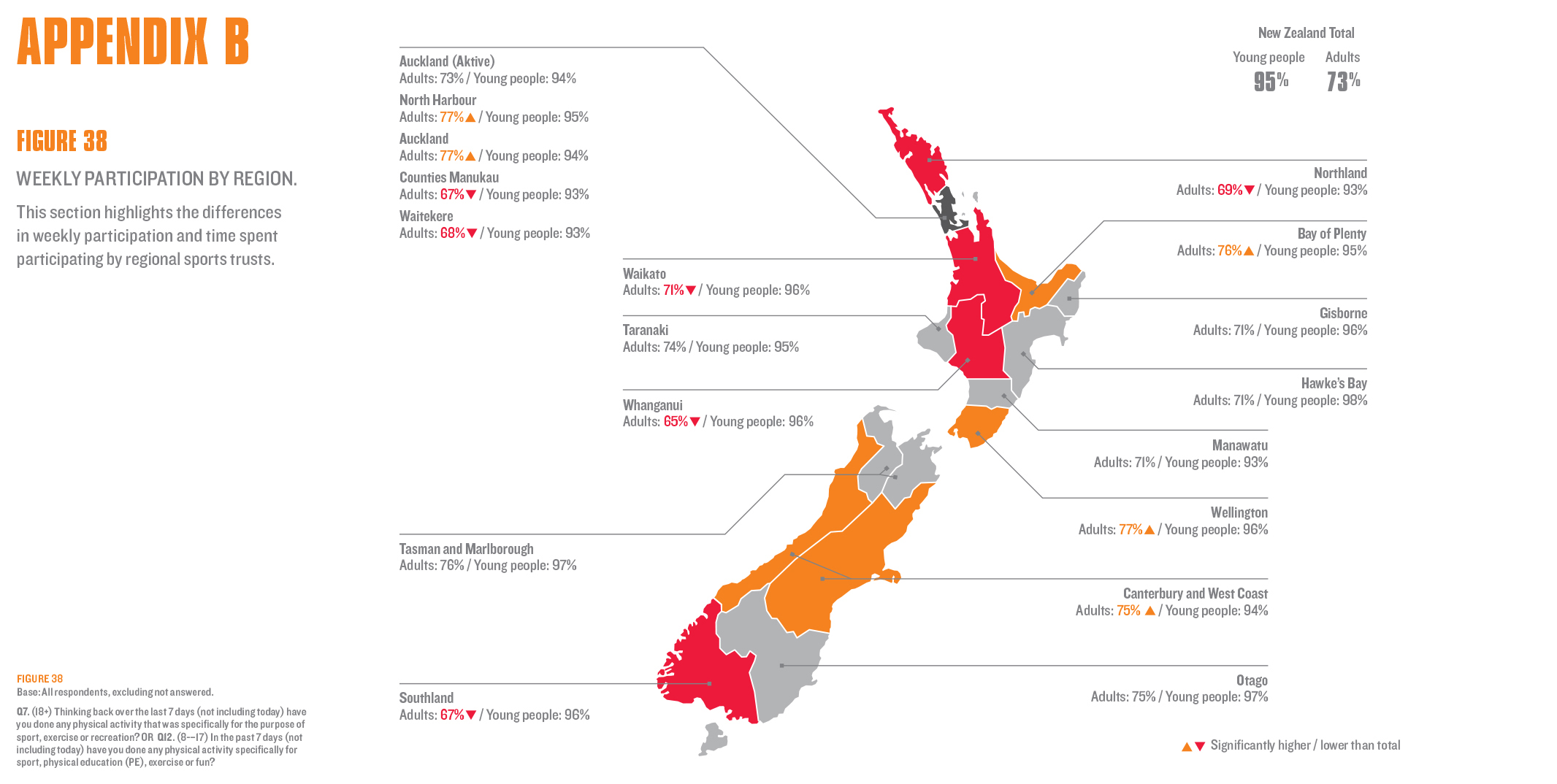 Sport New Zealand
Pg.60
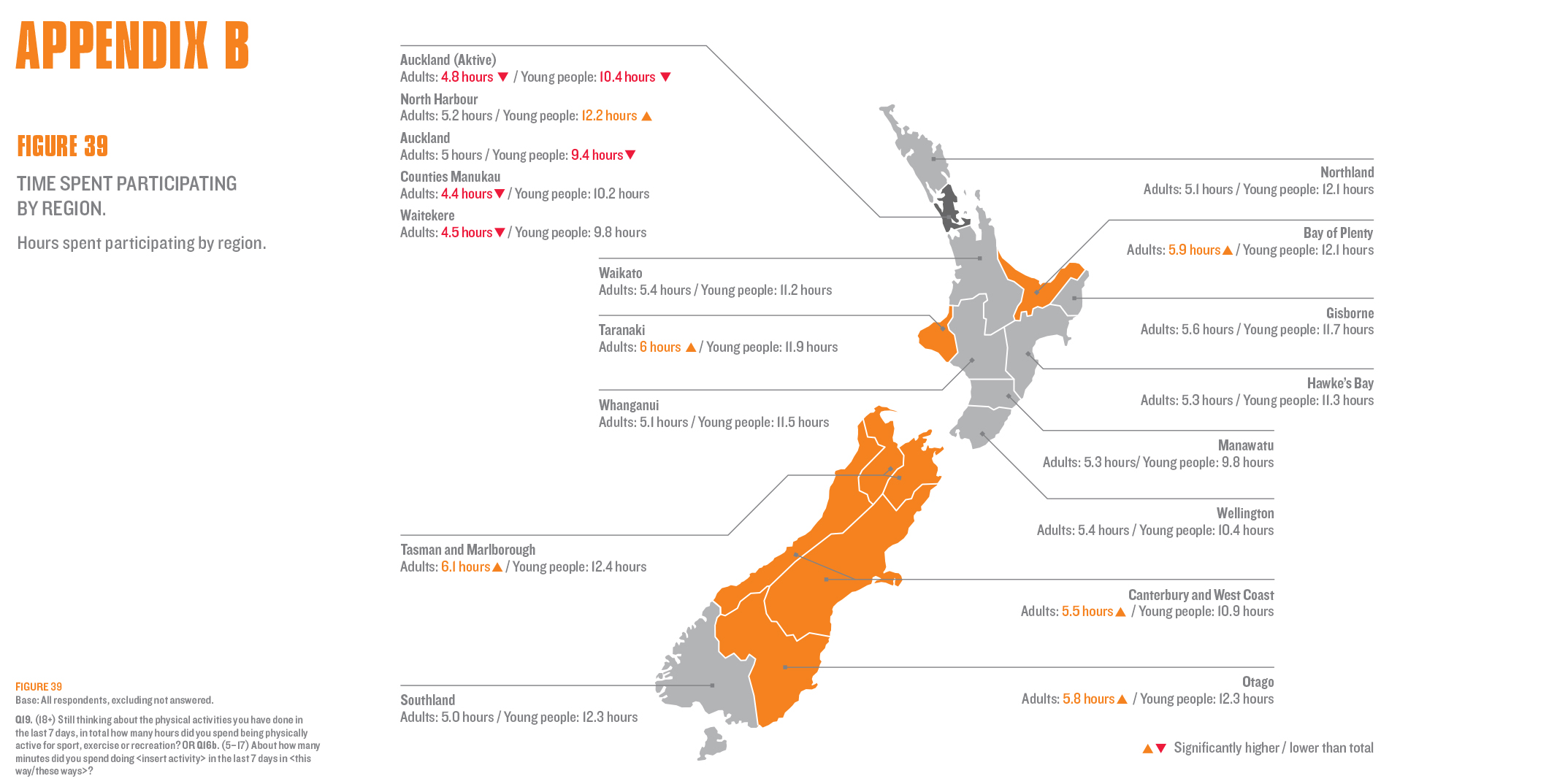 Sport New Zealand
Pg.61
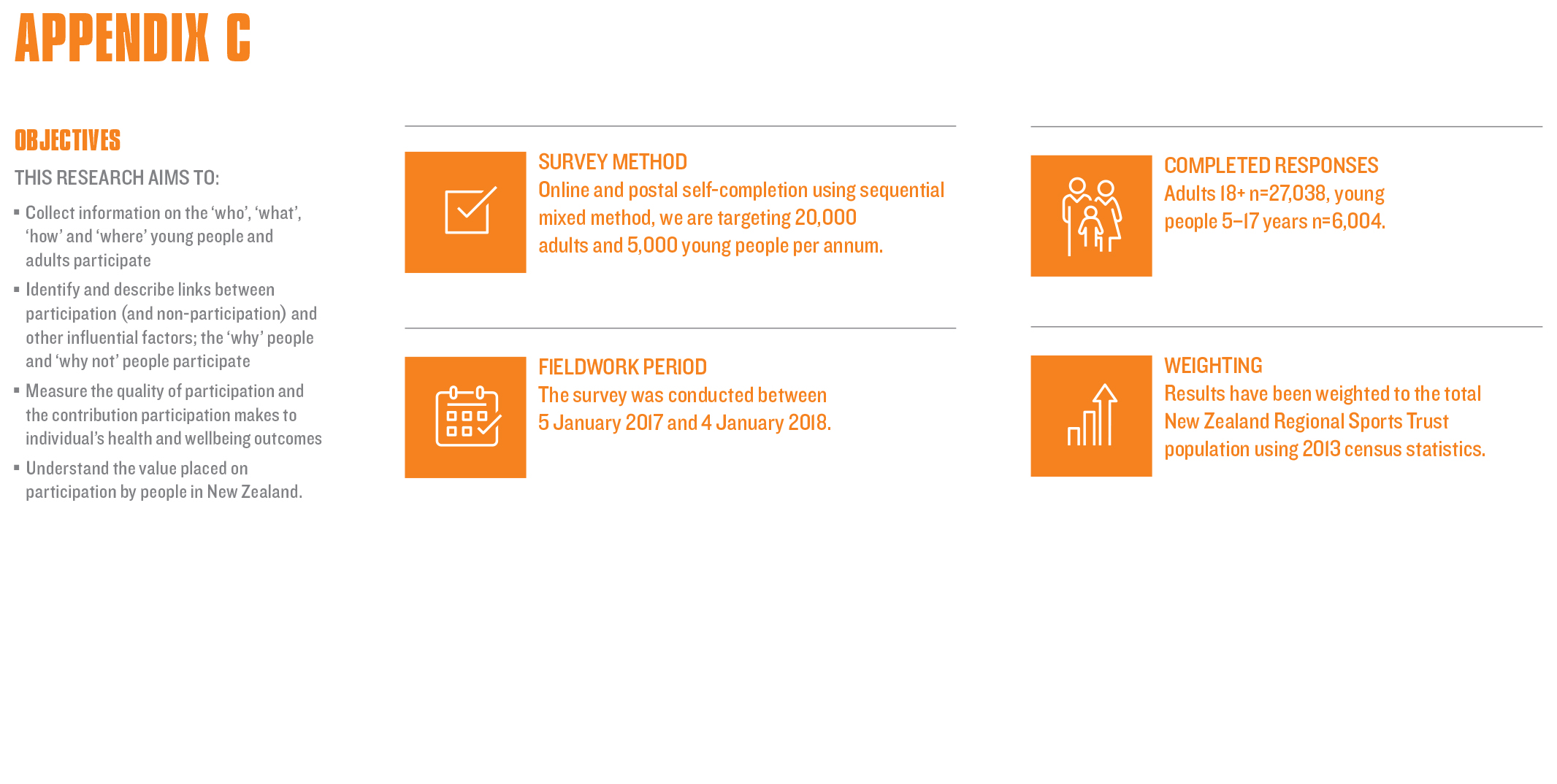 Sport New Zealand
Pg.62
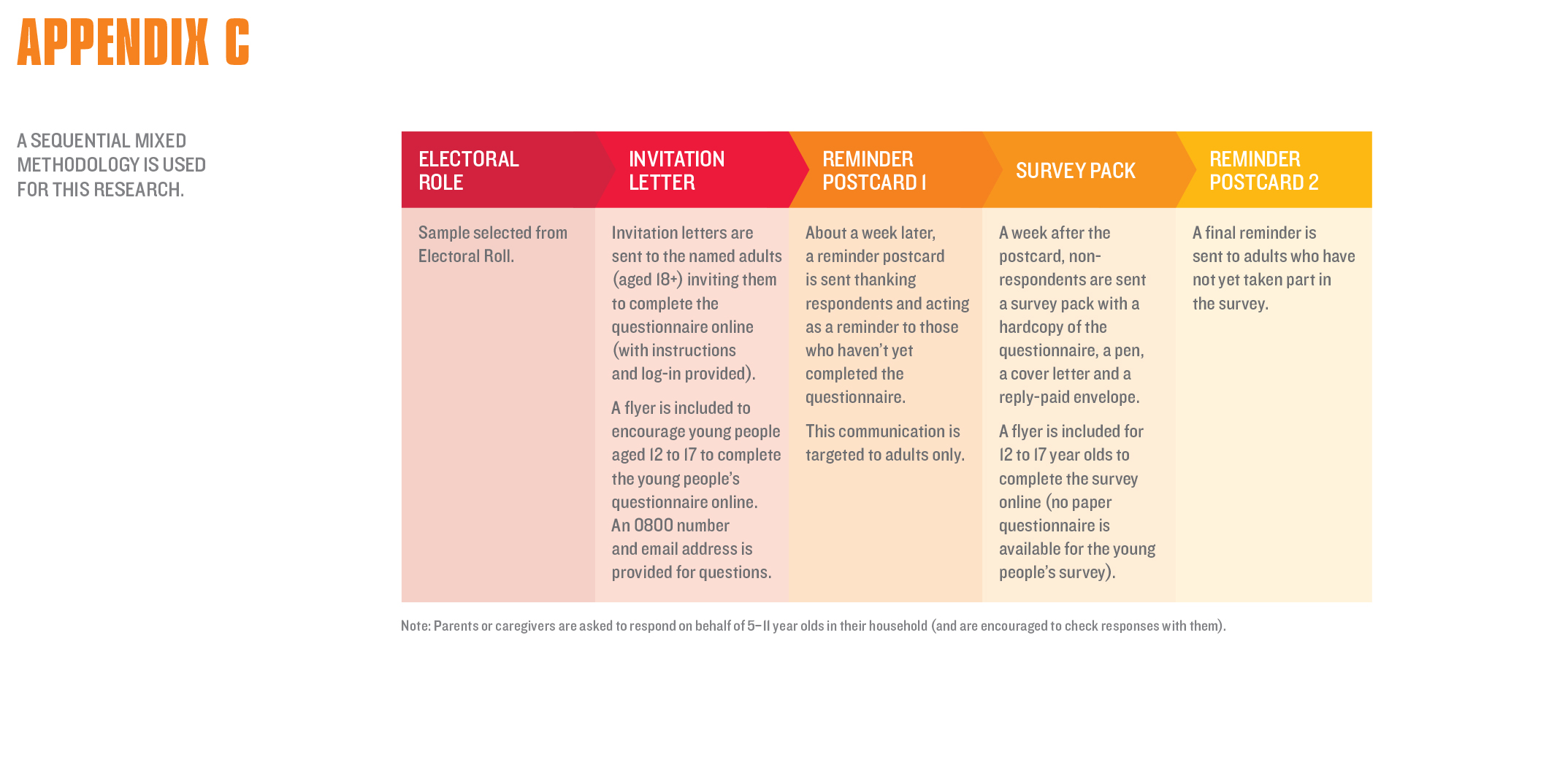 Sport New Zealand
Pg.63
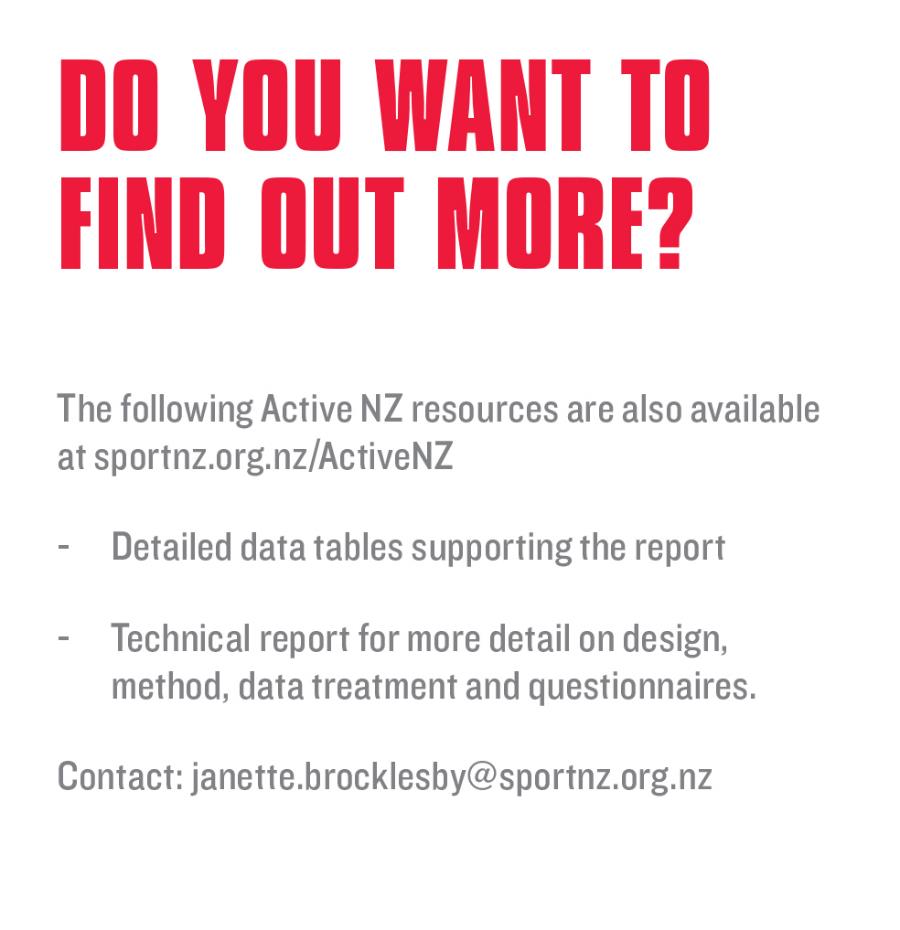 © Sport New Zealand
Pg.64